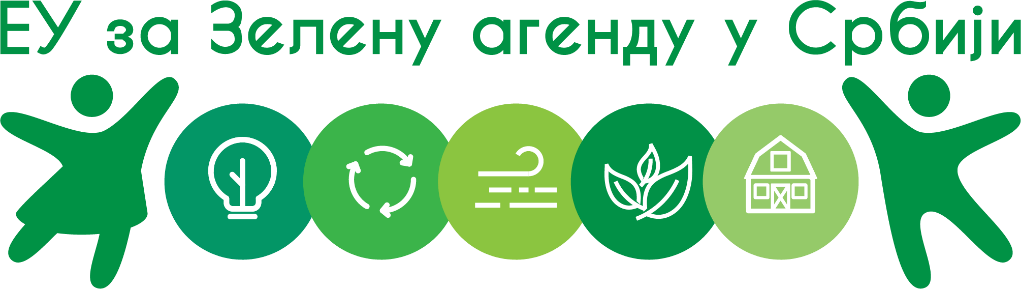 UTICAJ PRIMENE PRAKSI REGENERATIVE POLJOPRIVREDE NA EMISIJE GASOVA SA EFEKTOM STAKLENE BAŠTE

Dragan Žikić

Beograd,  09-04-2024
Redovni profesor, Poljoprivredni fakultet, Novi Sad

Konsultant

ISCC – International Sustainability & Carbon Certification

Standardi serije ISO 14064 – Gasovi staklene baste

FSA – Farm Sustainability Assesment

Autor alata za proračun GHG-a (EU RED II): eec, ep

 
 Edukator - www.web-ucionica.com  - on-line kursevi
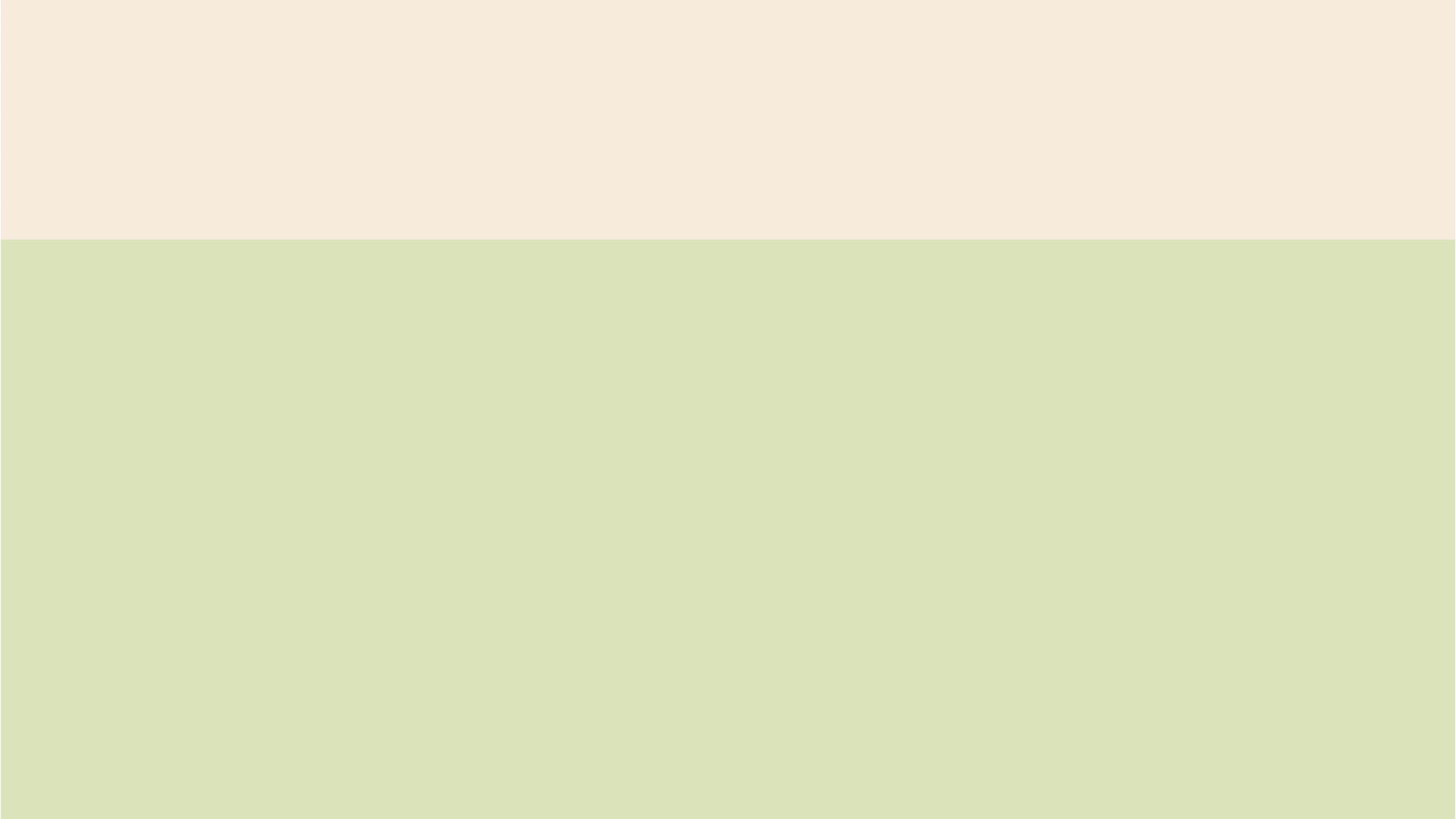 Sadržaj prezentacije
Emisije GHG i klimatske promene
Izvori GHG u poljoprivredi
RegAgri i vezivanje ugljenika
RegAgri prakse i emisije GHG
RegAgri i karbonski krediti
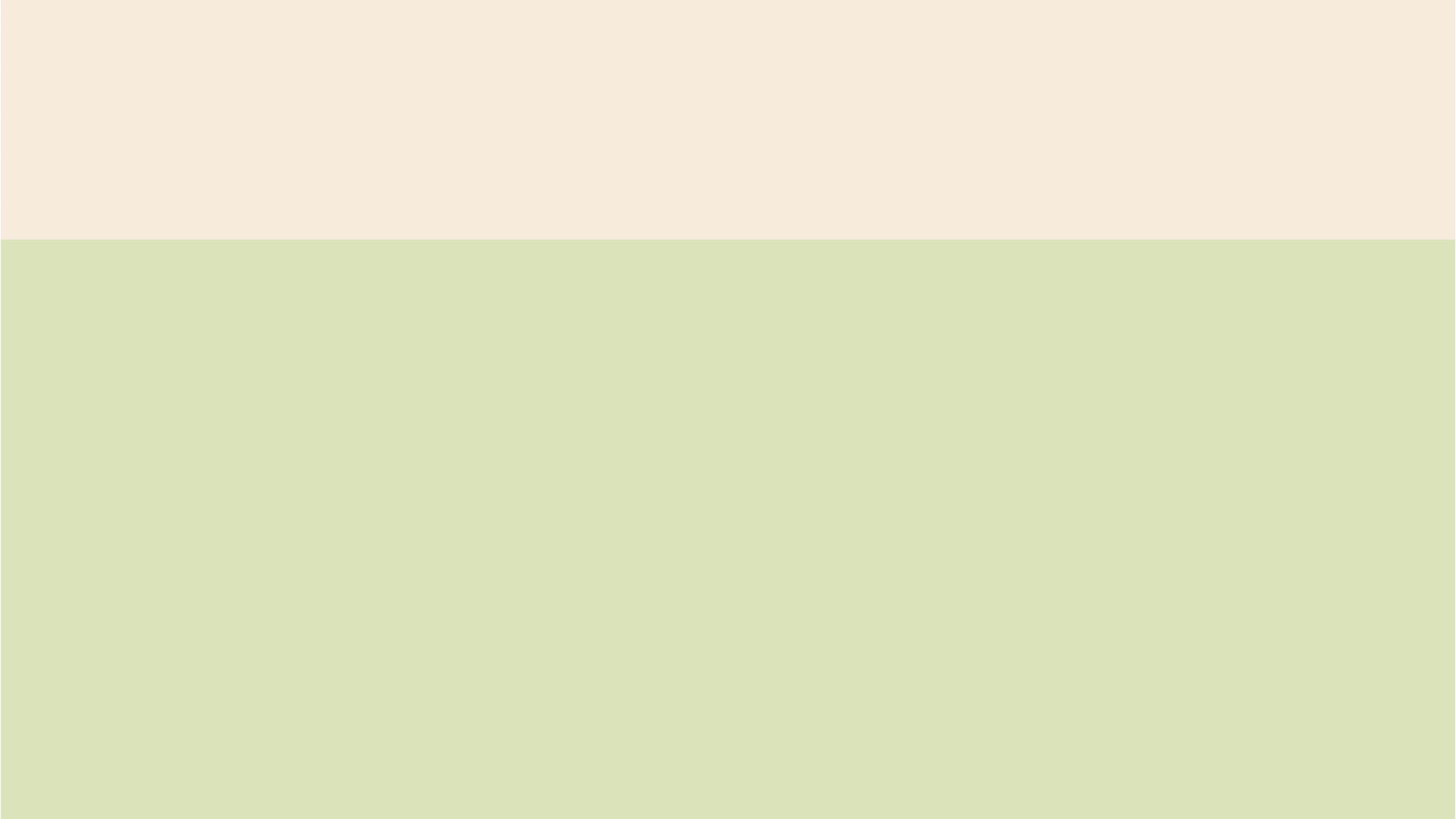 Emisije GHG i klimatske promene
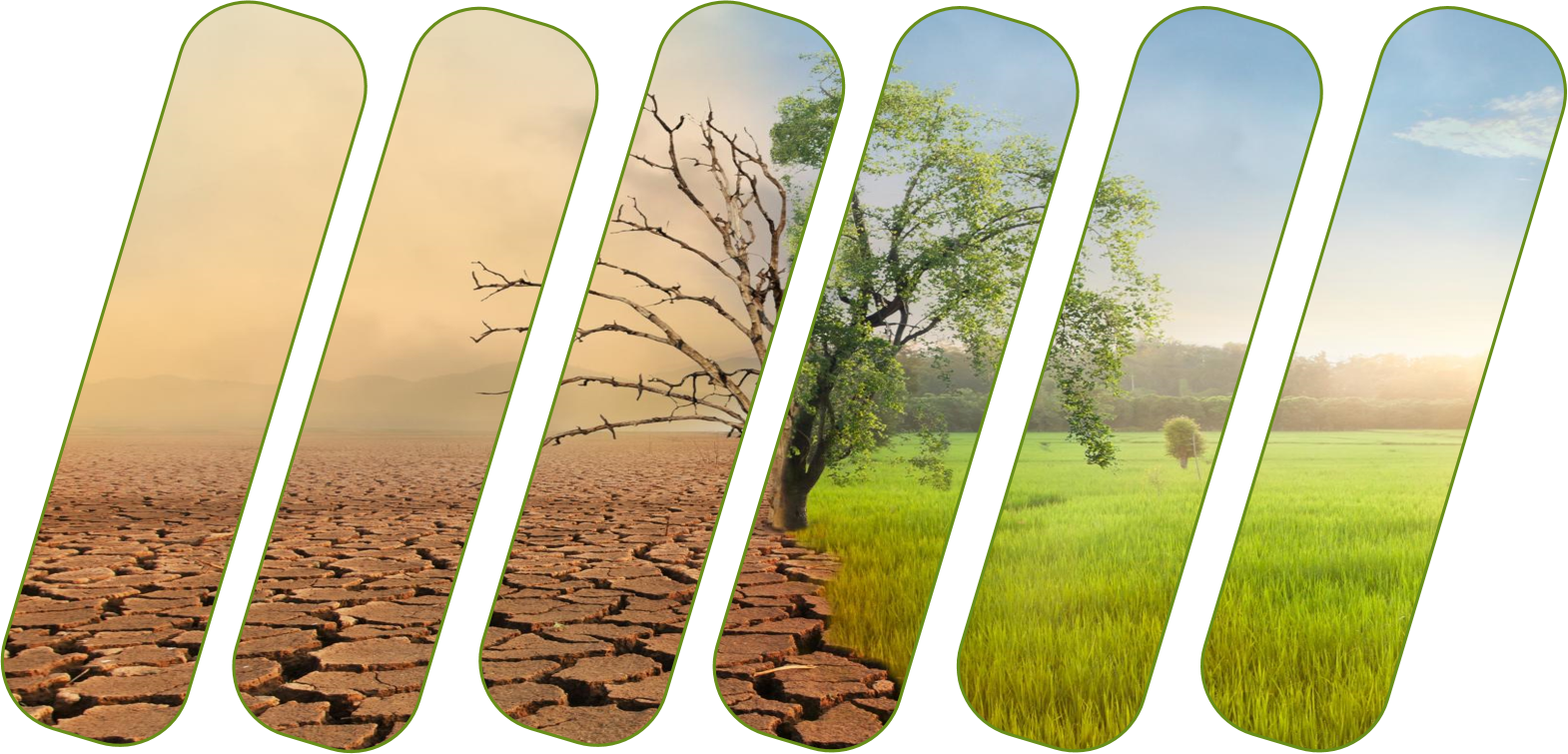 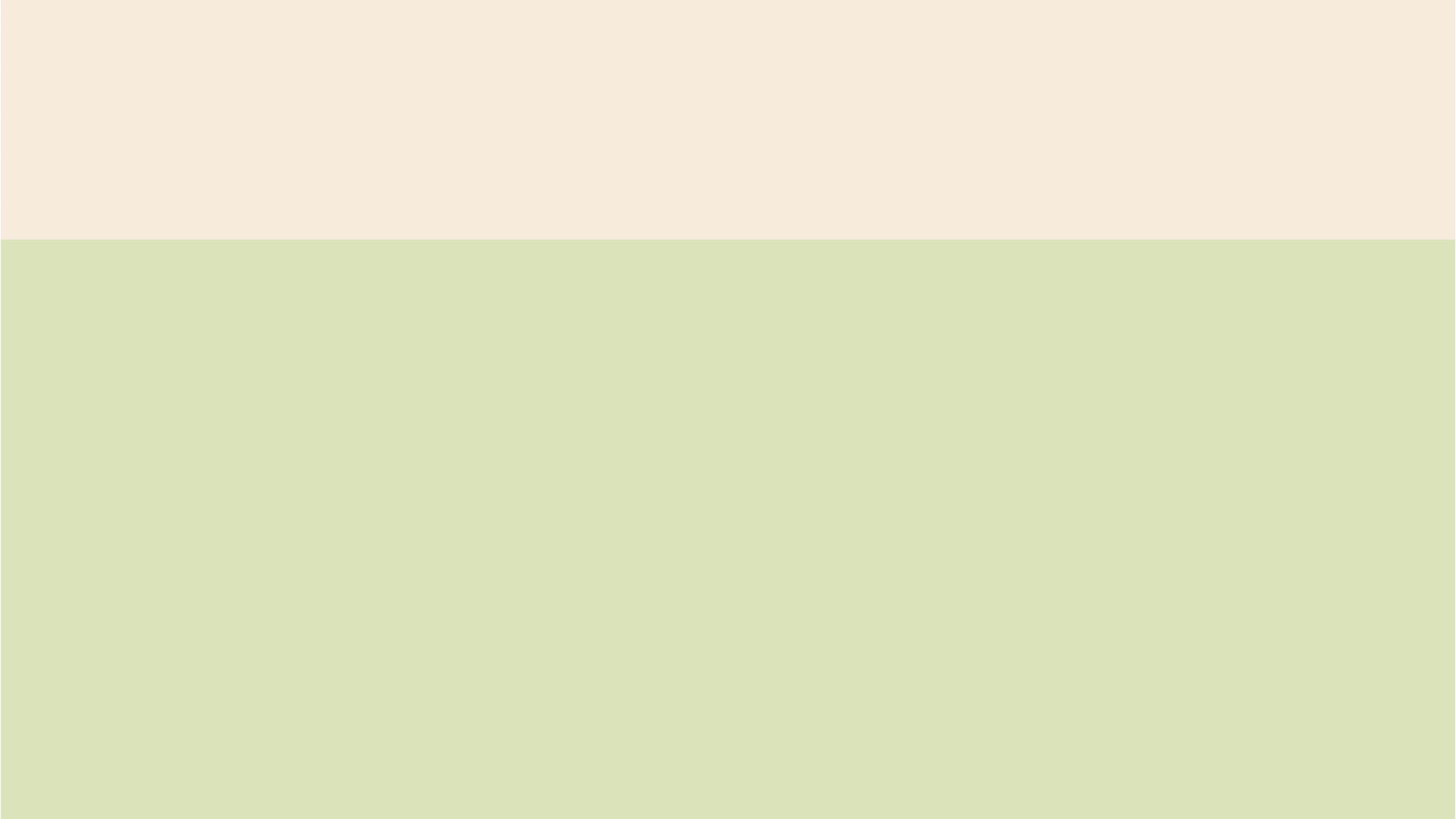 Klimatske promene su stvarne i dešavaju se sada. 

Nivoi ugljen-dioksida u atmosferi su najviši u poslednjih 800.000 godina. 
Globalna godišnja temperatura porasla je prosečnom stopom od 0,07°C po deceniji od 1880. godine i duplo više (+0,18°C) od 1981. godine.
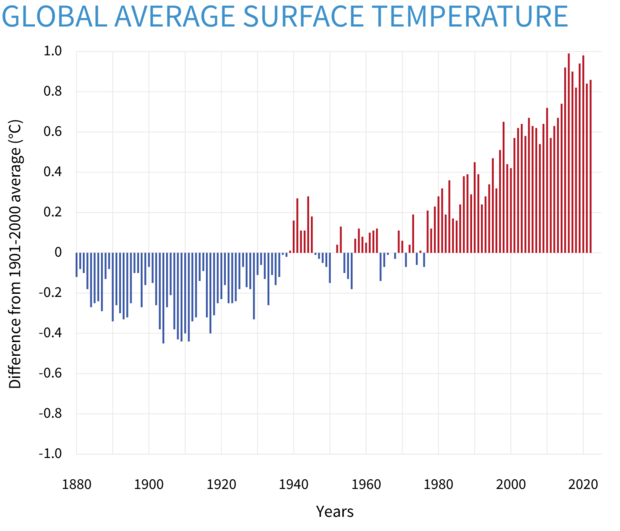 Izvor: https://www.climate.gov/news-features/understanding-climate/climate-change-global-temperature
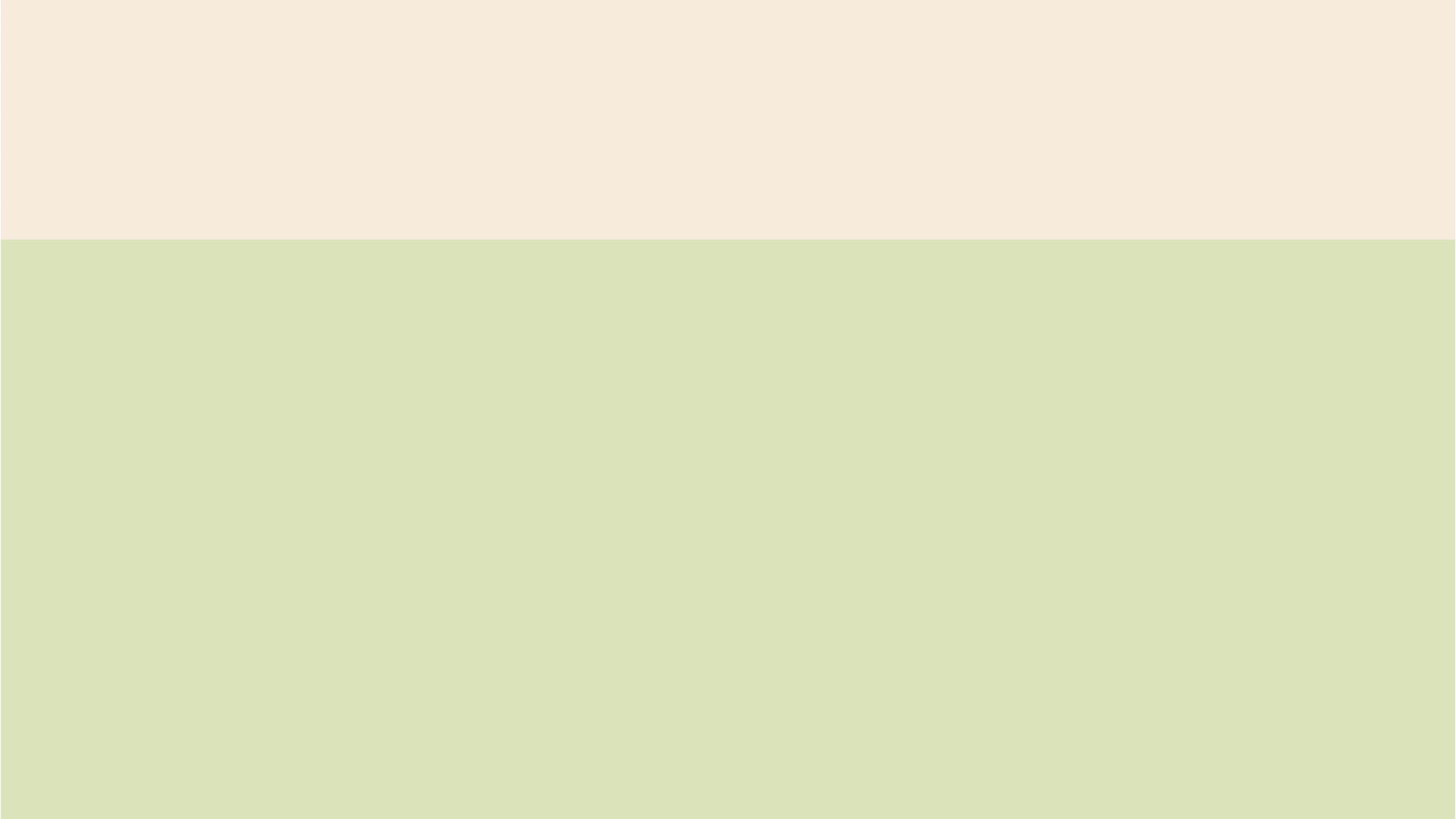 Značajno povećanje akumulirane toplote pokreće regionalne i sezonske temperaturne ekstreme, smanjenje snežnog pokrivača i morskog leda, intenzivira obilne padavine i menja staništa biljaka i životinja.
Prosečan nivo mora porastao je za oko 23 cm od 1880. godine, sa oko 8 cm od toga u poslednjih 25 godina. Svake godine more poraste još 3.2 mm.
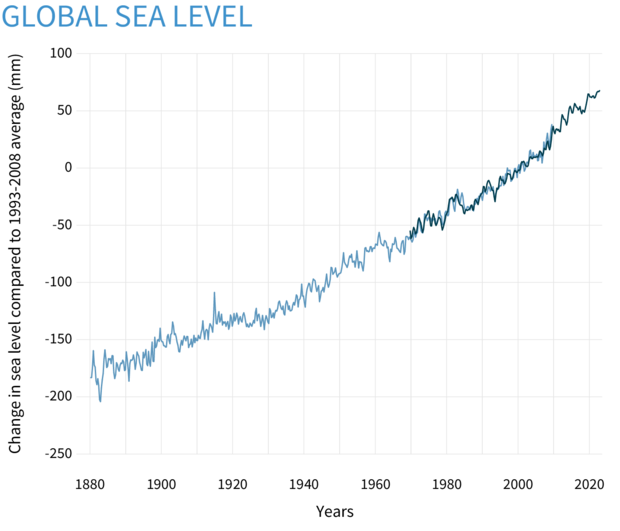 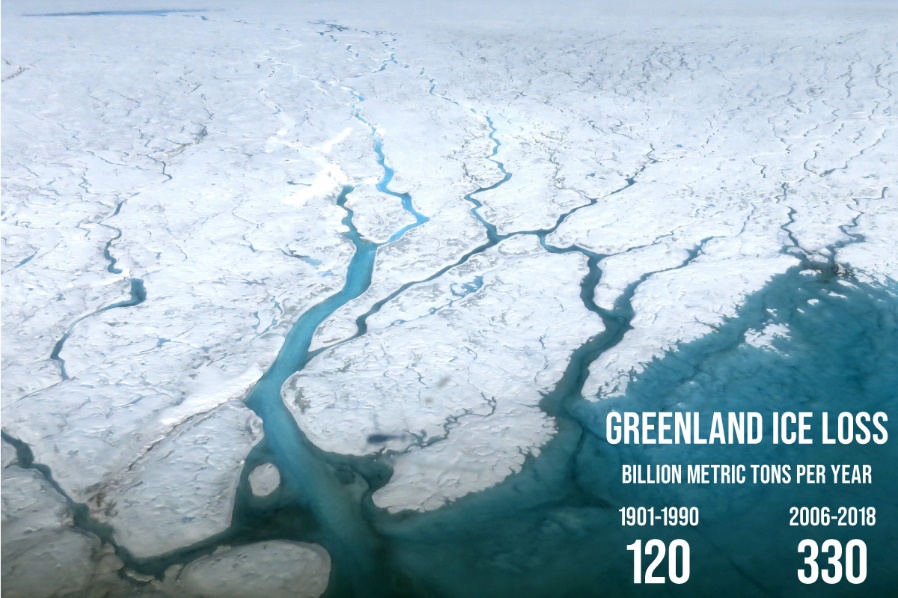 Izvor: https://www.climate.gov/news-features/understanding-climate/climate-change-global-temperature
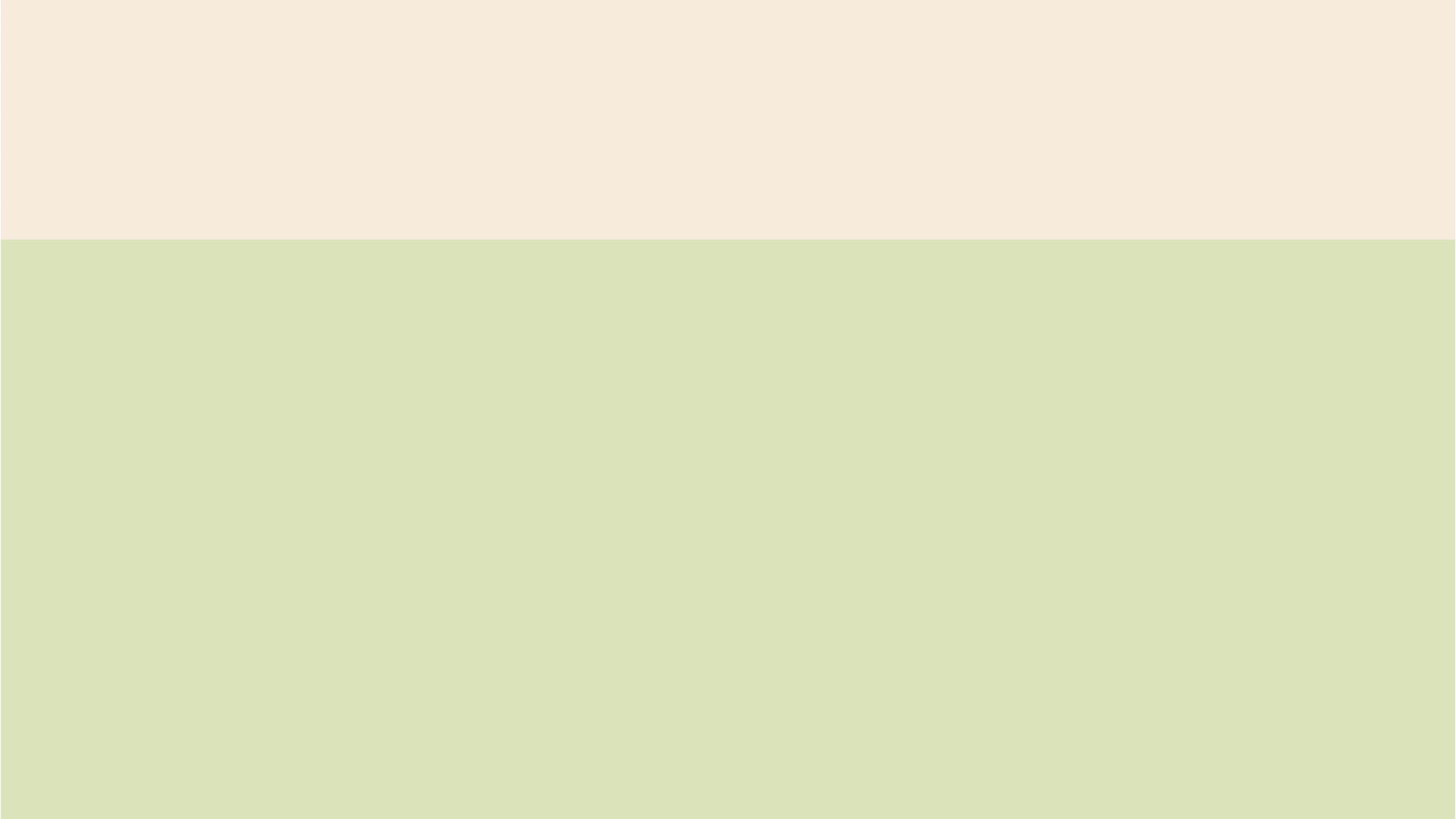 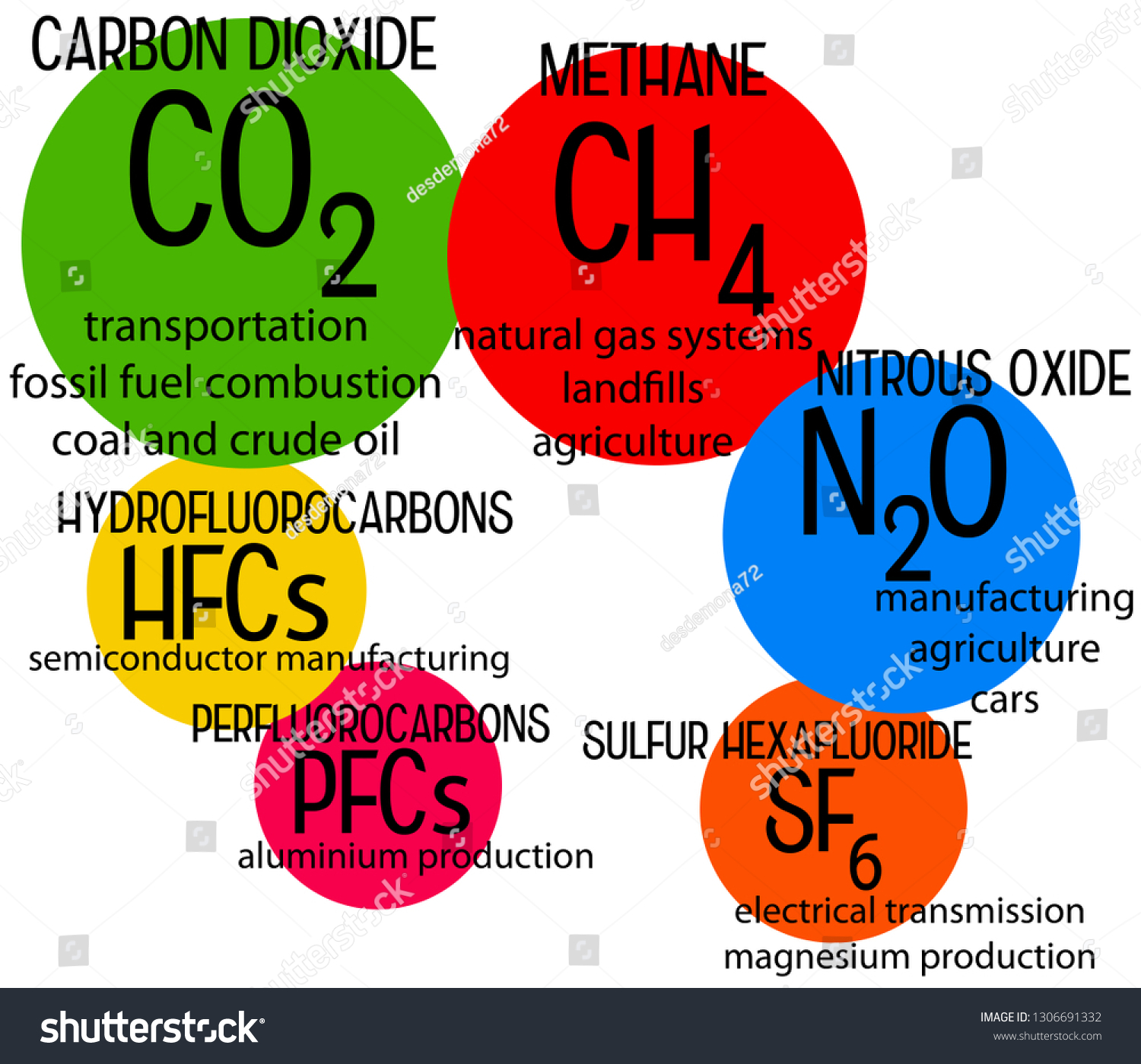 PRIRODNI
Ugljen dioksid (CO2)
Metan (CH4)
Azot suboksid (N2O)
SINTETIČKI
Sumpor heksafluorid (SF6)
Perfluorohemikalije (PFCs)
Hidrofluorokarbonati (HFCs)
Azot trifluorid (NF3)
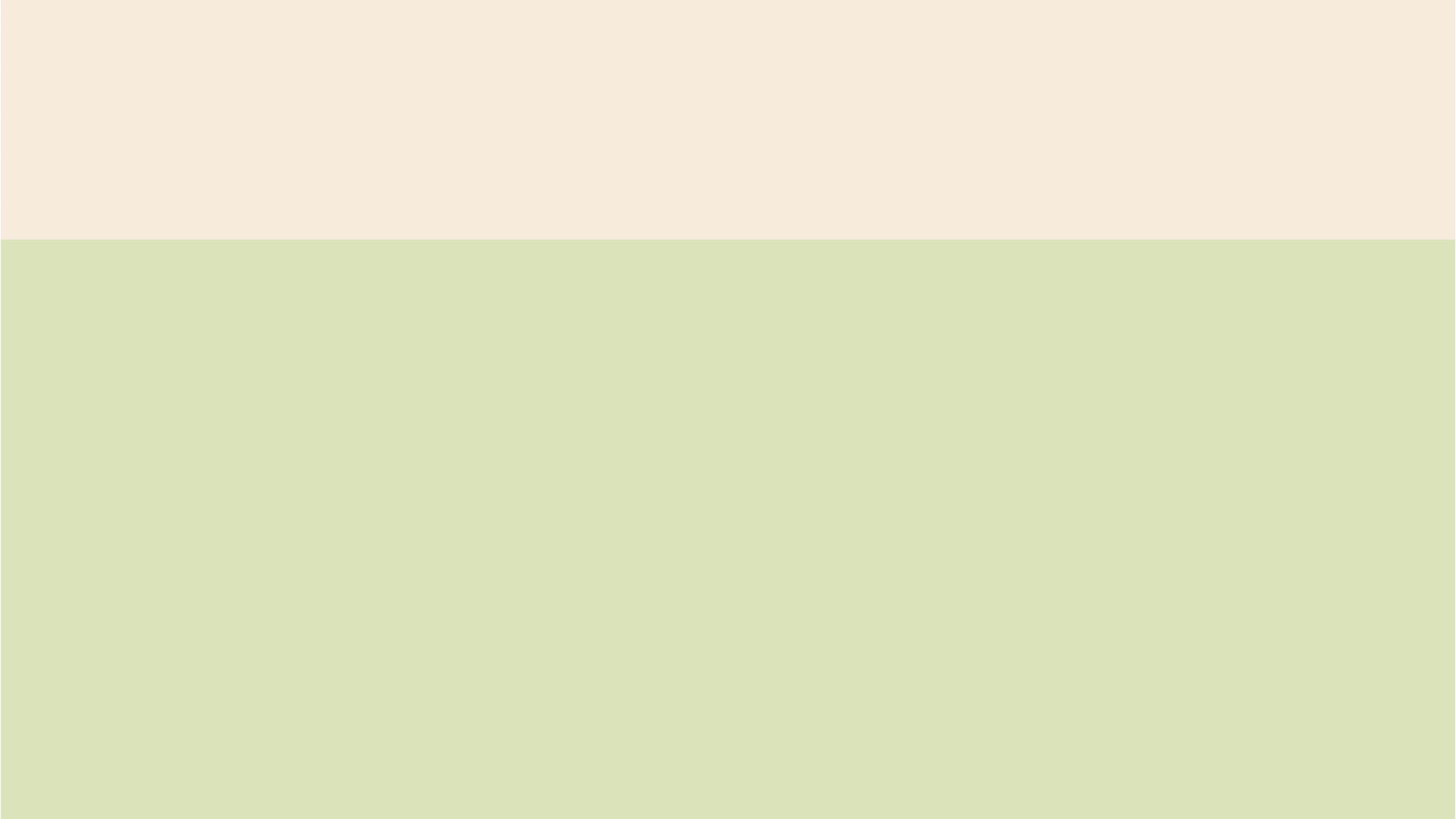 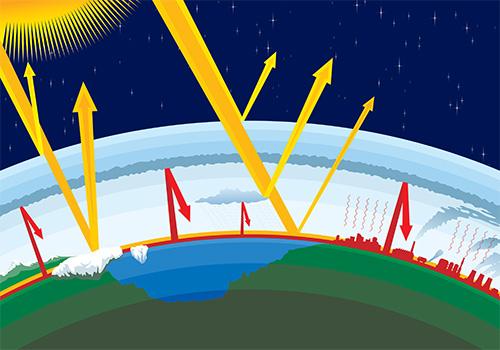 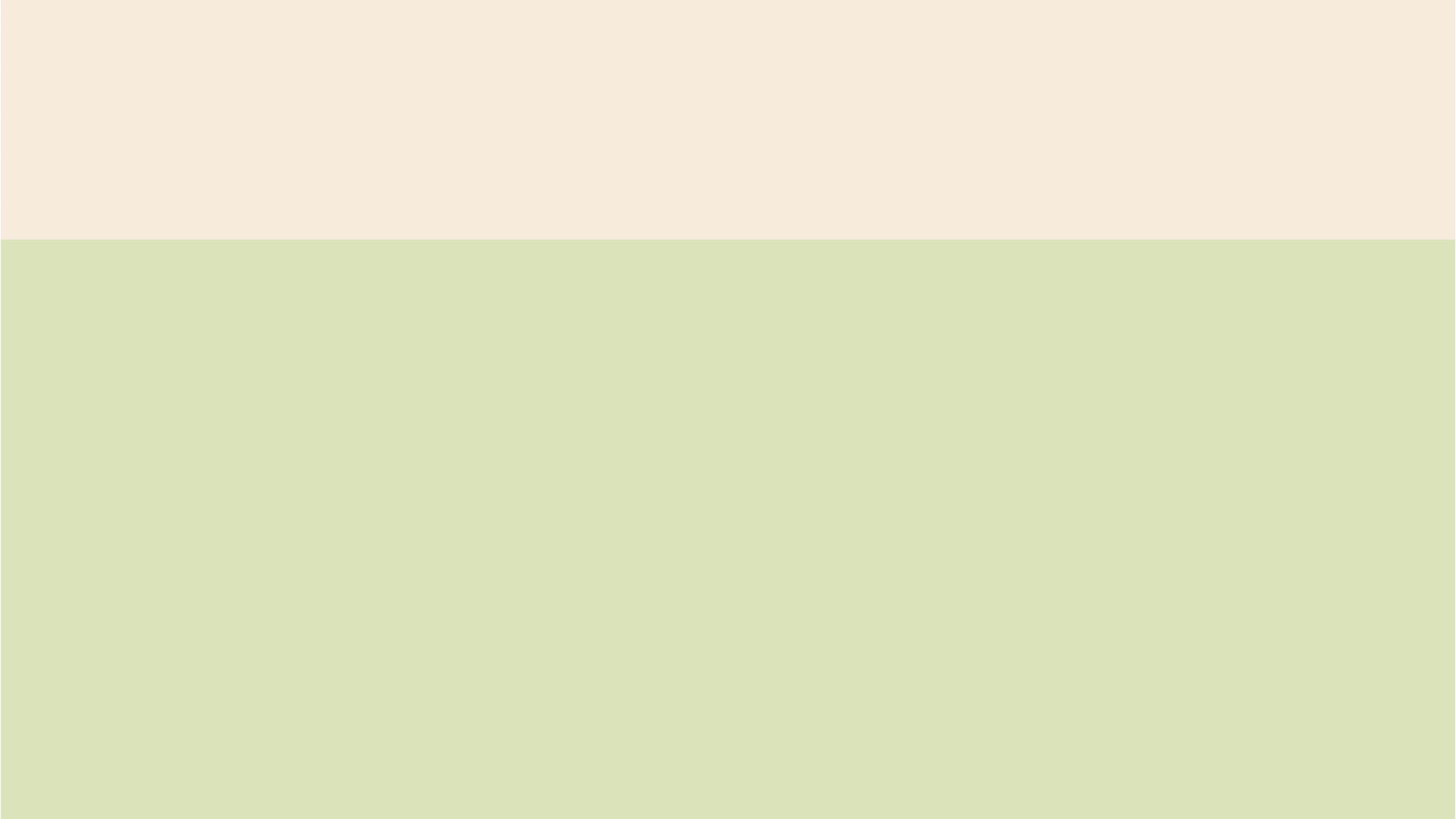 Potencijal globalnog zagrevanja (GWP 100) i izvori gasova
Izvor: IPCC, 2021
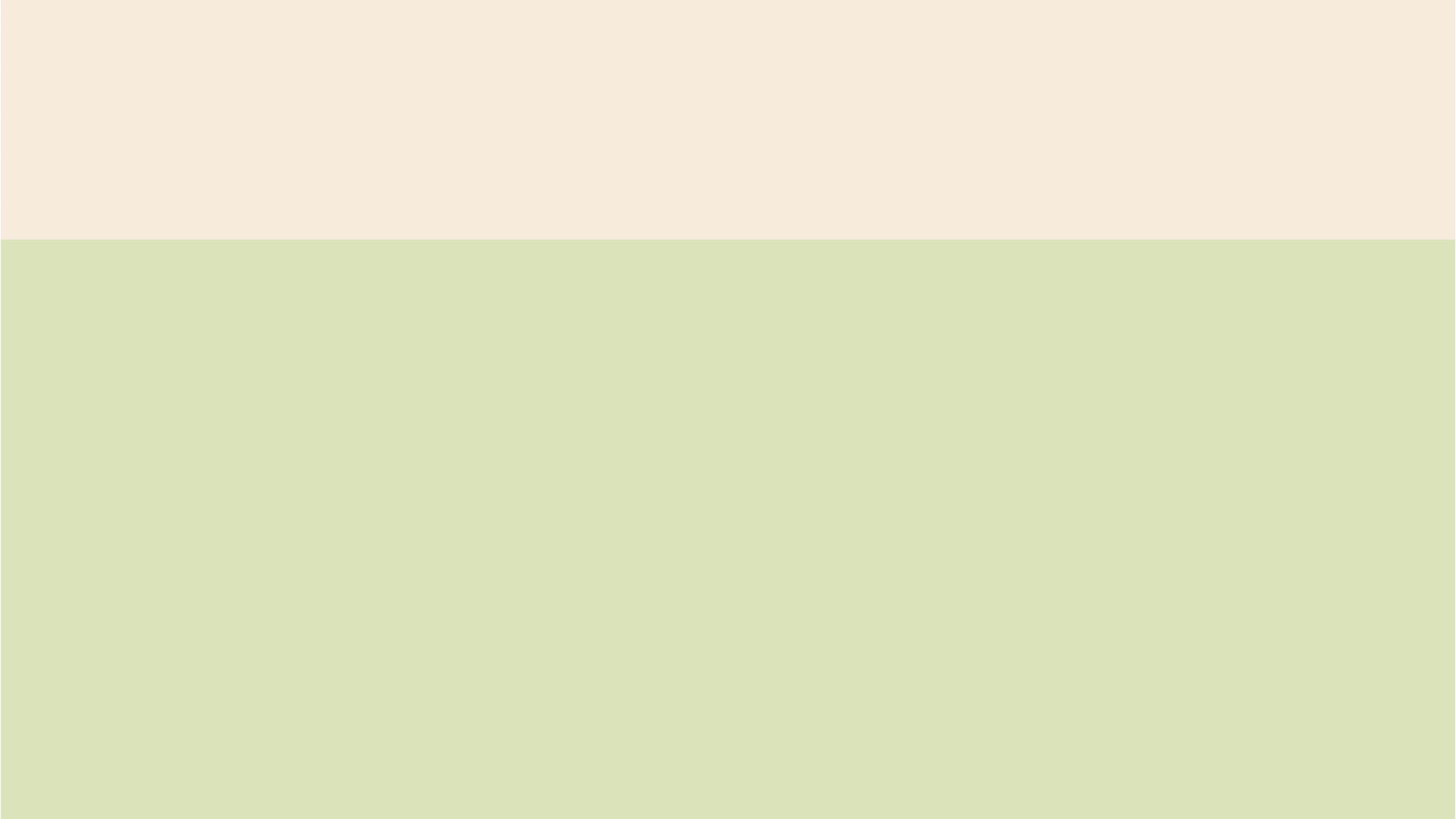 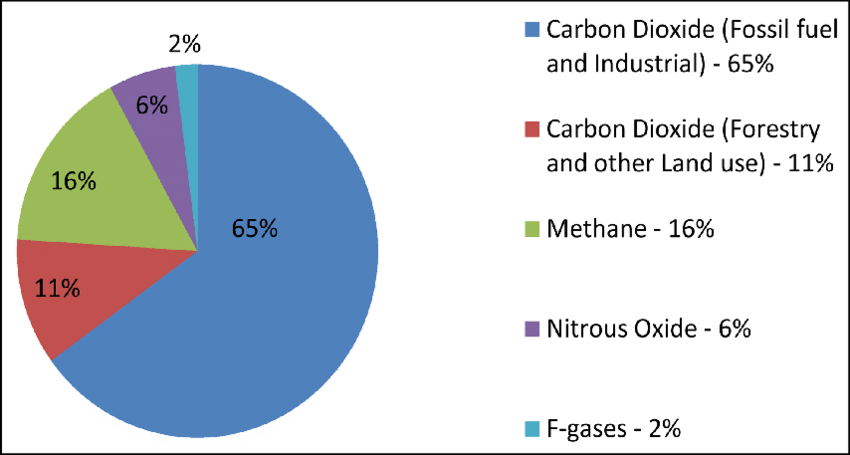 Ugljen dioksid (Fosilna goriva
 i industrija) – 65%
Ugljen dioksid (Šume i drugo 
korišćenje zemljišta) – 11%
Metan - 16%
Azot suboksid - 6%
F - gasovi - 2%
Izvor: IPCC, 2014
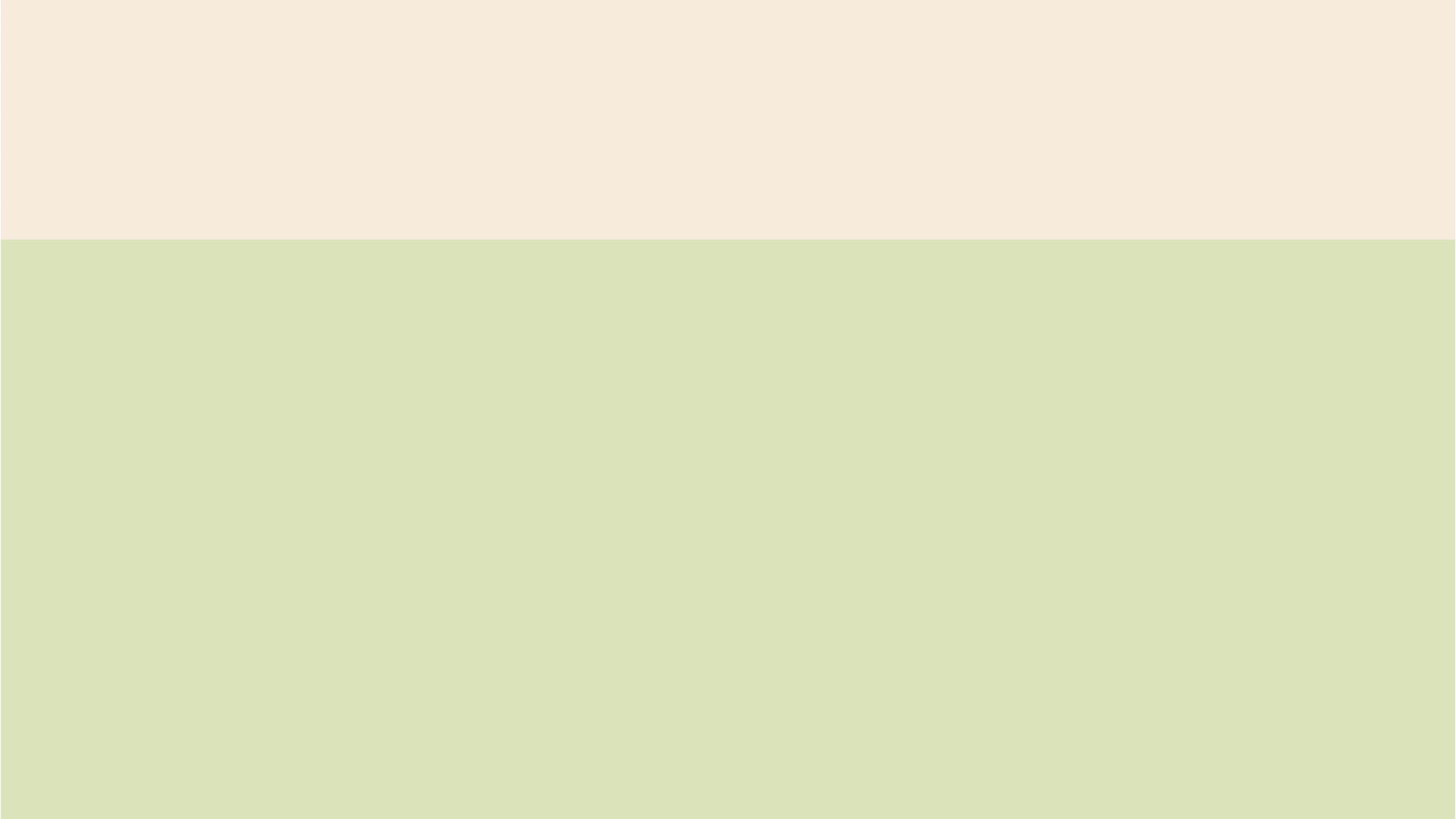 Šta je 1t CO2 ?
Potrebno je 50 odraslih stabala da apsorbuju 1 tonu CO2 godišnje 
Sijalica sa žarnom niti od 60 vati kada sija 58.800 sati stvori 1 tonu CO2. 
LED sijalici bi trebalo 400.000 sati da bi se stvorila 1 tona CO2 
Benzinski automobil srednje veličine će proizvesti jednu tonu CO2 na svakih 5000 milja koje pređe. Za dizel automobil, to bi bilo oko 6000 milja. 
Teniska loptica napunjena sumpor heksafluoridom. 
Ispuštanje samo jednog kilograma sumpor heksafluorida je ekvivalent CO2 koji se oslobađa iz oko 5 automobila godišnje!
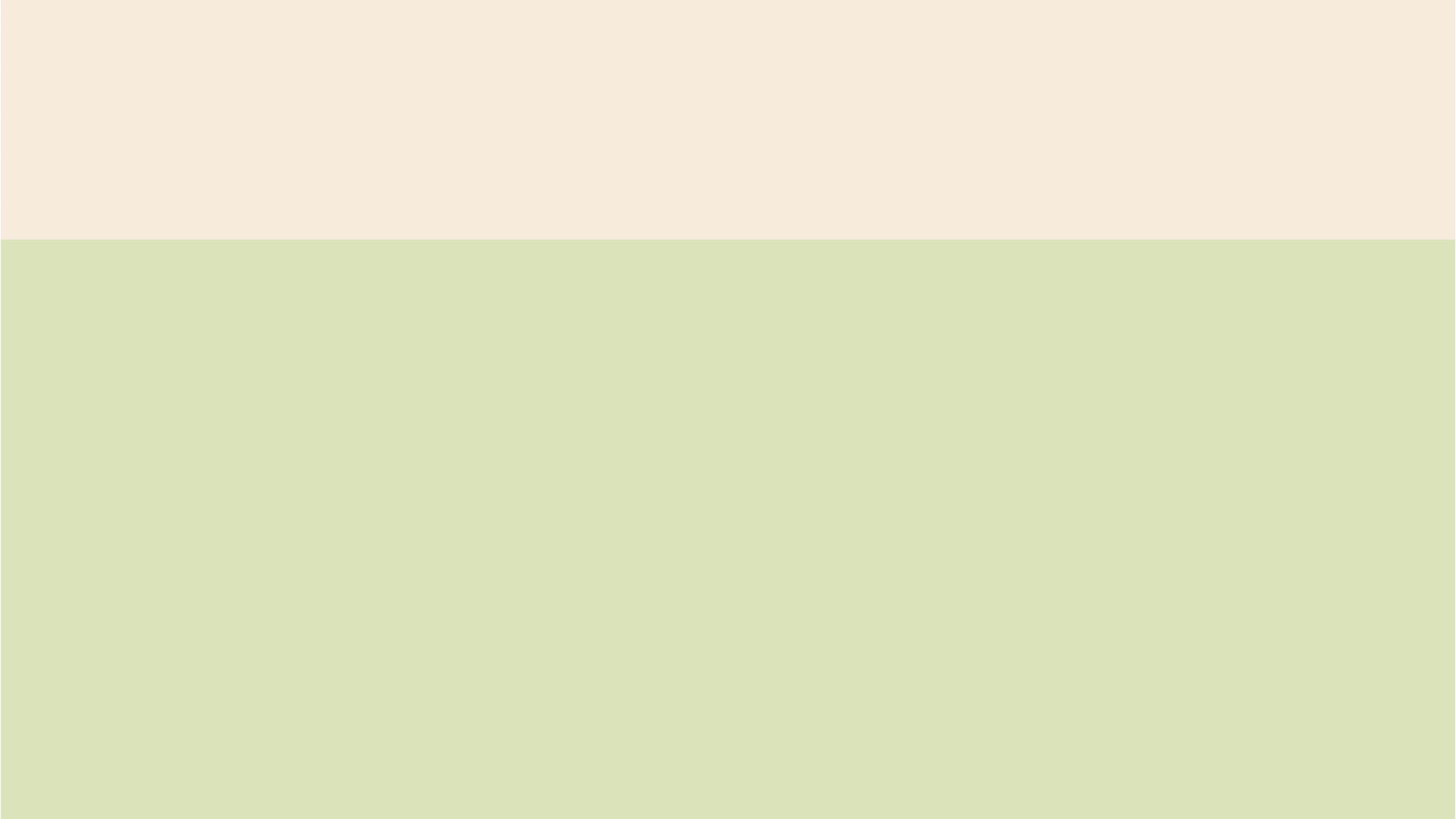 Sadržaj prezentacije
Emisije GHG i klimatske promene
Izvori GHG u poljoprivredi
RegAgri i vezivanje ugljenika
RegAgri prakse i emisije GHG
RegAgri i karbonski krediti
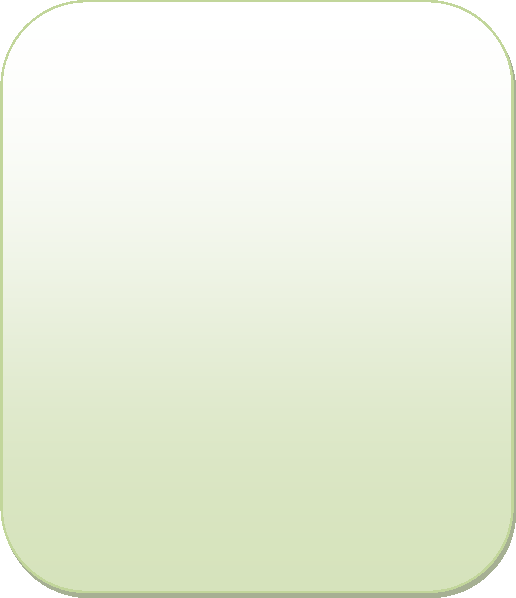 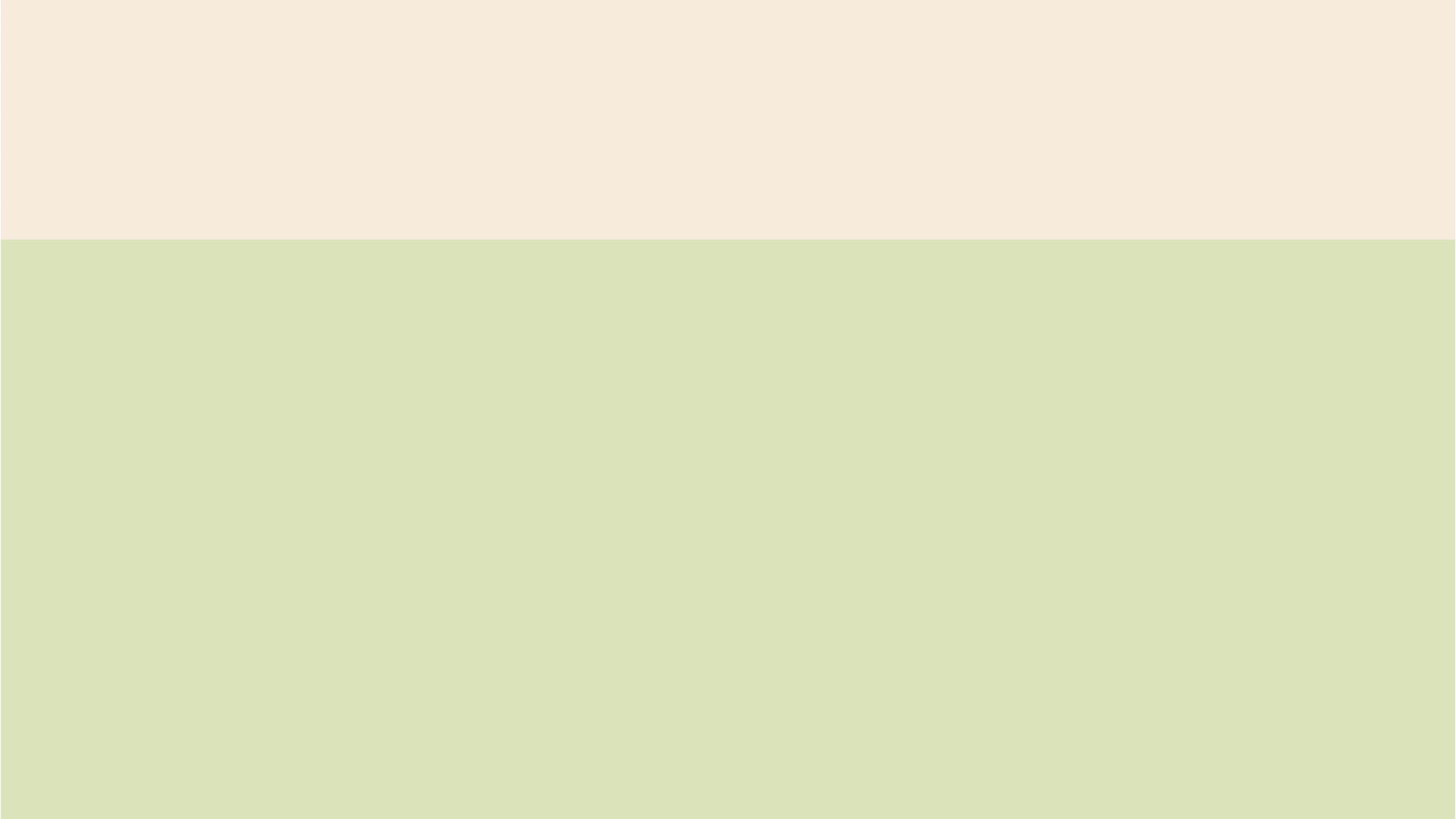 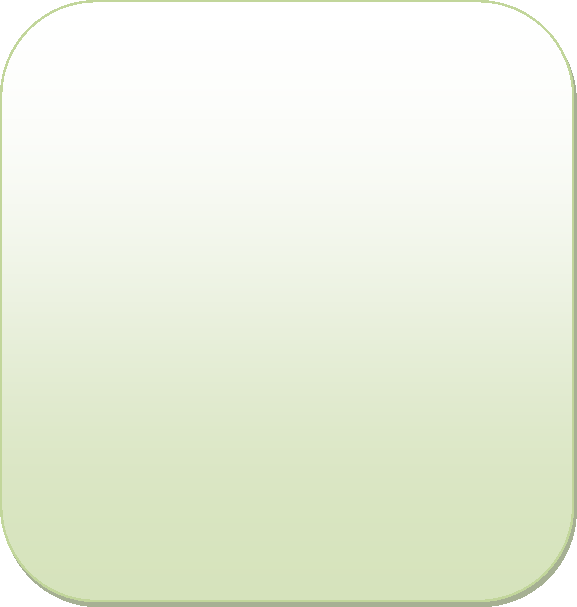 Ne-mehanički
 Odvodnjavanje i obrada zemljišta: CO2, CH4 i  N2O
 Dodavanje sintetičkog đubriva, stajnjaka i ostataka useva u zemljište: CO2, CH4 i  N2O
 Dodavanje uree i krečnjaka u zemljište: CO2
 Enterična fermentacija: CH4
 Kultivacija pirinča: CH4
 Upravljanje stajnjakom: CH4 i N2O
 Promena namene zemljišta: CO2, CH4 i N2O
 Otvoreno spaljivanje žetvenih ostataka na polju: CO2, CH4 i N2O
 Upravljanje šumskim pojasem (npr. vetrozaštitni pojasevi): CO2
 Kompostiranje organskog otpada: CH4
 Oksidacija medija za gajenje biljaka (npr. treset): CO2
Mehanički
 Nabavljena električna energija: CO2, CH4    i N2O
 
 Mobilna mehanizacija (npr. za obradu, setvu, žetvu, transportna i sredstva za ribarenje): CO2, CH4  i N2O

 Stacionarna mehanizacija (npr. oprema za mlevenje, oprema za navodnjavanje): CO2, CH4 i  N2O

 Oprema za hlađenje i klimatizaciju: HFC i PFC
Izvori GHG iz poljoprivrede
Izvor: GHG Protocol Agriculture Guidance
Izvori GHG iz poljoprivrede
Ciklus ugljenika 
Ciklus ugljenika obuhvata unos CO2 iz neto primarne proizvodnje, skladištenje ugljenika u biomasi i posečenom drvetu, i emisije CO2 od raspadanja biomase/stelje i disanja tla. 

Ciklus azota 
Ciklus azota obuhvata đubrivo koje sadrži azot i stajnjak koji se dodaje zemljištu i fiksaciju azota. 

Metanogeneza i anaerobna razgradnja 
Metanogeneza i anaerobno razlaganje obuhvataju emisije metana (CH4) u pirinčanom polju gde se biomasa raspada u okruženju bez kiseonika, pokretane bakterijama koje proizvode gas CH4. 

Sagorevanje biomase 
Sagorevanje biomase obuhvata sagorevanje poljoprivrednih useva ili šumske biomase i dovodi do emisije CO2 kada se ugljenik u biomasi oksiduje, stvarajući i emisije CH4 i N2O
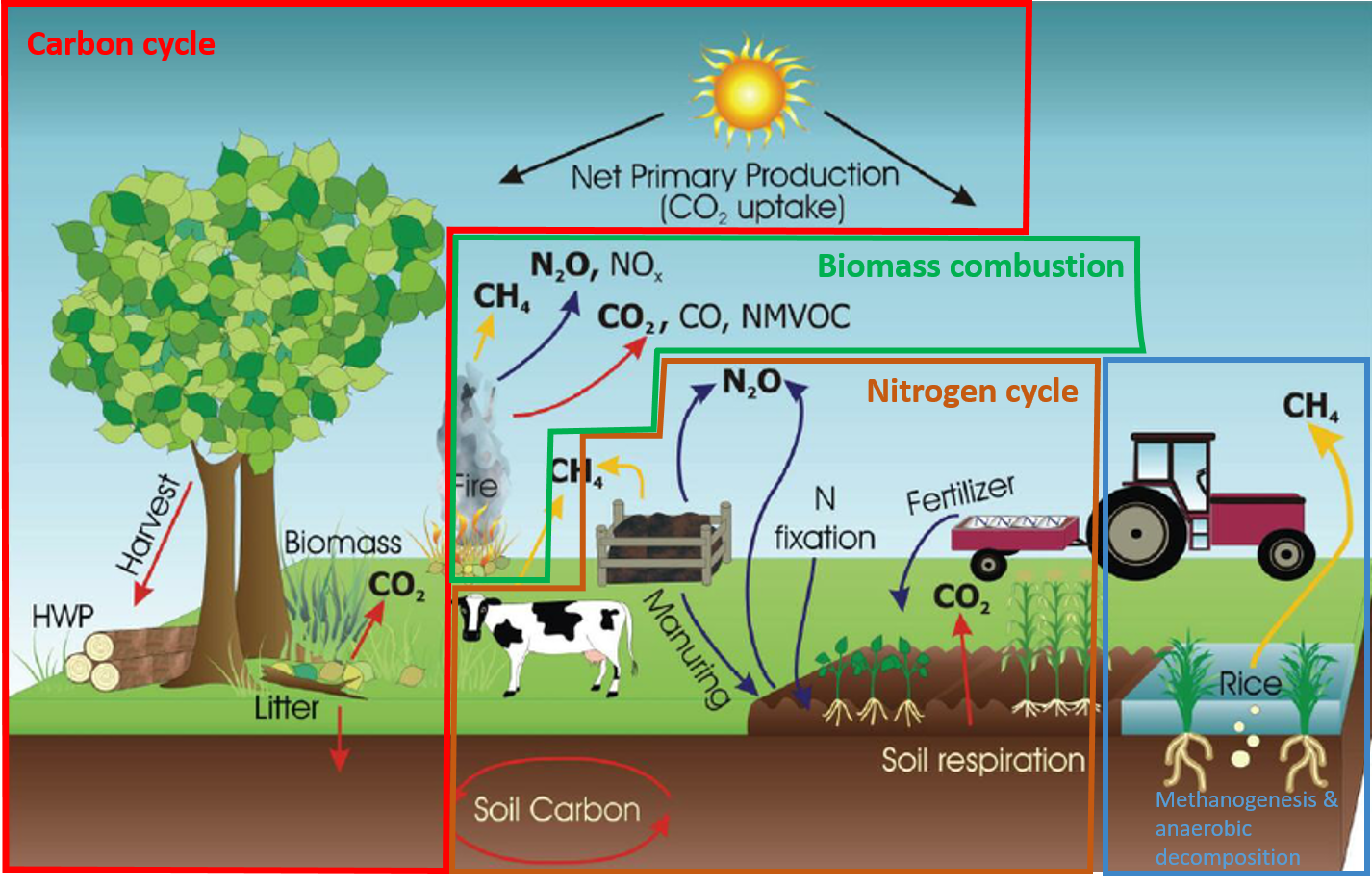 Izvor: Macleod et al; OECD Food, Agriculture and Fisheries Papers No. 89; 2015
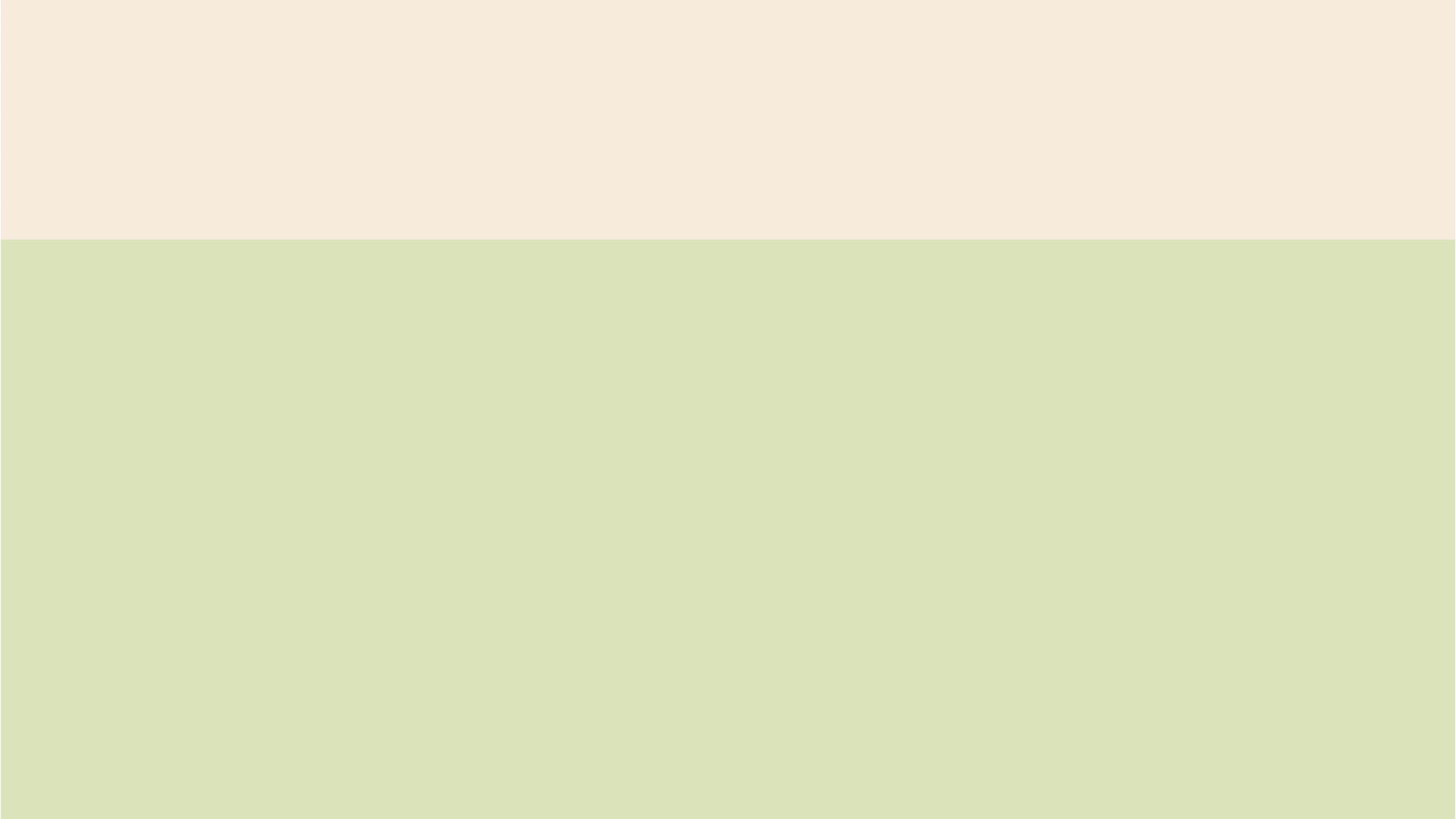 Izvori GHG iz poljoprivrede
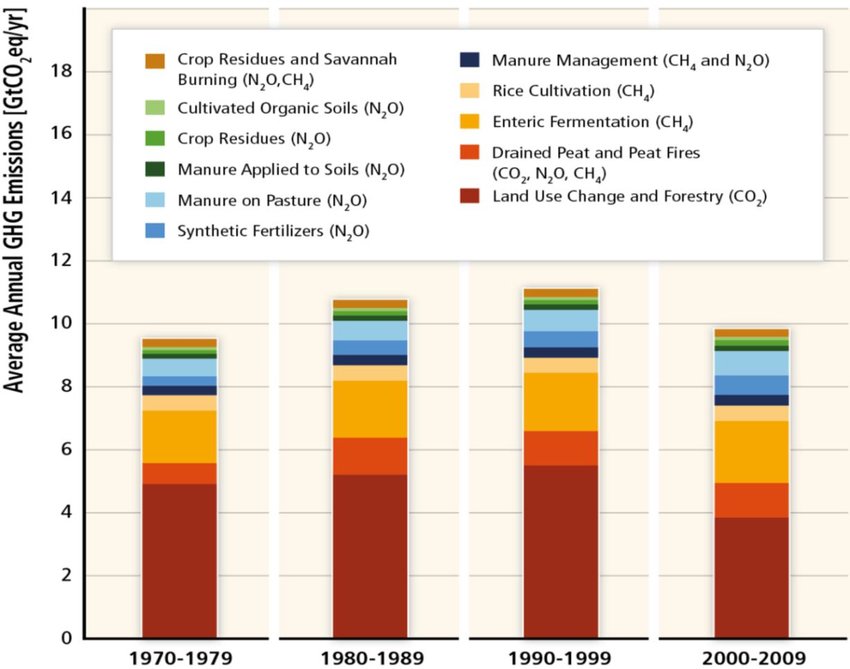 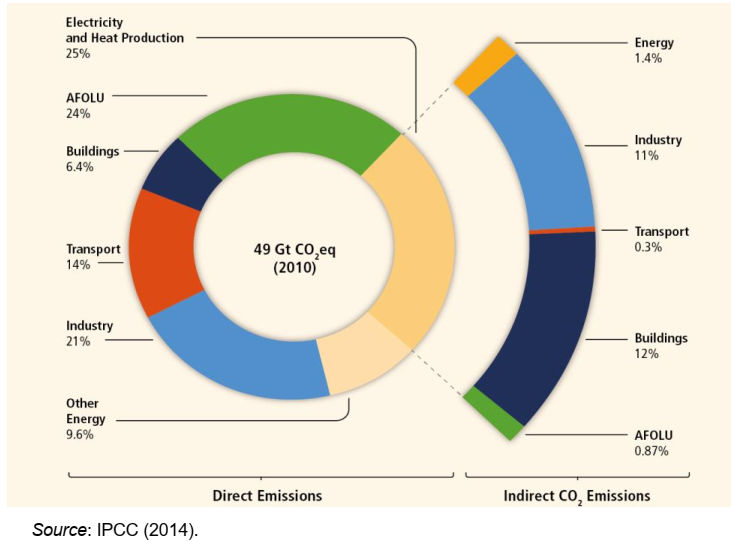 Izvor: Blandford, Hassapoyannes; OECD Food, Agriculture and Fisheries Papers No. 112; 2018
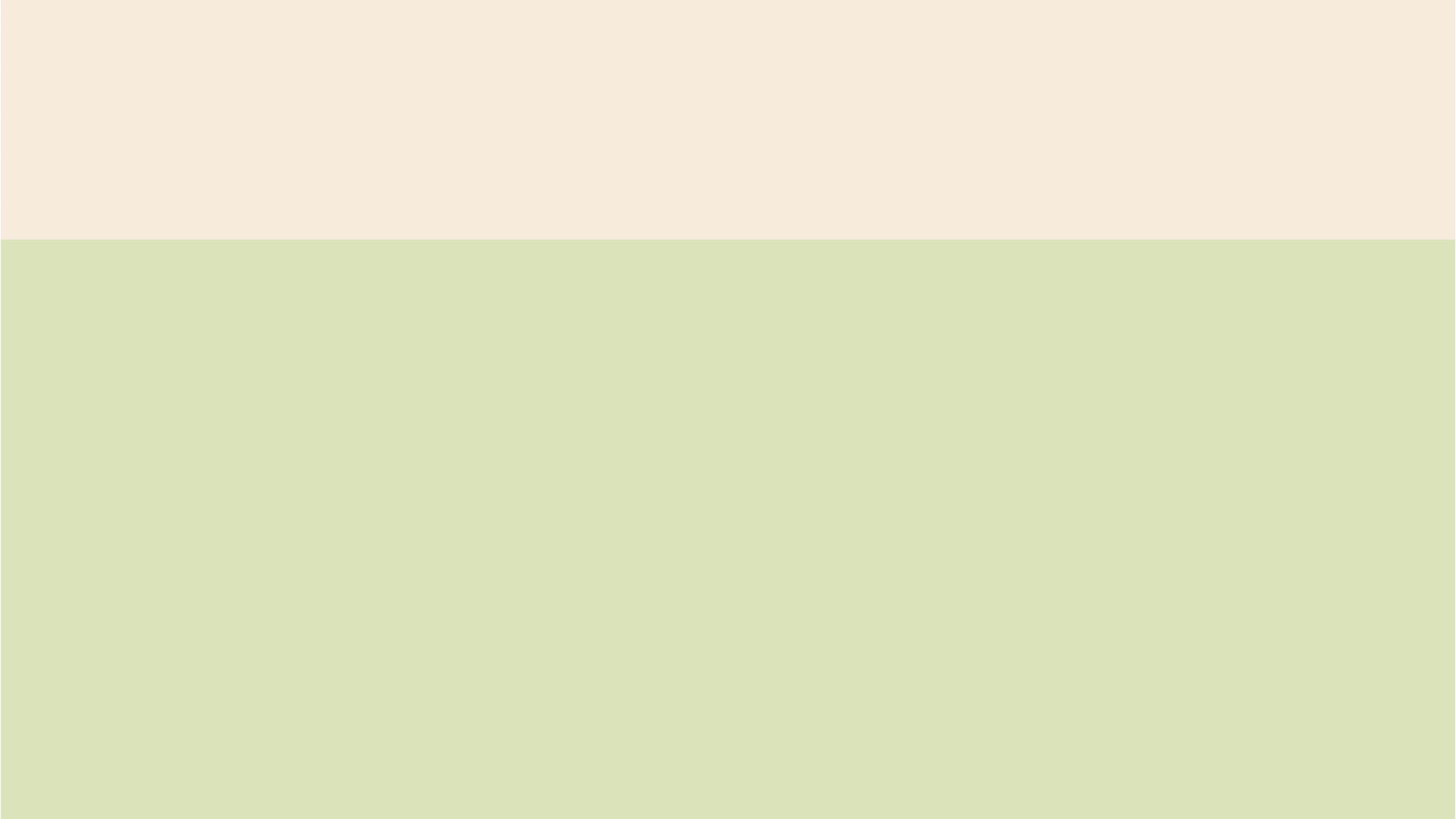 Sadržaj prezentacije
Emisije GHG i klimatske promene
Izvori GHG u poljoprivredi
RegAgri i vezivanje ugljenika
RegAgri prakse i emisije GHG
RegAgri i karbonski krediti
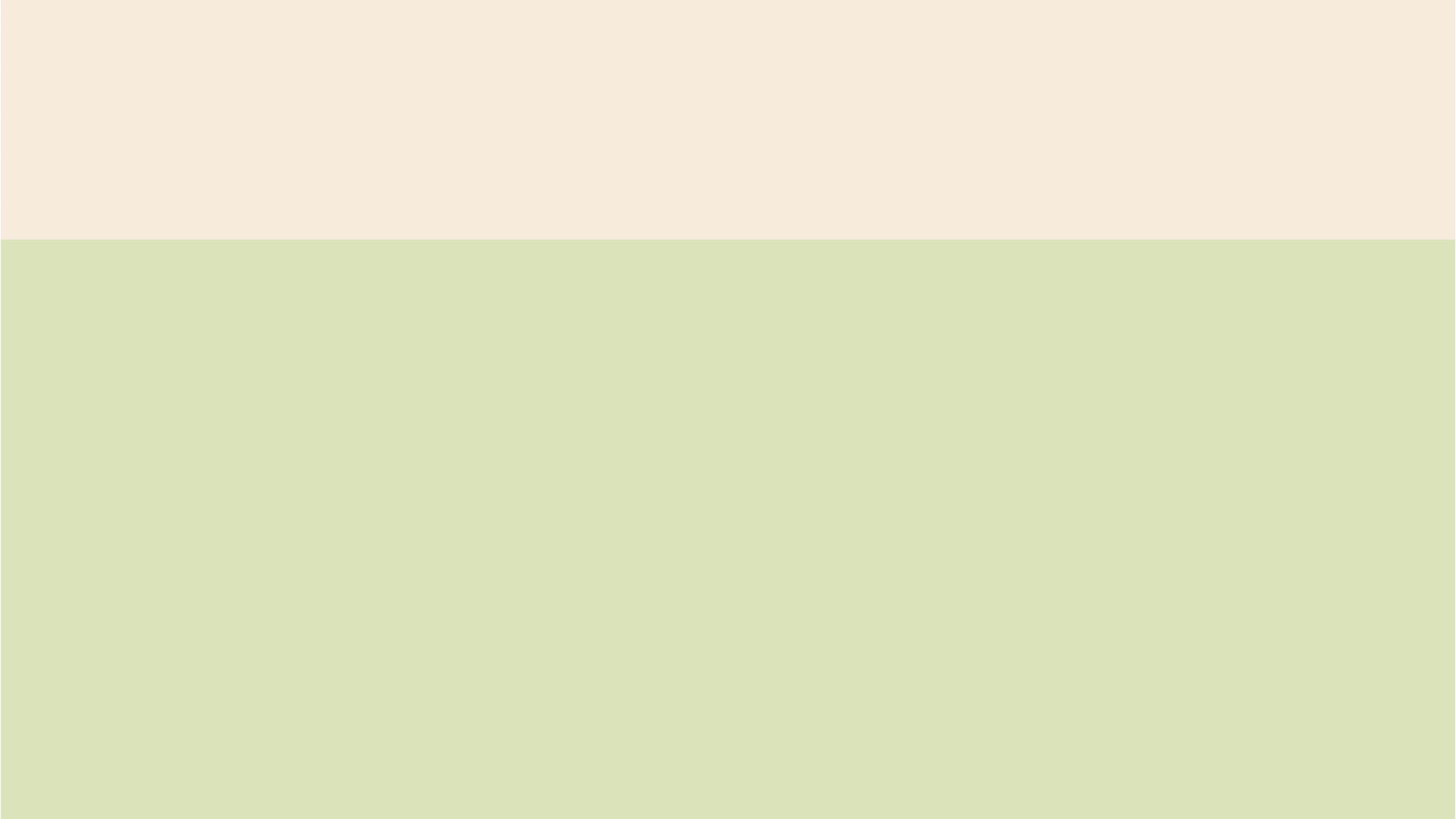 Skladišta ugljenika
Skladišta ugljenika su komponente ekosistema koje mogu da skladište i otpuštaju ugljenik.
Pet skladišta su opisana u održivom upravljanju zemljištem:

1. Nadzemna biomasa 
Sva živa biomasa iznad tla: stablo, panj, grane, kora, seme, plodovi i lišće 

2. Stelja
Sva neživa biomasa sa prečnikom manjim od minimalnog praga, leži mrtva, u različitim stanjima raspadanja, iznad mineralnog ili organskog zemljišta. 

3. Mrtvi ostaci
Zapremina svega neživog drveta koje nije sadržano u stelji, kao što je drvo koje leži na površini, mrtvo korenje, panjevi itd. 

4. Biomasa ispod zemlje 
Sva živa biomasa živog korena prečnika najmanje 2 mm 

5. Organska materija u zemljištu 
Organska materija u mineralnom i organskom zemljištu (uključujući treset) do određene dubine; živi fini koreni su uključeni tamo gde se ne mogu empirijski razlikovati
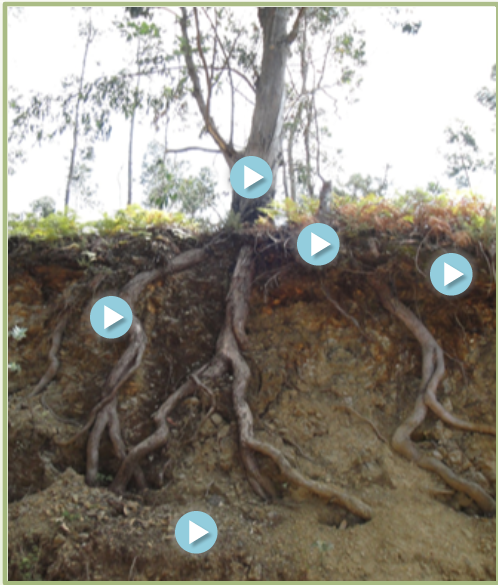 1
2
3
4
5
Izvor: IPCC’s Practice Guidance for Land Use, Land use Change and Forestry
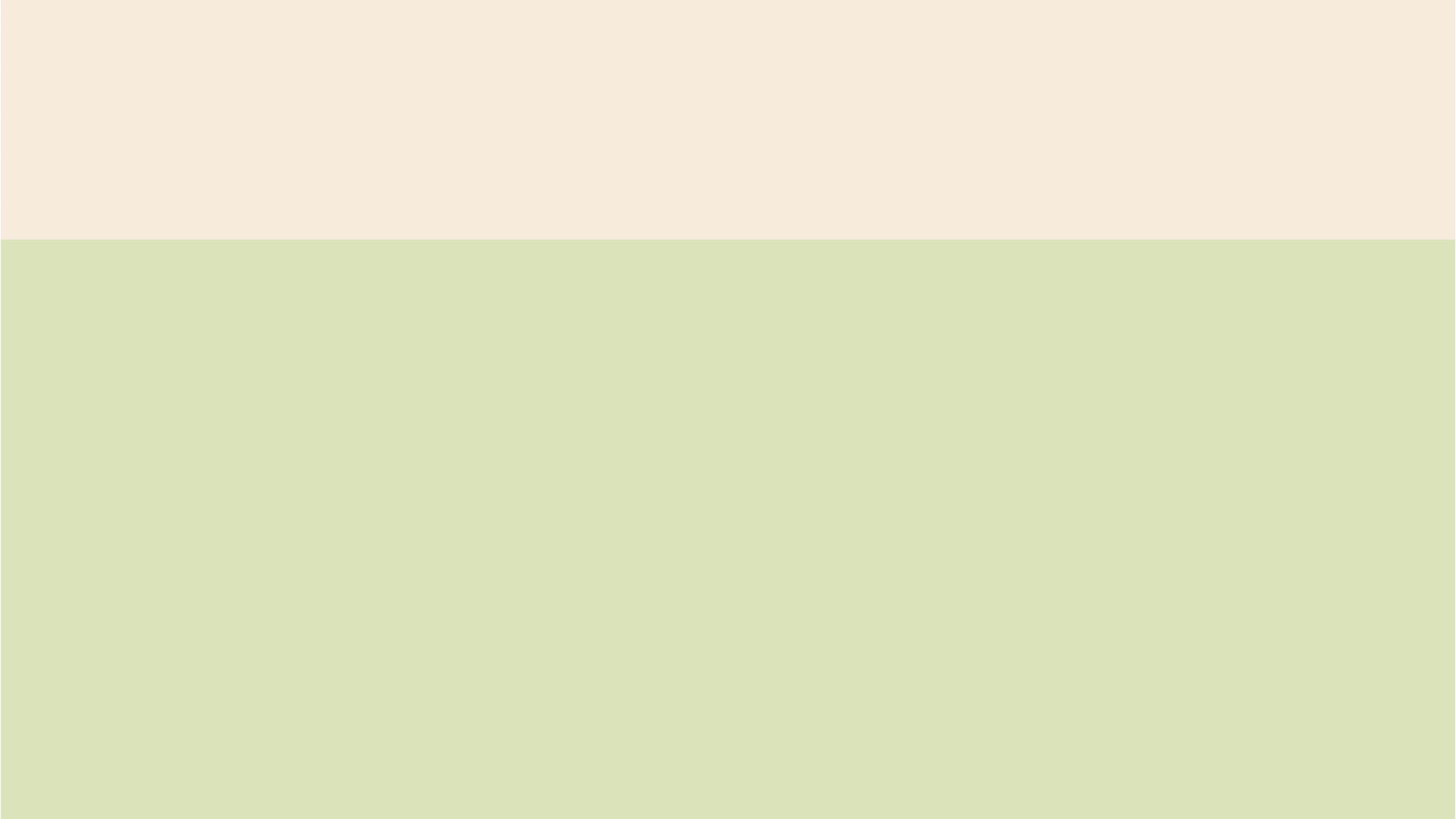 RegAgr i vezivanje ugljenika
Sunce obezbeđuje beskrajno obnovljiv izvor energije za biljkama za obavljanje fotosinteze. 
Biljke usvajaju CO2 iz atmosfere, odbacujući dva molekula kiseonika i zadržavajući ugljenik da izgrade svoje lišće, stabljike i korenje. 
Biljke luče deo svojih rezervi ugljenika iz svog korena u obliku hranljivih materija poznatim kao „eksudati“ ili jednostavni šećeri, proteini, aminokiseline, organske kiseline i drugi važni regulatori za mikroorganizme koji živi u zemljištu. 
Crvi se hrane kombinacijom organskih materija (biljnog ostatka) i neorganskih materija (zemlja), kada taj materijal prođe kroz njihova creva, on se u obliku izlučevina zadržava u zemljištu. Ovi slojevi tla, sastavljeni od mnogobrojnih malih mikroagregata, povezani su zajedno na jači način koji pomaže da se naprave robusni agregati tla koji fizički štiti novododati površinski biljni materijal od raspadanja.
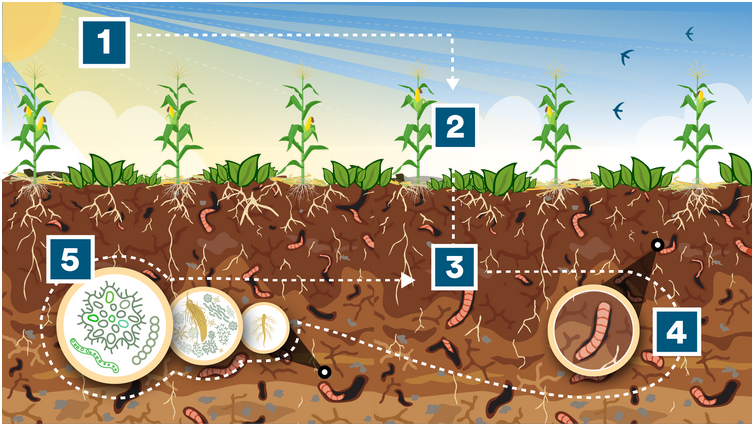 5. Ugljenik se pomera dublje unutar slojeva tla i transformiše u stabilnije oblike tokom vremena, u kontinuiranom ciklusu mikrobne potrošnje i transformacije ugljenika biljnog porekla. Neki ugljenik, obično jednostavni šećeri ili drugi mali biomolekuli, rastvara se iz ostataka useva. Ako rastvoreni ugljenik dođe u kontakt sa bakterijama ili gljivicama, mikrobi to mogu iskoristiti kao energiju za rast. Pošto su mikrobi u kontaktu sa mineralnim zemljištem, kada umru, ugljenik koji je bio sadržan u njihovim telima spaja se sa ovim mineralnim površinama. Vremenom, ova konverzija rastvorenog ugljenika u mikrobno tkivo povećava količinu mikrobnog sadržaja (pula), a kada oni umru, mnogo tog mikrobnog ugljenika kruži kroz tlo - na kraju povećavajući zalihe ugljenika u tlu.
Izvor: https://www.indigoag.eu/pages/news/how-does-soil-carbon-sequestration-work
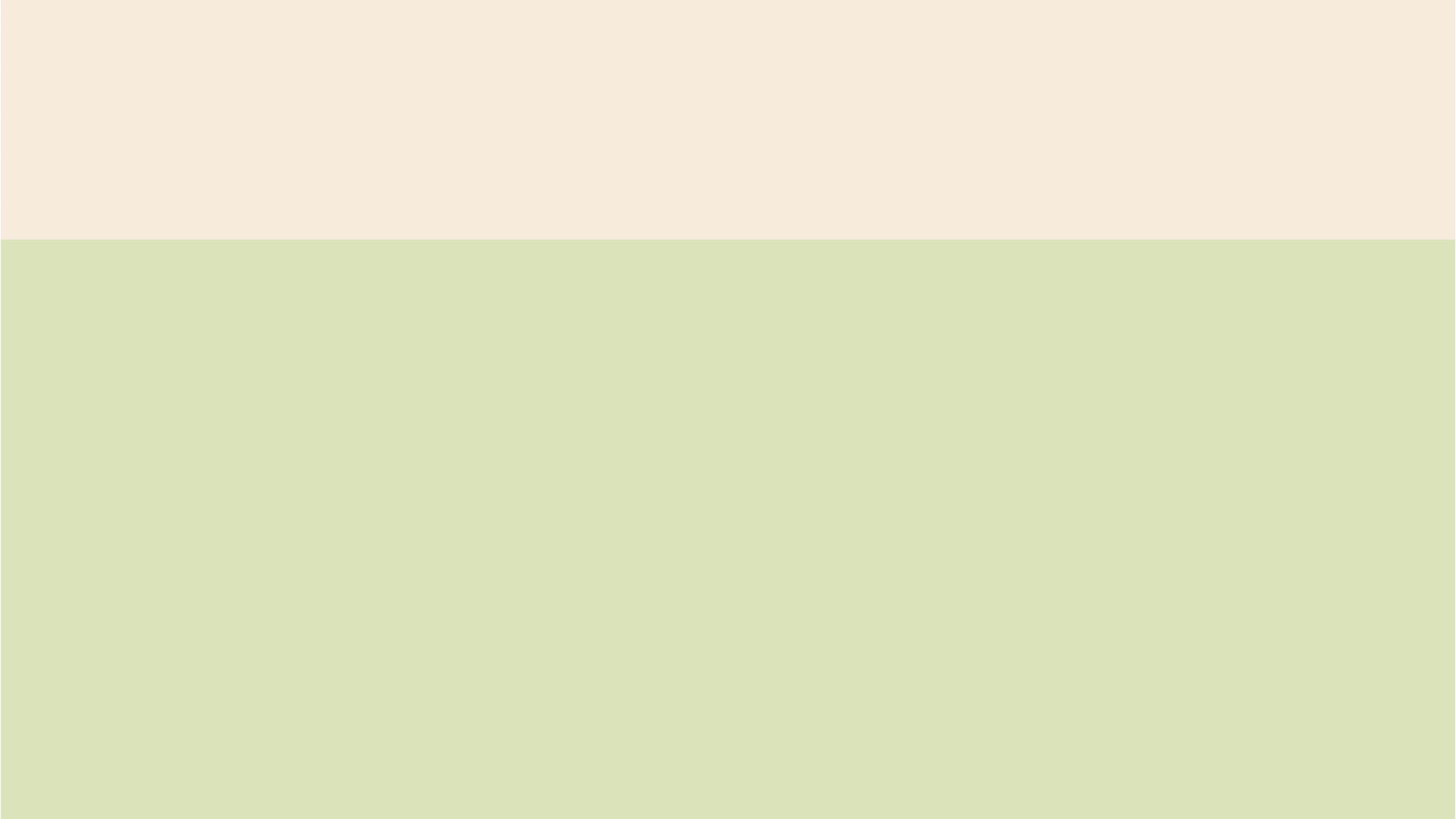 RegAgri i vezivanje ugljenika
Potencijal RegAgri praksi na vezivanju ugljenika
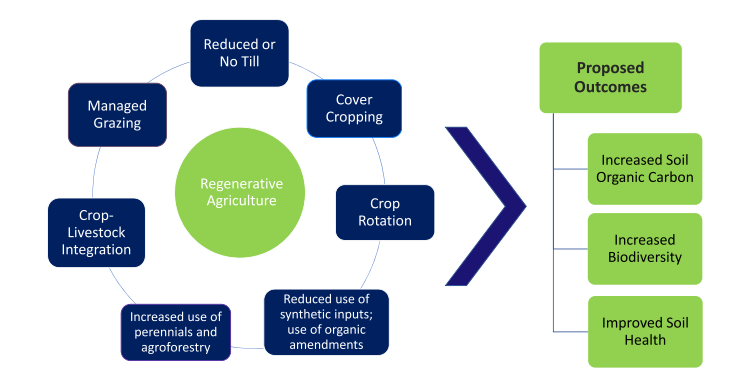 Redukovana ili bez obrade
Očekivani ishodi
Pokrovni usevi
Održavani pašnjaci
Regenerativna poljoprivreda
Povećan organski ugljenik u zemljištu
Rotacija useva
Integracija useva i životinja
Povećanje biodiverziteta
Smanjenje sistetičkih inputa, više organskih
Povećanje višegodišnjih useva, agrošumarstvo
Poboljšanje zdravlja zemljišta
Izvor: Emily Rehberger et al 2023 Environ. Res. Commun. 5 052001
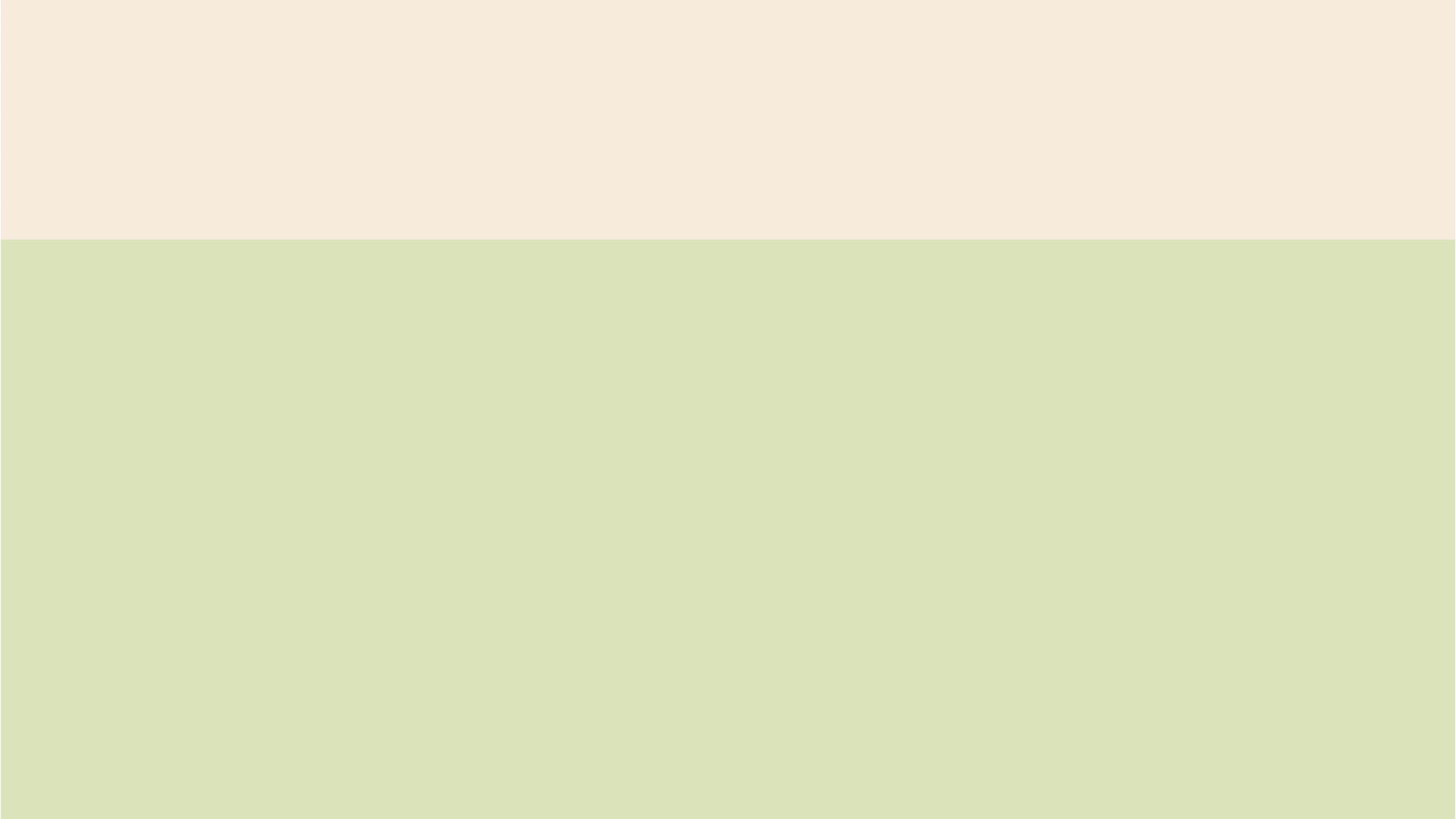 RegAgri i vezivanje ugljenika
Potencijal RegAgri praksi na vezivanju ugljenika
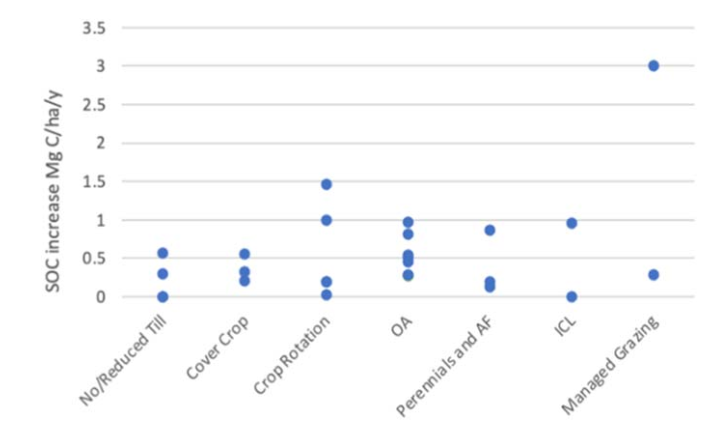 Povećanje SOC t C/ha/god
Rotacija useva
Pokrovni usevi
Smanjenje sin. inputa
Interg. usevi - stoka
Višegod. usevi i AŠ
Održavani pašnjaci
Bez/redukovana obrada
Izvor: Emily Rehberger et al 2023 Environ. Res. Commun. 5 052001
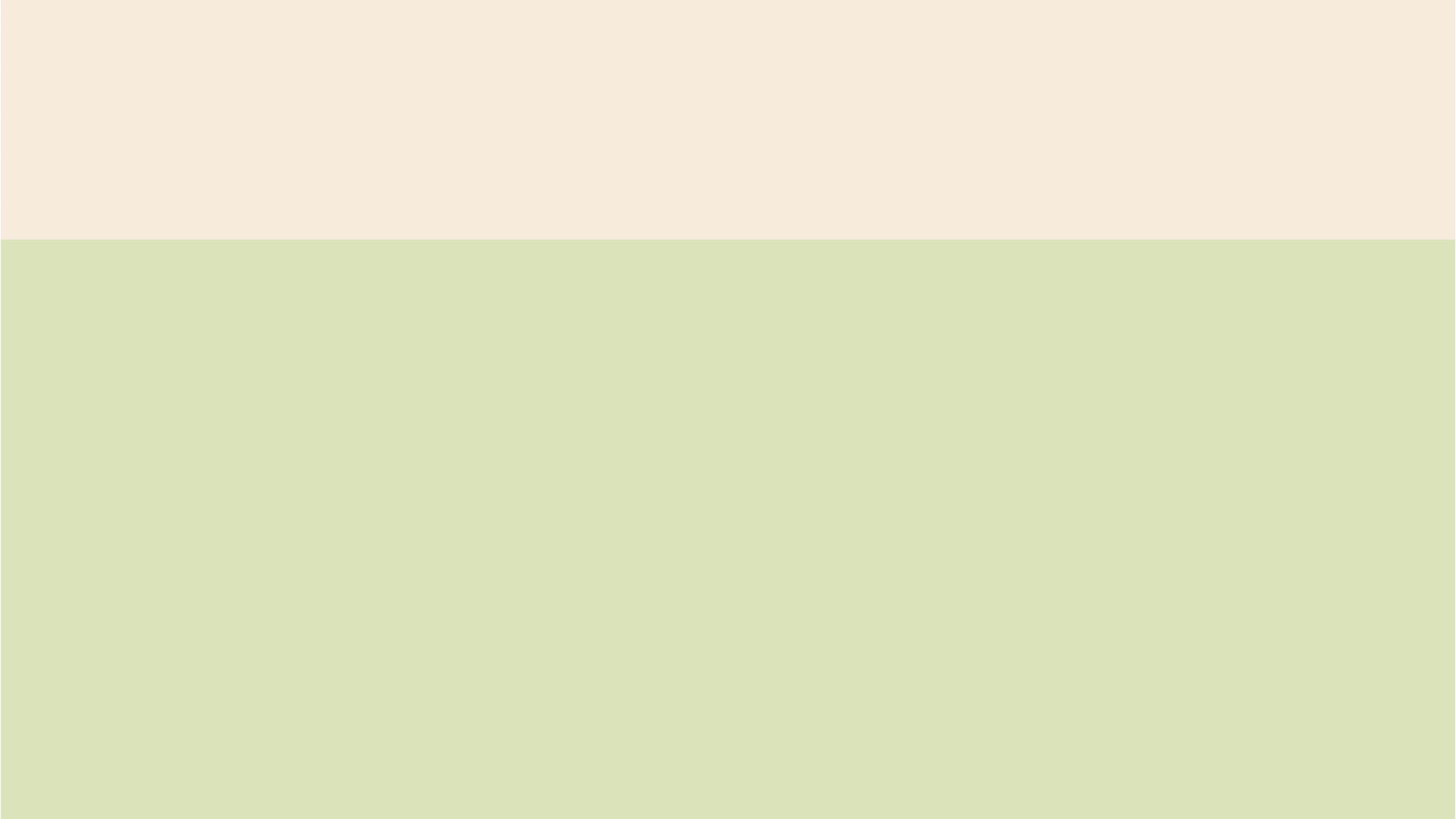 Sadržaj prezentacije
Emisije GHG i klimatske promene
Izvori GHG u poljoprivredi
RegAgri i vezivanje ugljenika
RegAgri prakse i emisije GHG
RegAgri i karbonski krediti
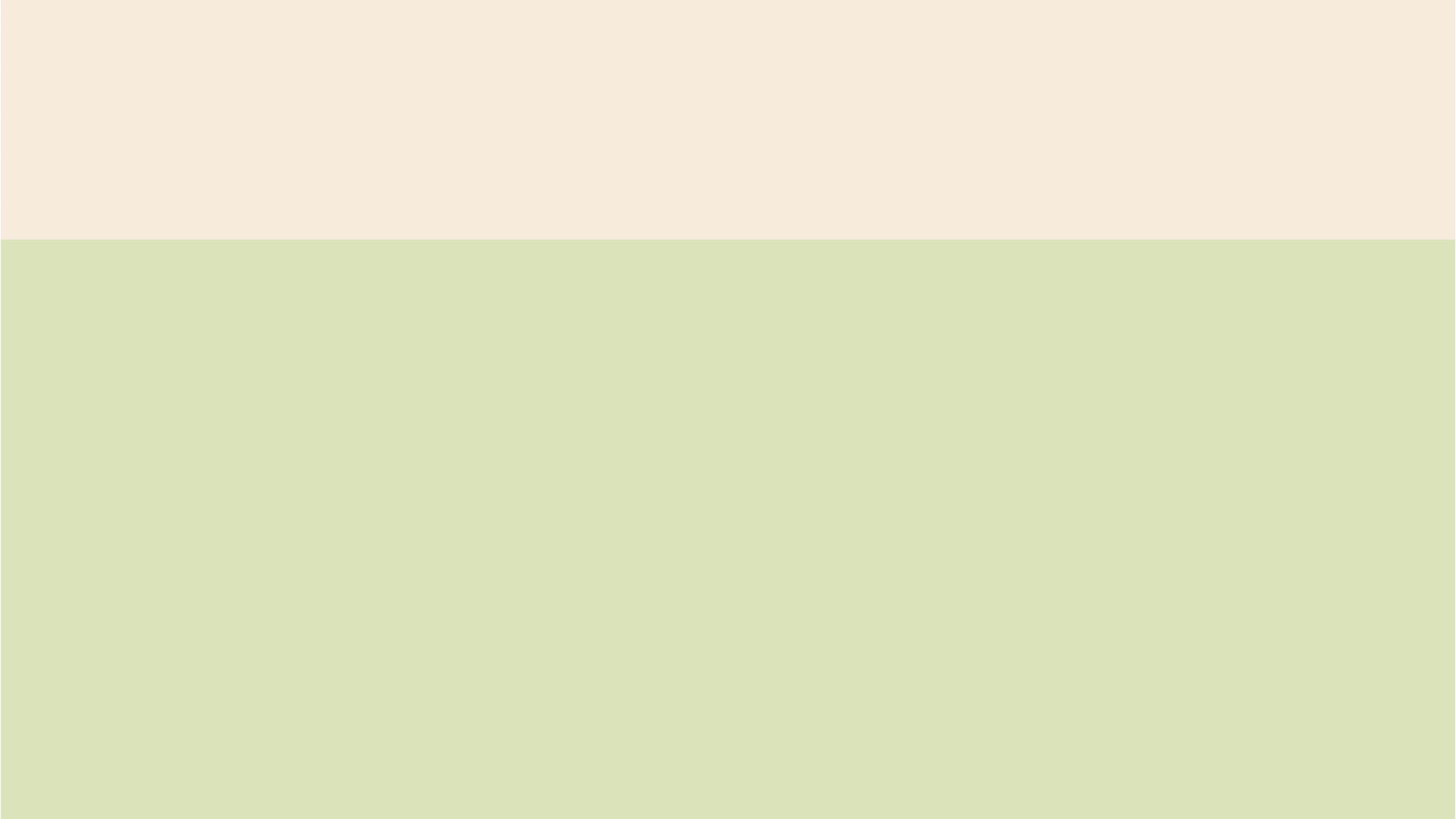 RegAgr prakse i emisije GHG
Minimiziranje N2O emisije  
Minimiziranje CH4 emisija  
Minimiziranje gubitka C iz zemljišta
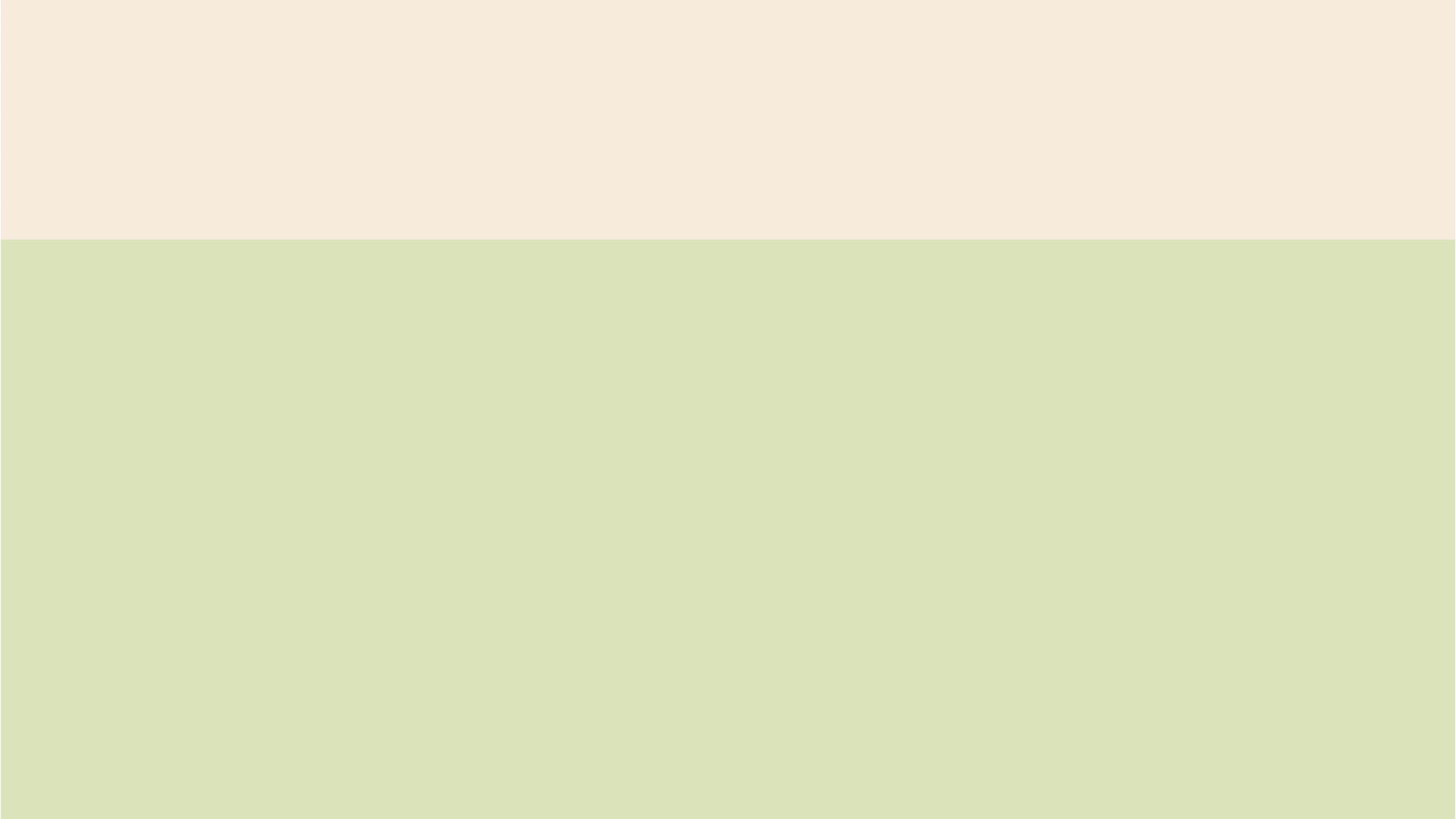 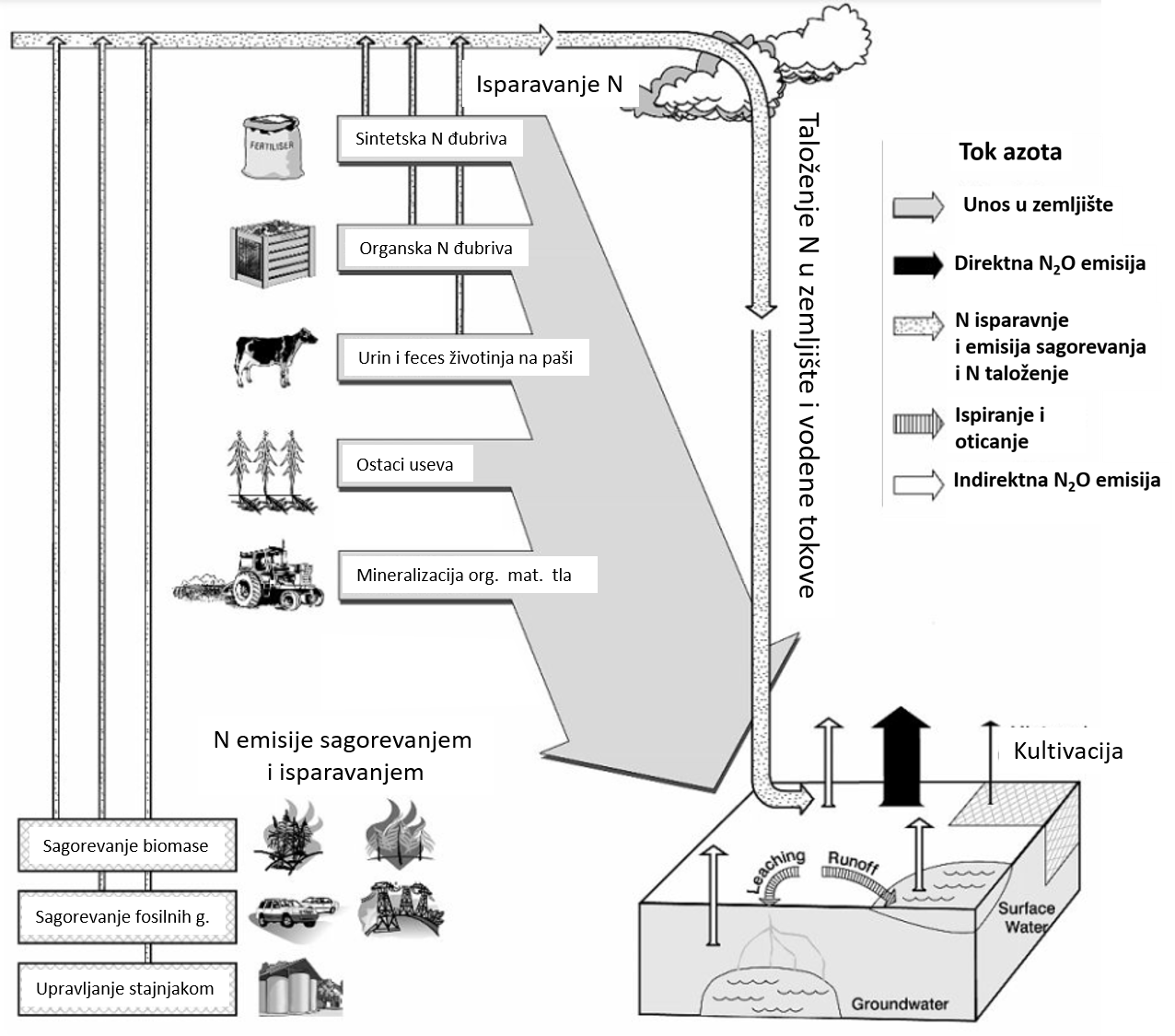 Ciklus kruženja N2O
Izvor: 2006 IPCC Guidelines for National Greenhouse Gas Inventories
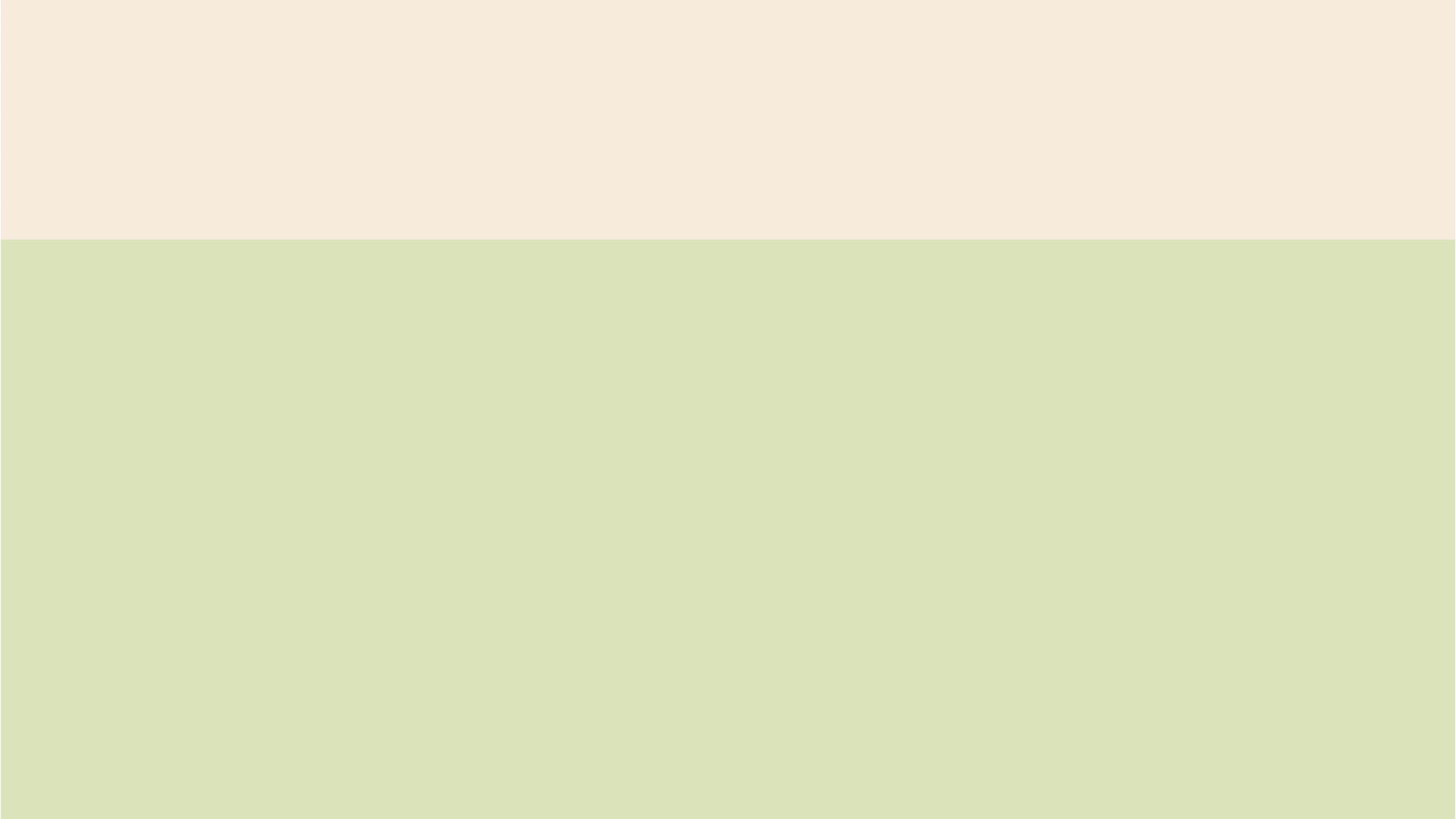 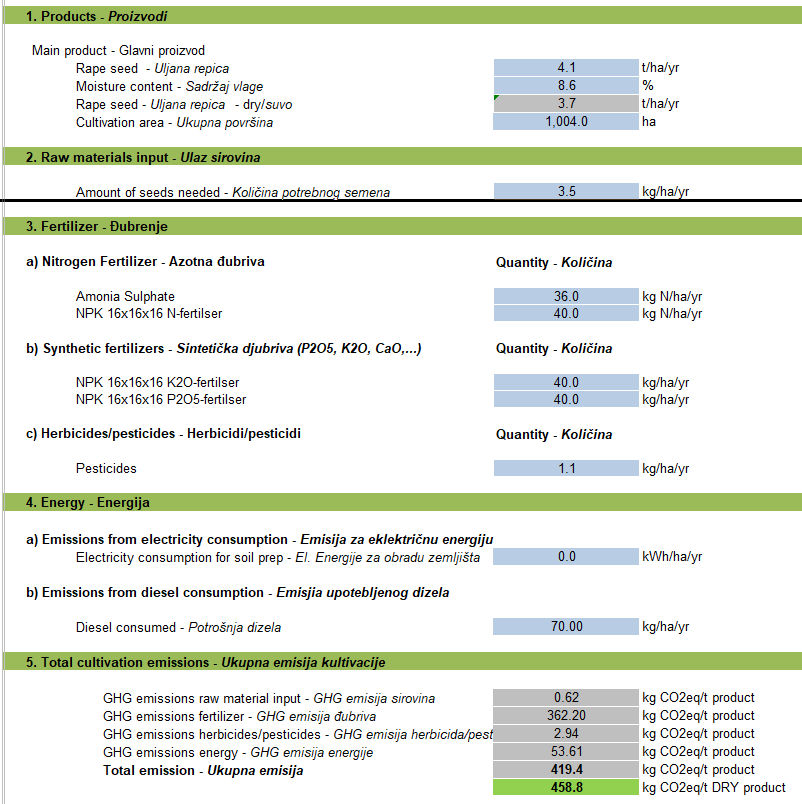 Primer Emisija kultivacije uljane repiceISCC metodologija
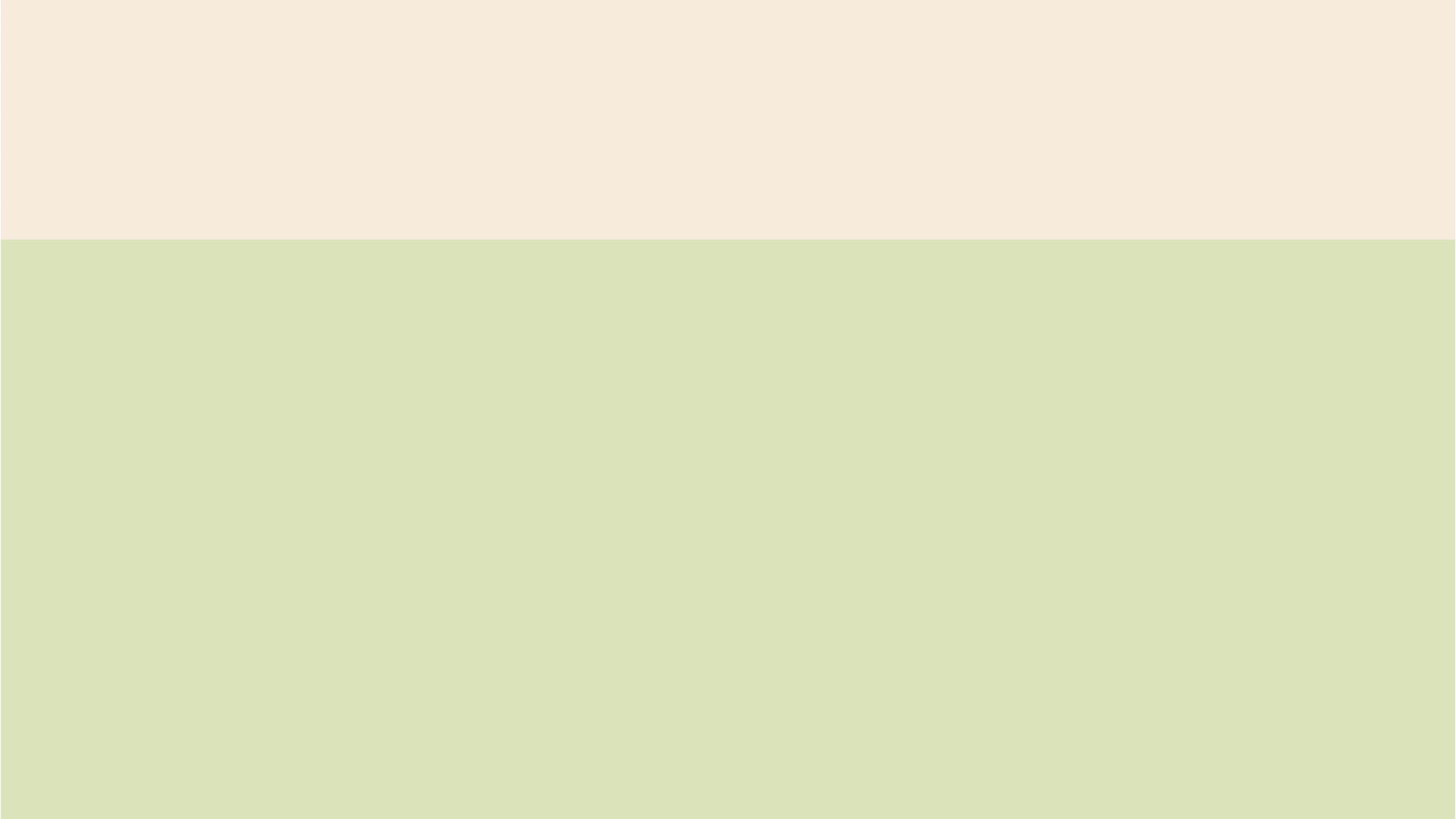 Minimiziranje N2O emisija
Usklađivanje đubrenja sa potrebama useva
Vrsta đubriva 
Upotreba đubriva kada je suvo i hladno 
Upotreba inhibitora nitrifikacije 
Upotreba prikladnih useva
Smanjenje sabijanja i održavanje sistema veštačke drenaže 
Izbegavanje formiranja grudvaste strukture i sabijanje ispod površine 
Minimiziranje broj operacija obrade tla i grupisanje operacija zajedno 
Održavanje optimalnih nivoa pH
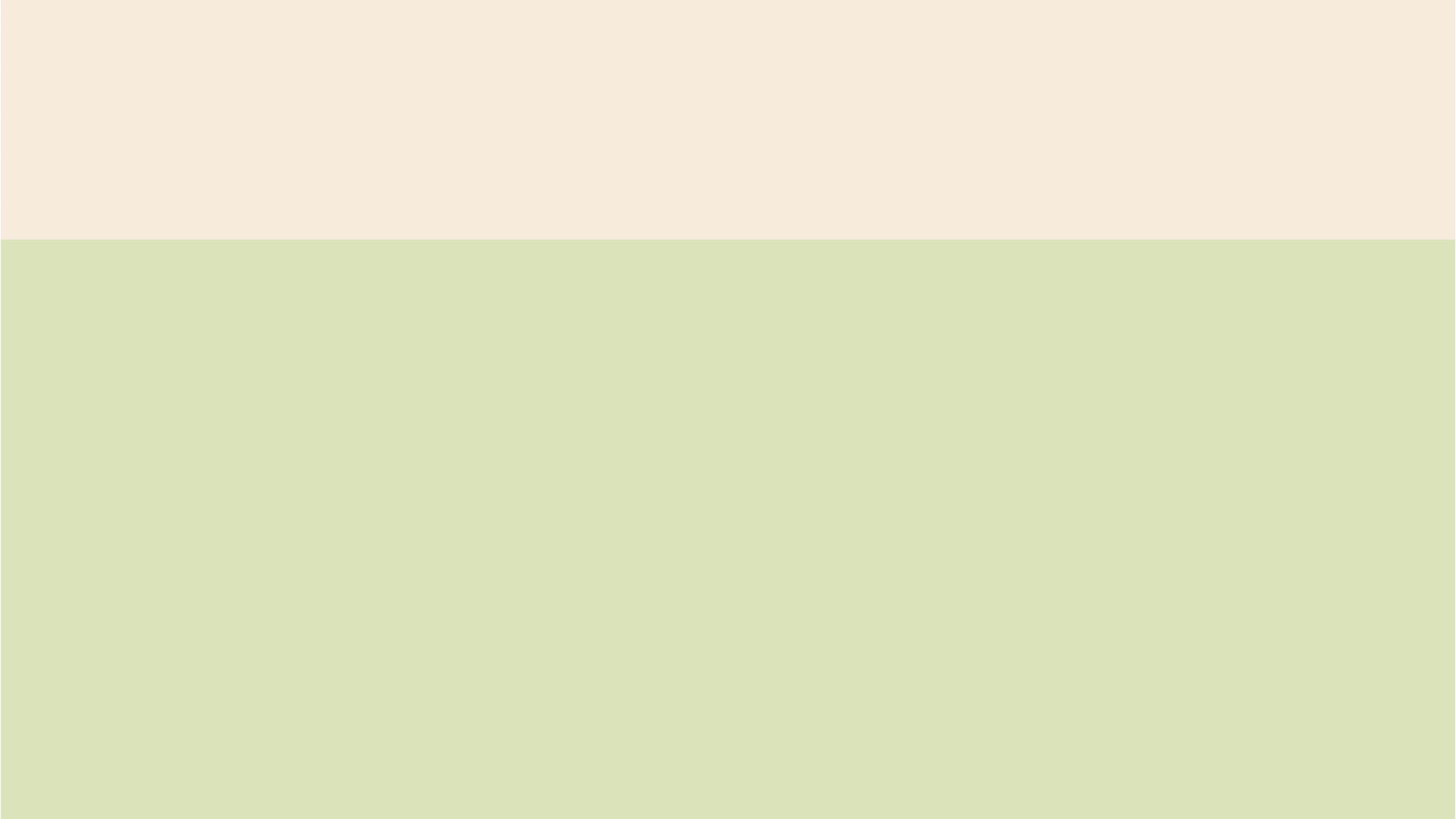 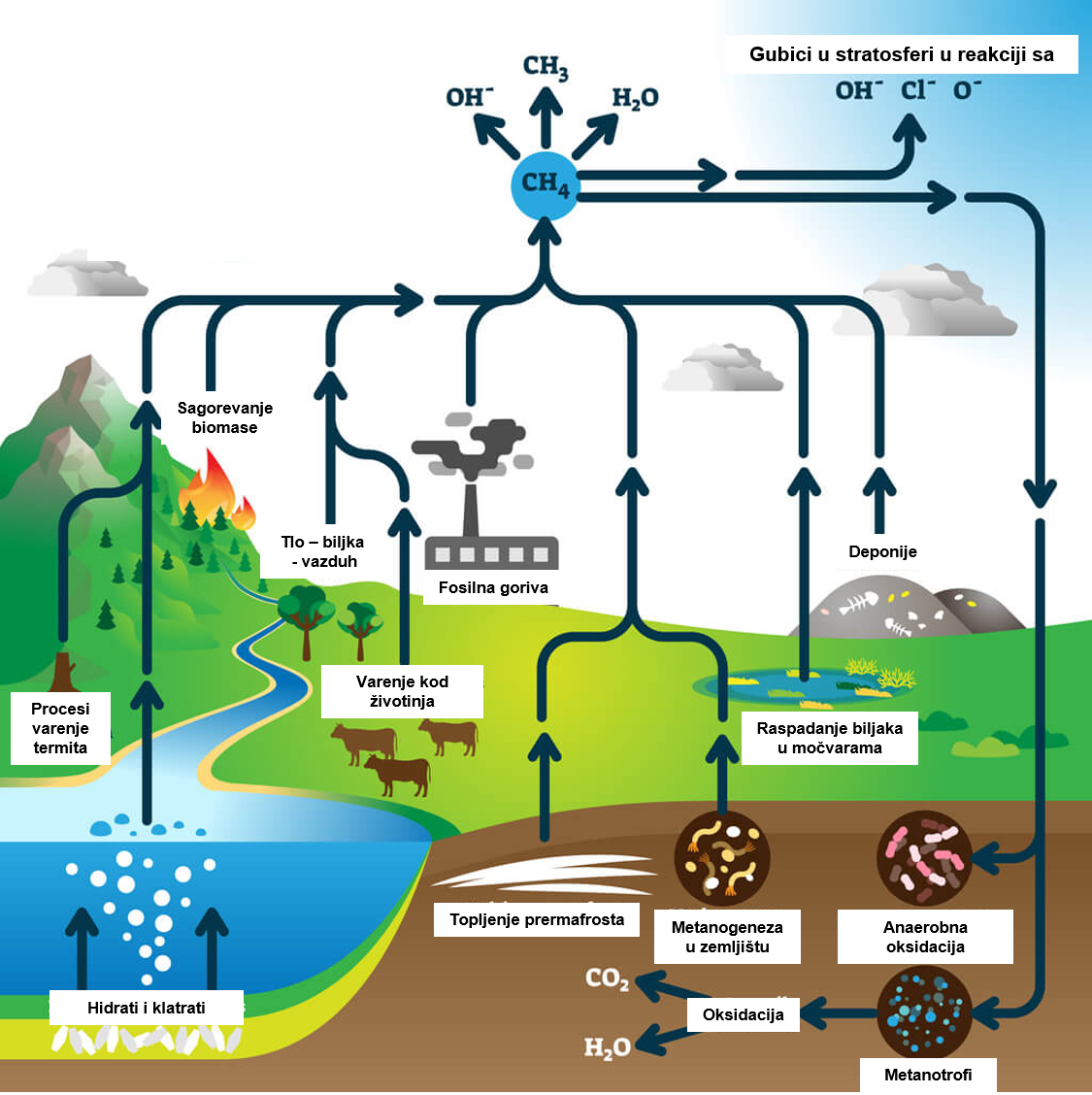 Ciklus kruženja CH4
Izvor: Dreamtime.com
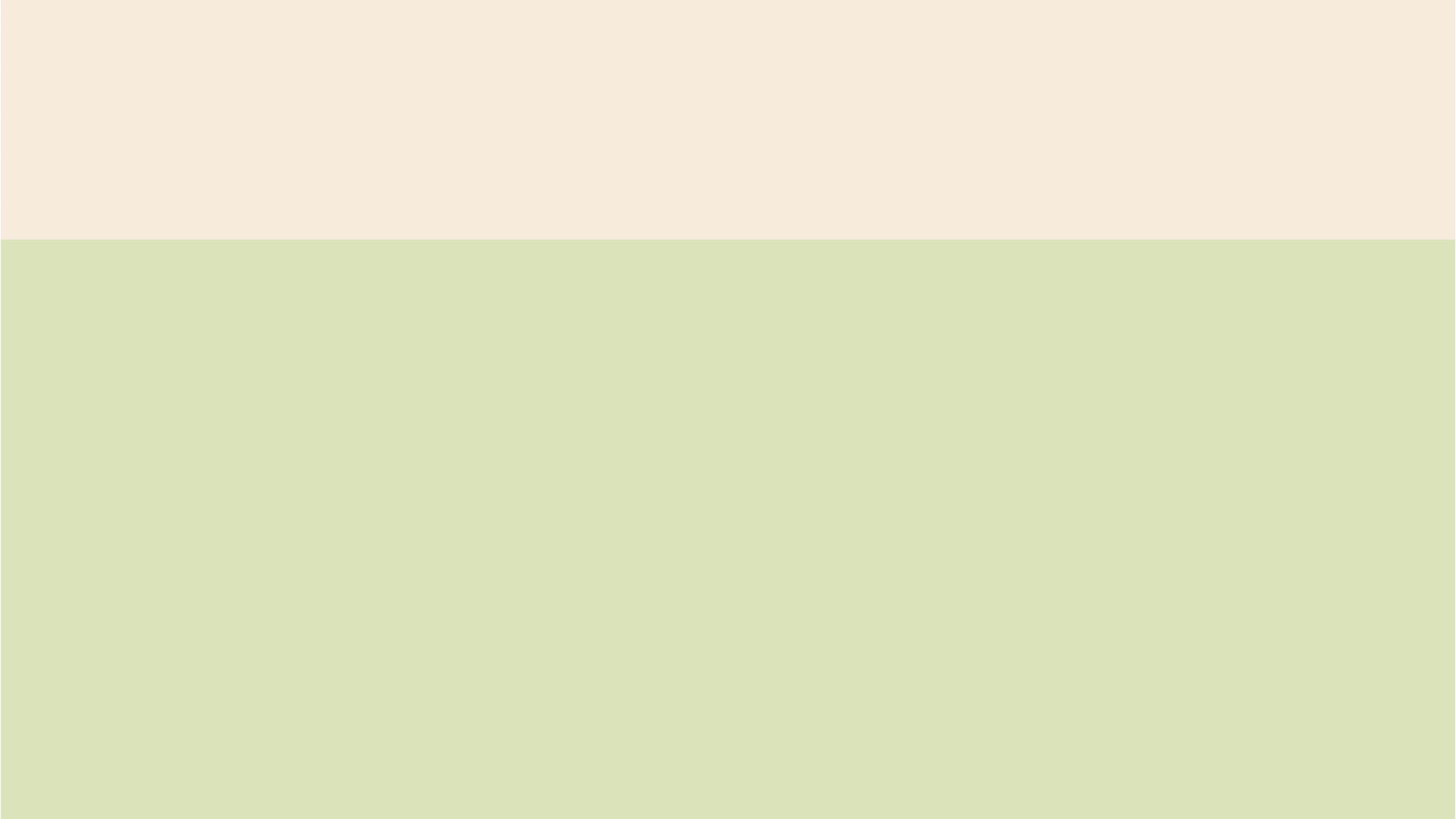 Minimiziranje CH4 emisija
Optimalno vreme za primenu đubriva i stajnjaka
 
 Održavanje drenaže na terenu 
 
Smanjenje gustine naseljenosti životinja da bi se smanjio gubitak izlučevina i gaženja od strane životinja

Optimizacija zdravlja zemljišta primenom praksi bez obrade ako su uslovi odgovarajući
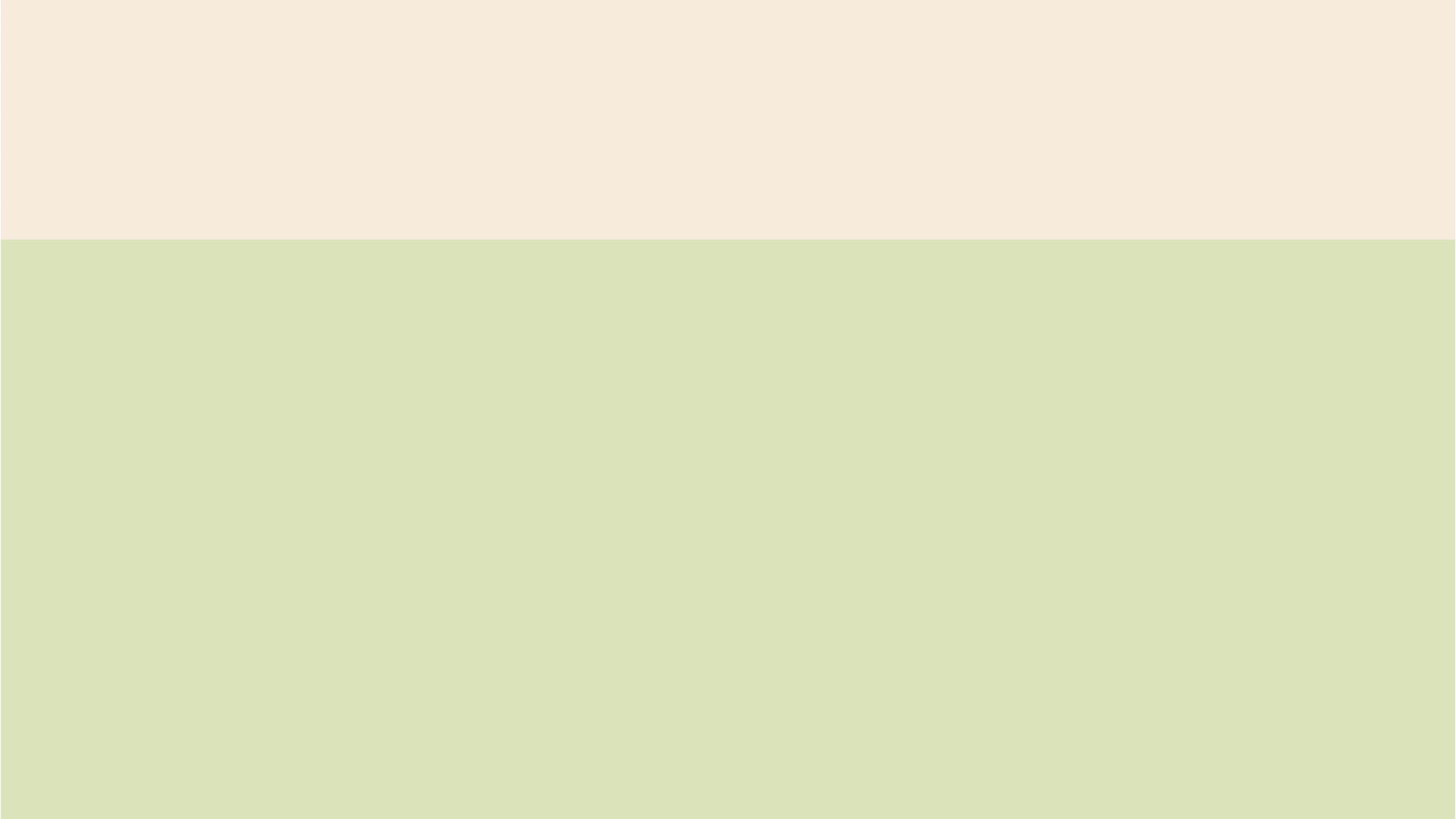 Ciklus ugljenika – kruženje CO2
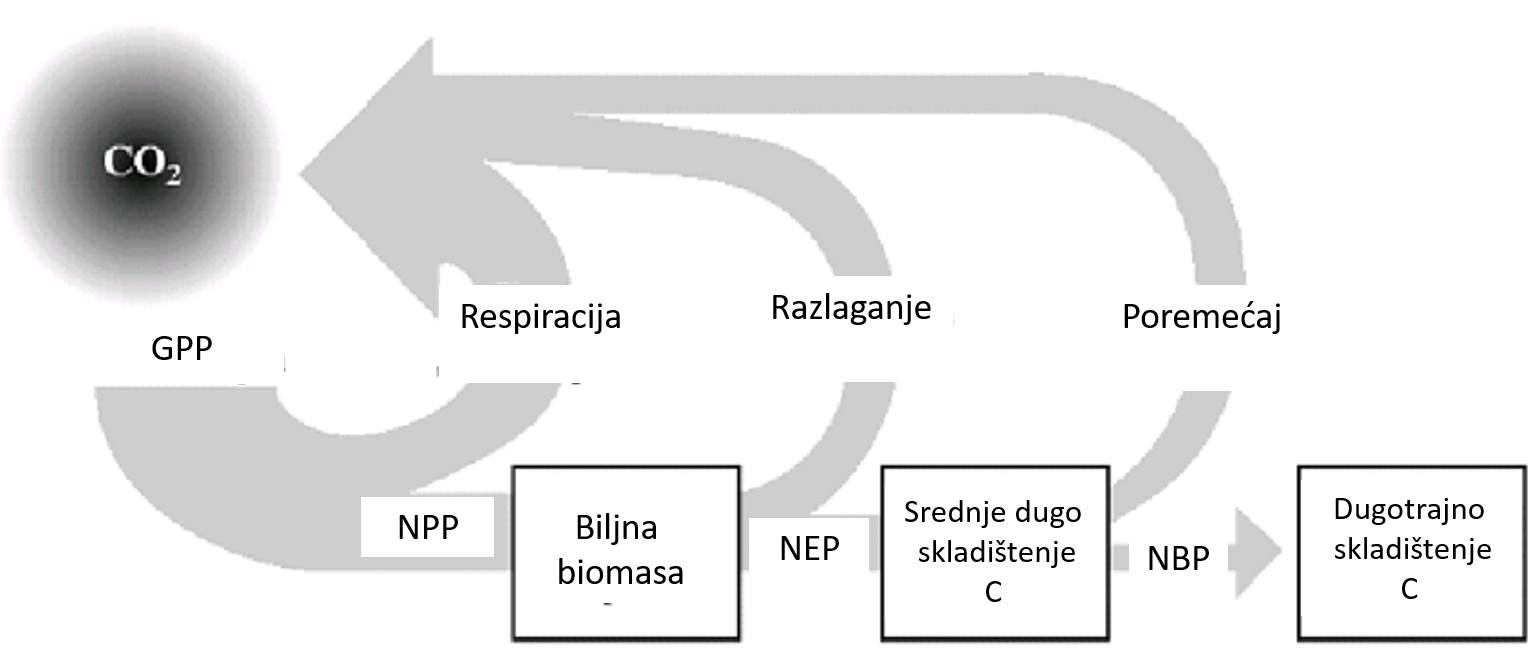 GPP - Bruto primarna proizvodnja označava ukupnu količinu ugljenika fiksiranog u procesu fotosinteze biljaka u ekosistemu, kao što je sastav drveća. GPP se meri na fotosintetskim tkivima, uglavnom listovima.
 NPP - Neto primarna proizvodnja označava neto proizvodnju organske materije od strane biljaka u ekosistemu – to jest, GPP umanjen za gubitke koji nastaju usled disanja biljaka (autotrofno disanje). 
NEP - Neto proizvodnja ekosistema označava neto akumulaciju organske materije ili ugljenika od strane ekosistema; NEP je razlika između brzine proizvodnje žive organske materije (NPP) i brzine razlaganja mrtve organske materije (heterotrofno disanje). Heterotrofno disanje uključuje gubitke zbog biljojeda i razlaganje organskih ostataka od strane biote zemljišta. 
NPB - Neto proizvodnja bioma označava neto proizvodnju organske materije u regionu koji sadrži niz ekosistema (biom) i uključuje, pored heterotrofnog disanja, druge procese koji dovode do gubitka žive i mrtve organske materije (žetva, krčenje šuma i požar , itd.)
Izvor: IPCC report: Land Use, Land-Use Change and Forestry, 2000
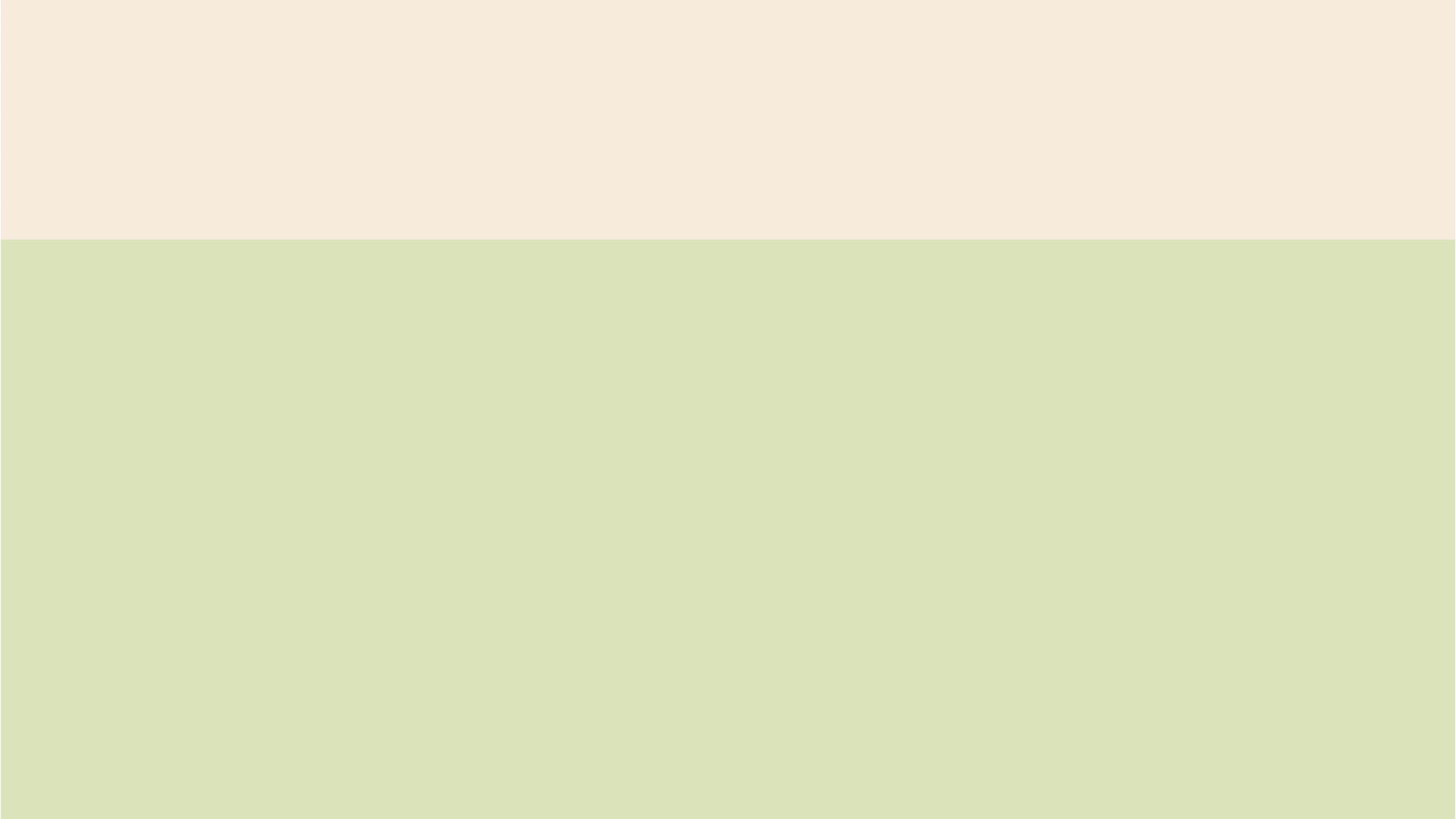 Minimiziranje gubitka C iz zemljišta
Redukovna obrada i no-till praksa smanjuju narušavanje

Uzgajanje pokrovnih useva i održavanje grube površine na nagnutom zemljištu će minimizirati eroziju zemljišta

Upravljanje hranljivim materijama korišćenjem dugotrajne primene stajnjaka
 
Tamo gde je slama potrebna kao prostirka za životinje, vraćanje u obliku stajnjaka
 
Unošenje ostataka useva nakon žetve

Plodoredi koji uključuju travu i detelinu
 
Pošumljavanje visoko degradiranih ili marginalnih zemljišta
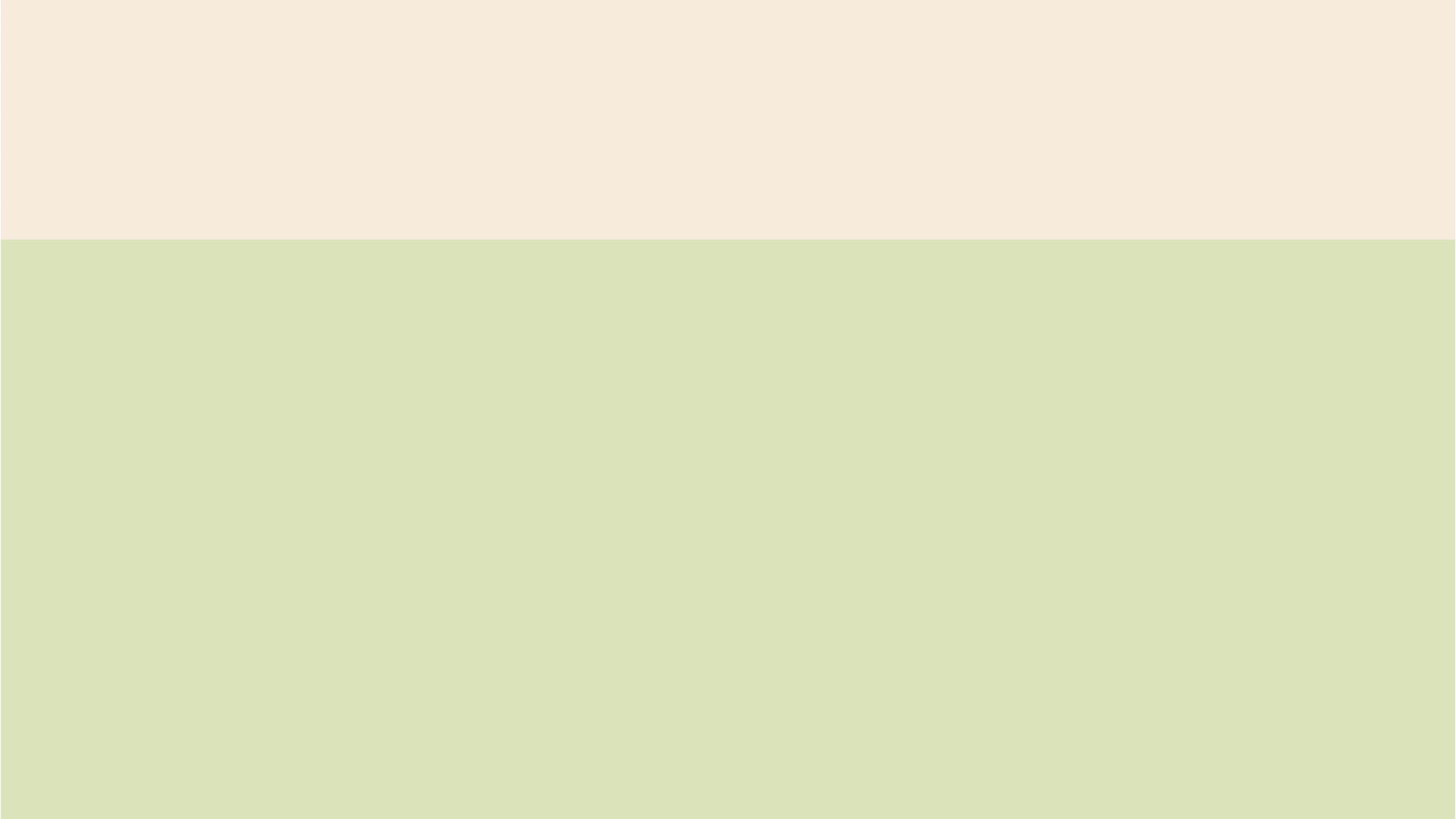 Primer CFT – proizvodnja suncokreta
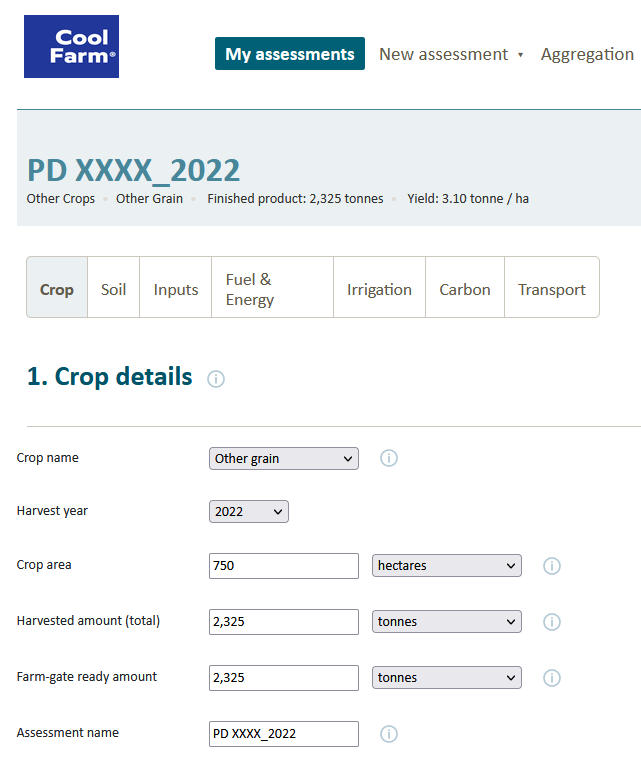 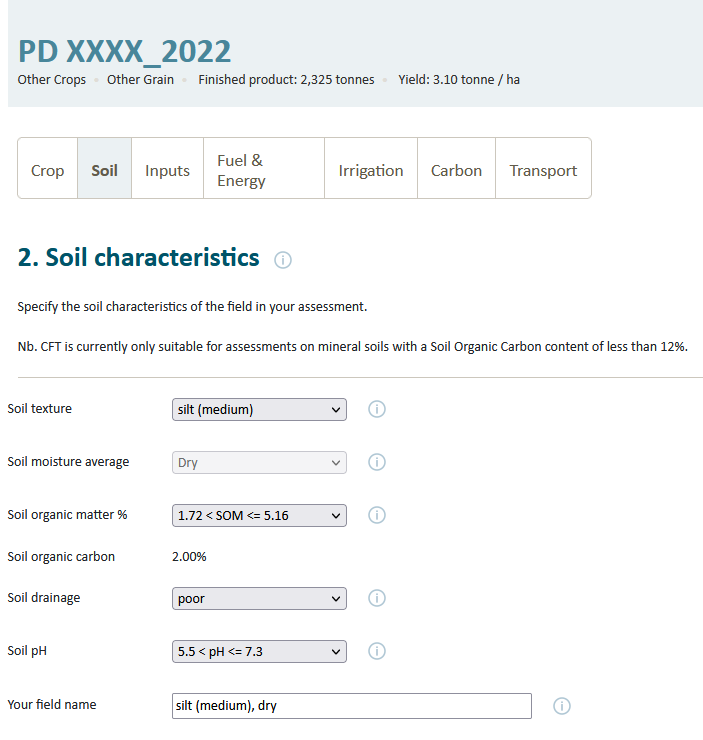 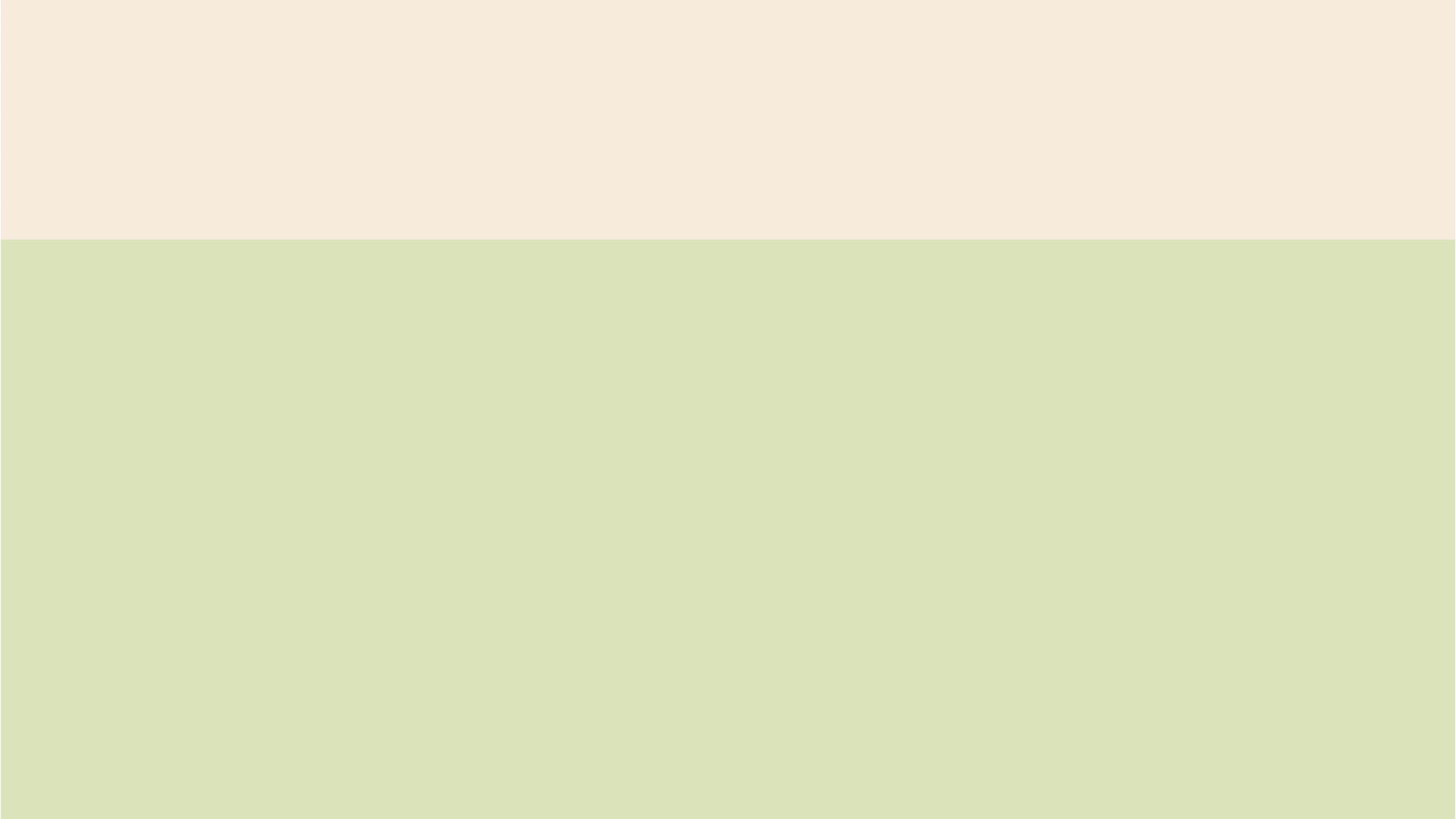 Upravljanje žetvenim  ostacima
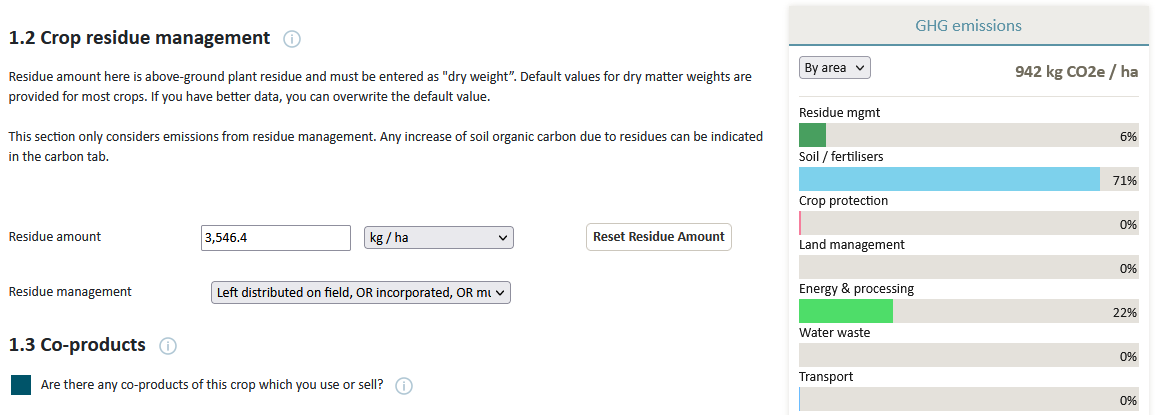 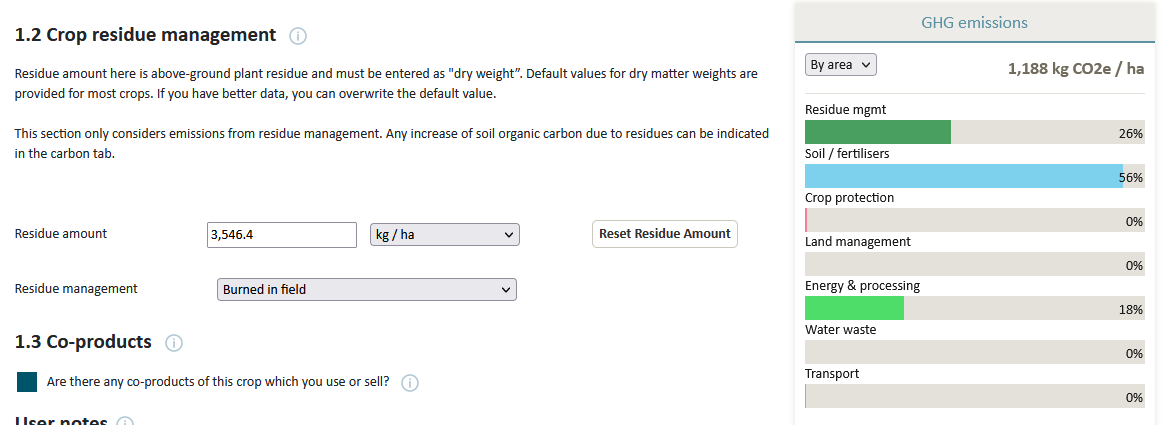 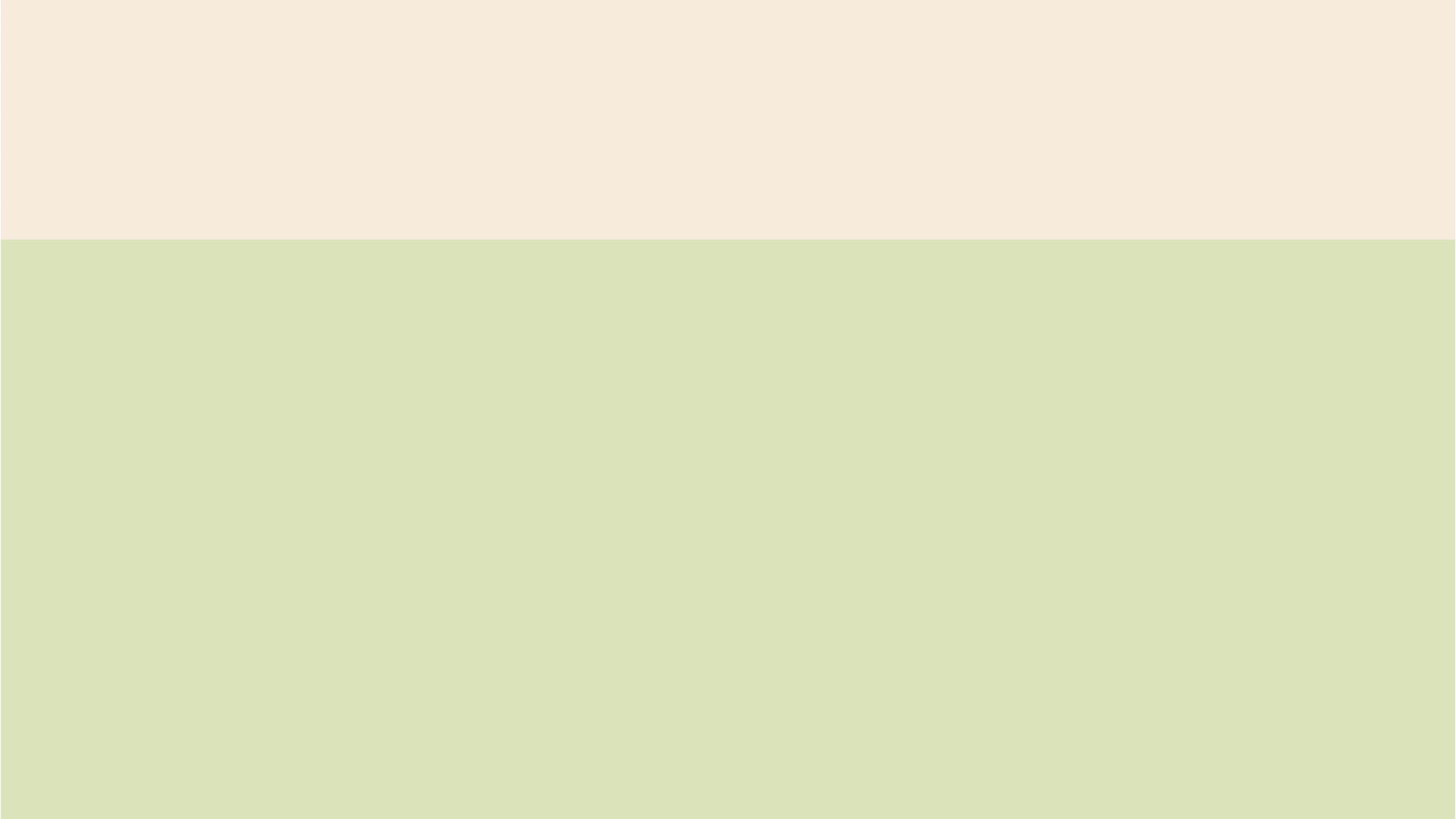 Obabir vrste sintetičkog đubriva
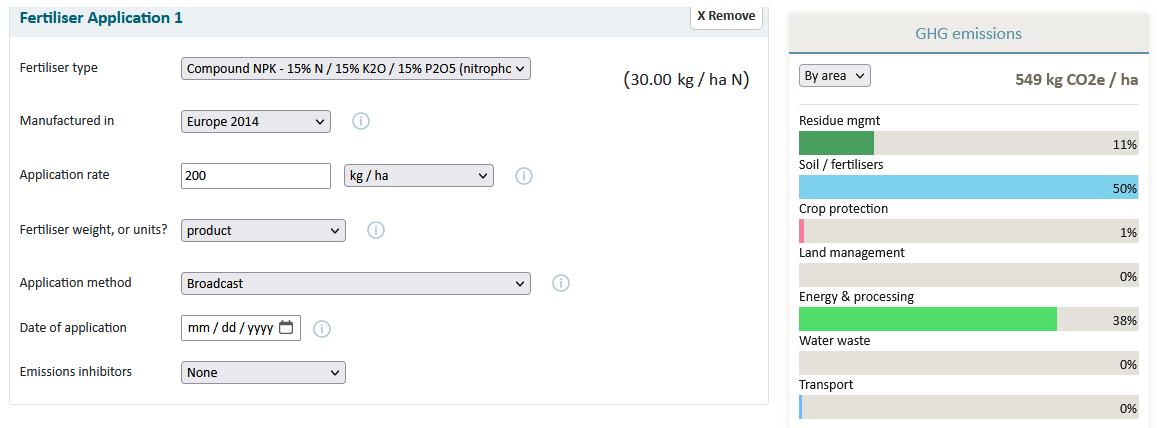 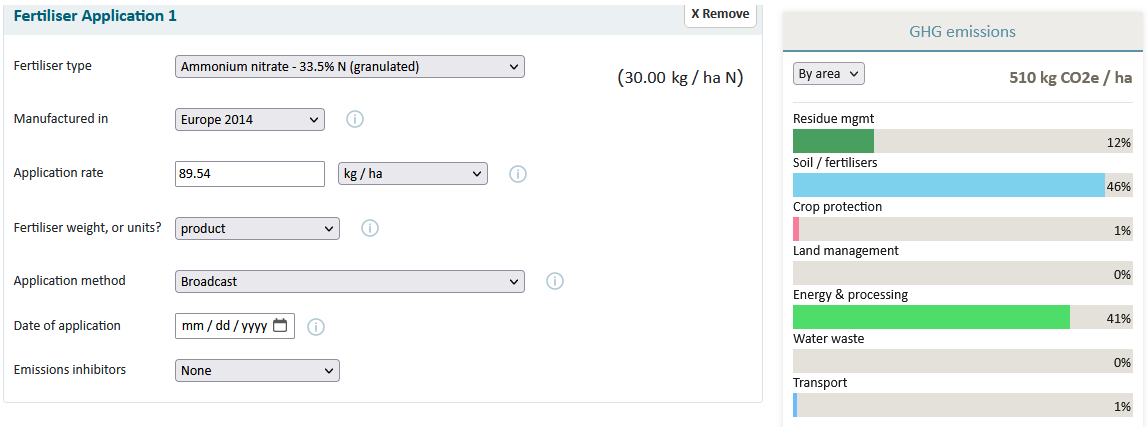 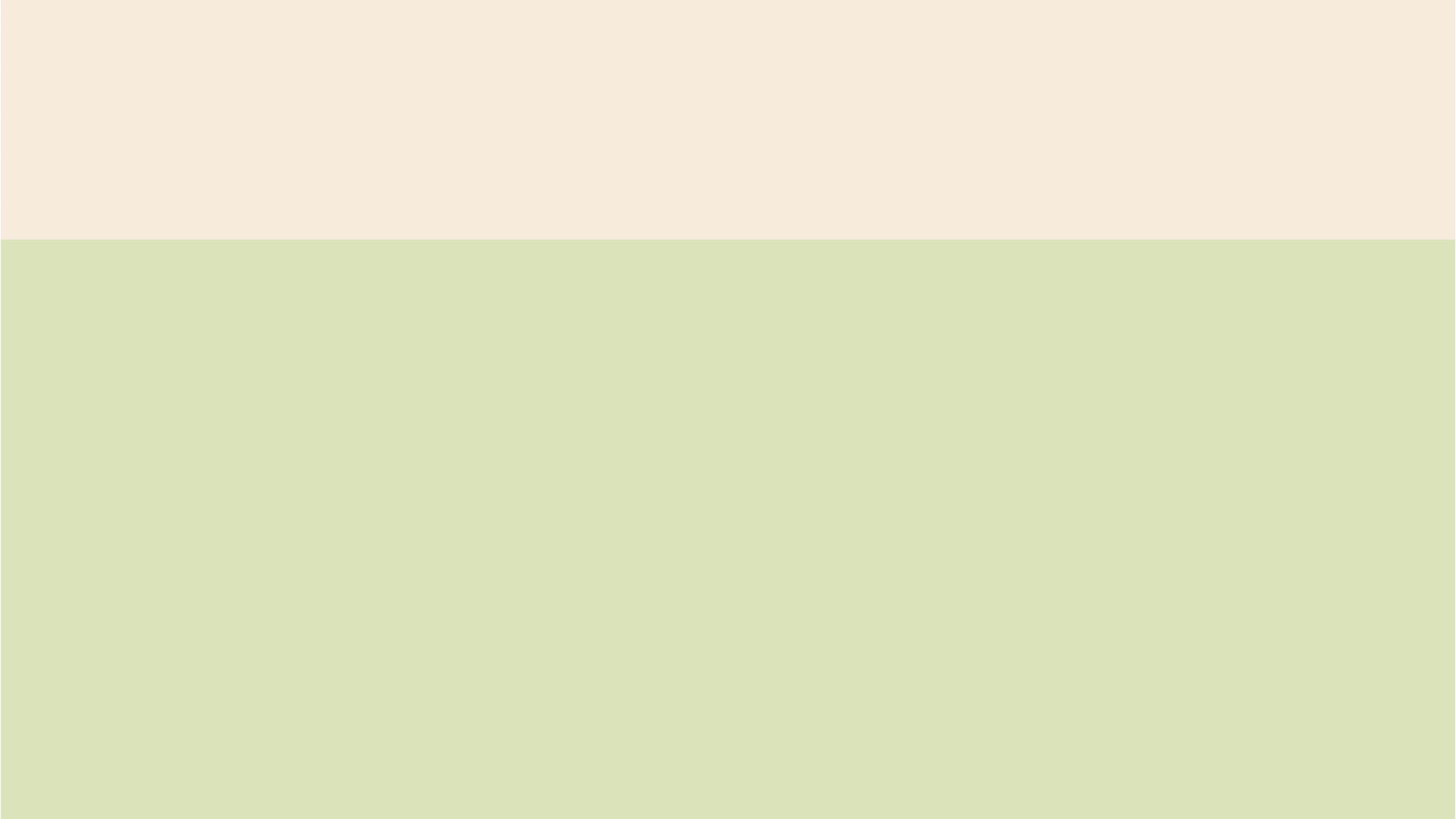 Upotreba inhibitora nitrifikacije
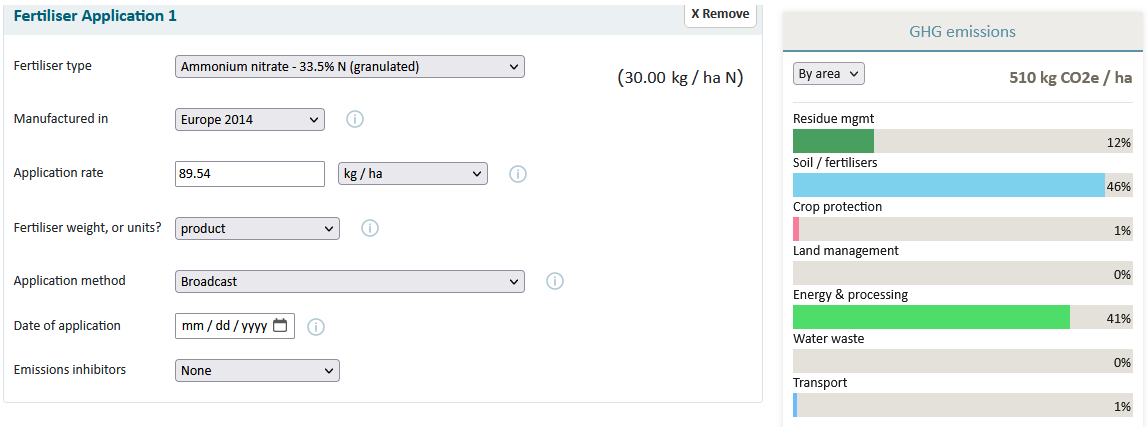 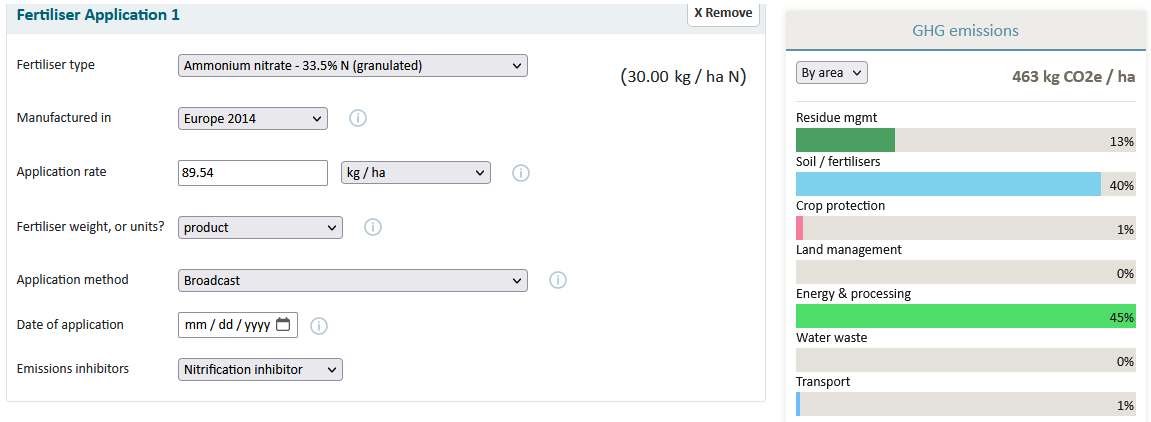 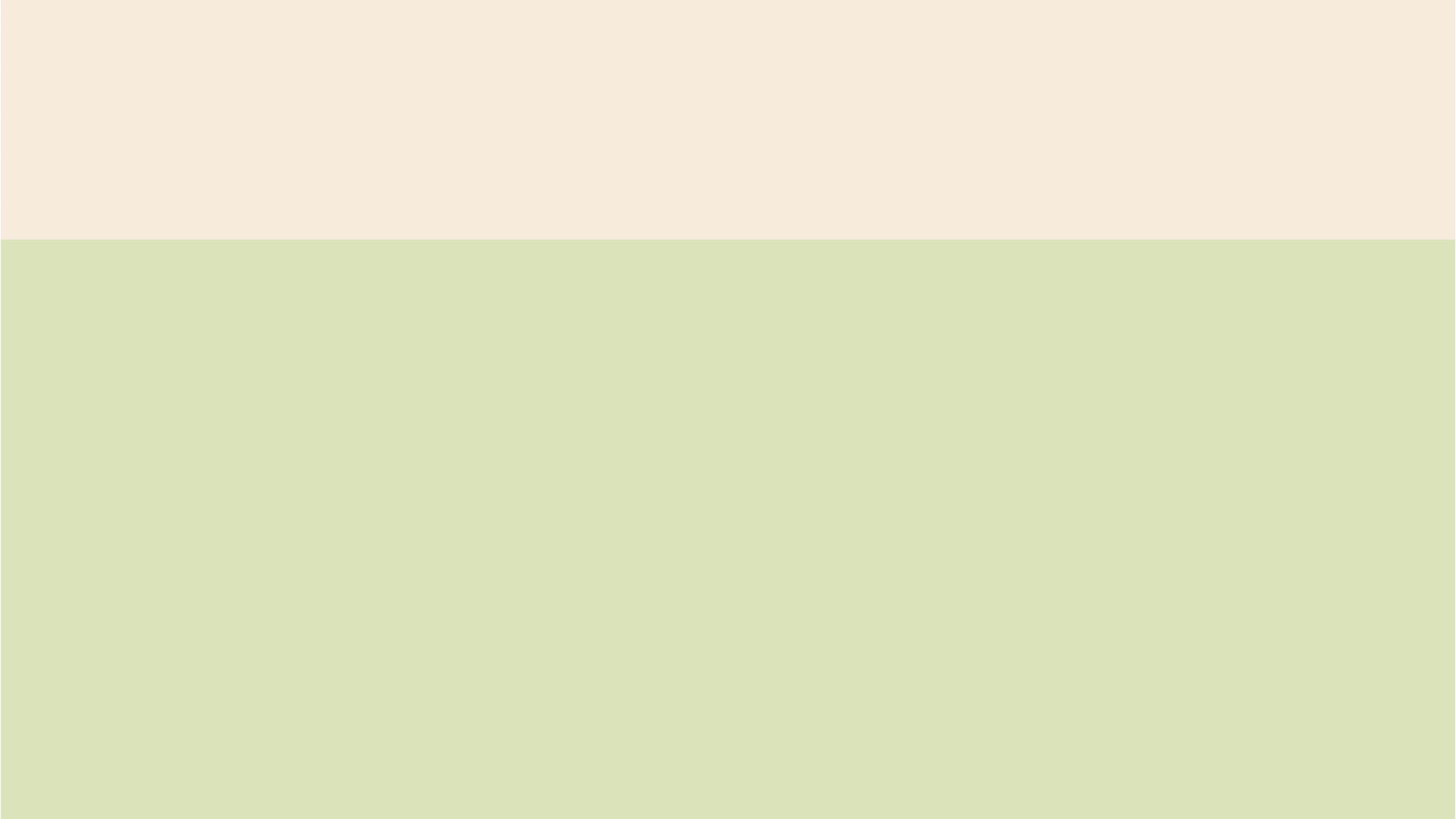 Primeri efekta RegAgri na GHG emisije
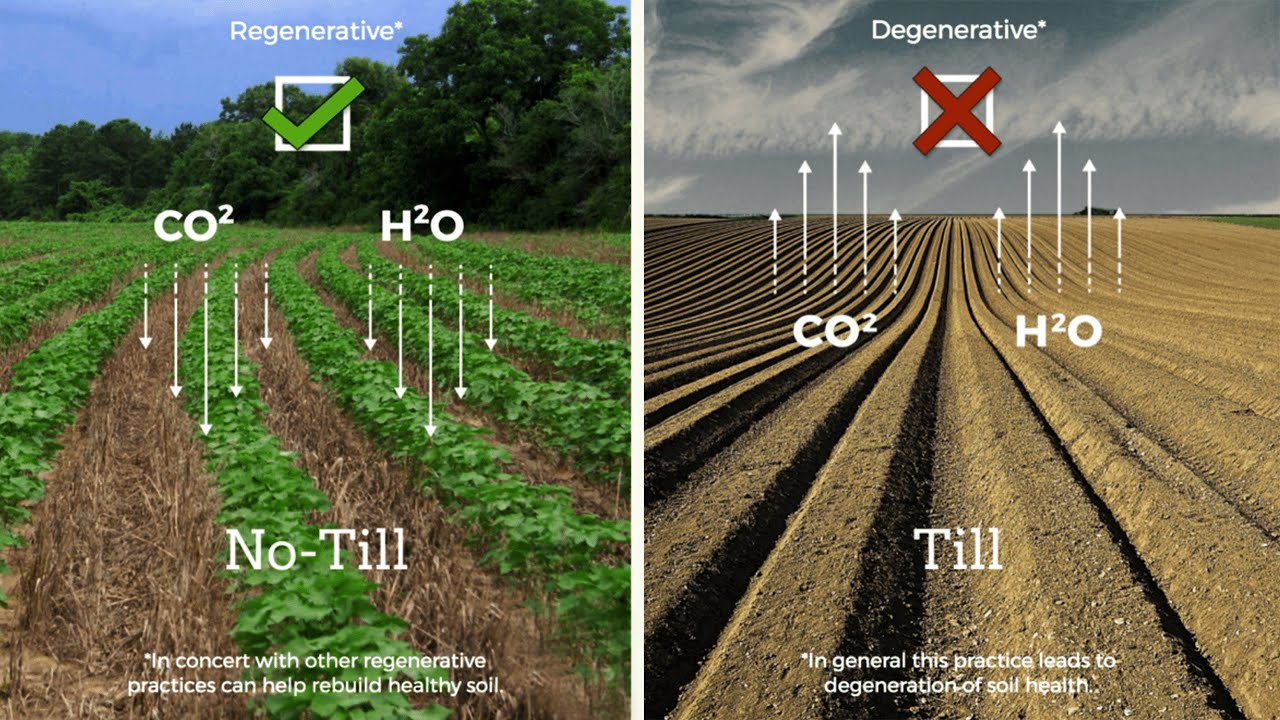 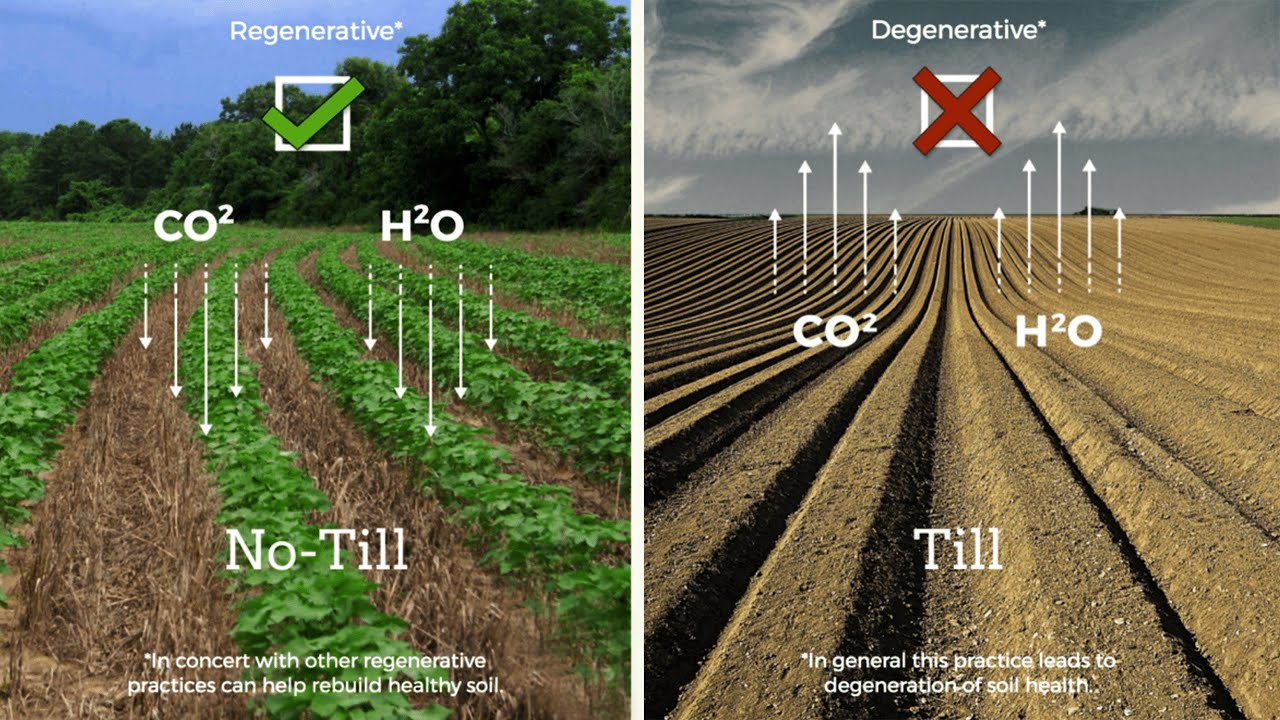 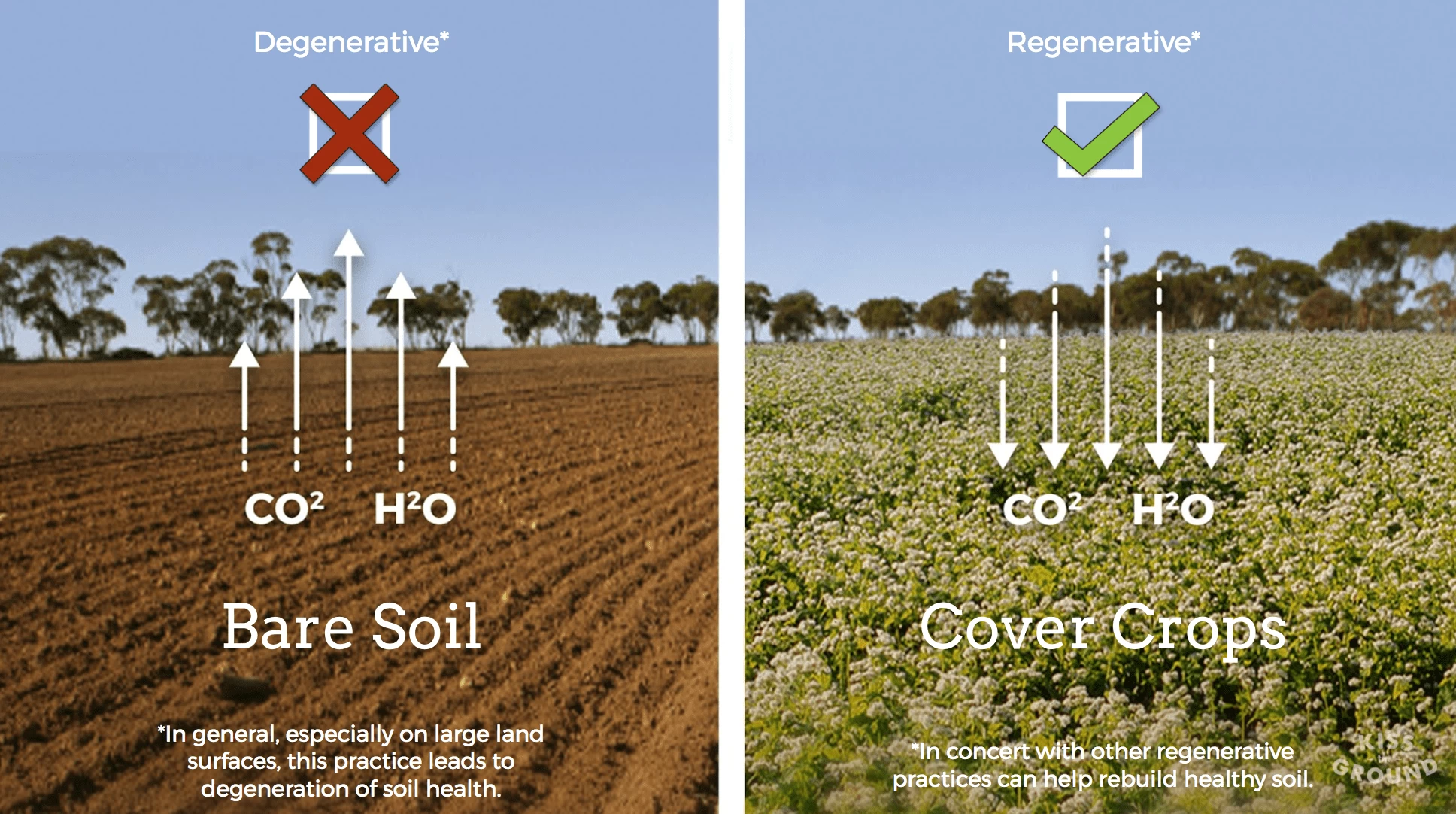 Izvor: https://kisstheground.com
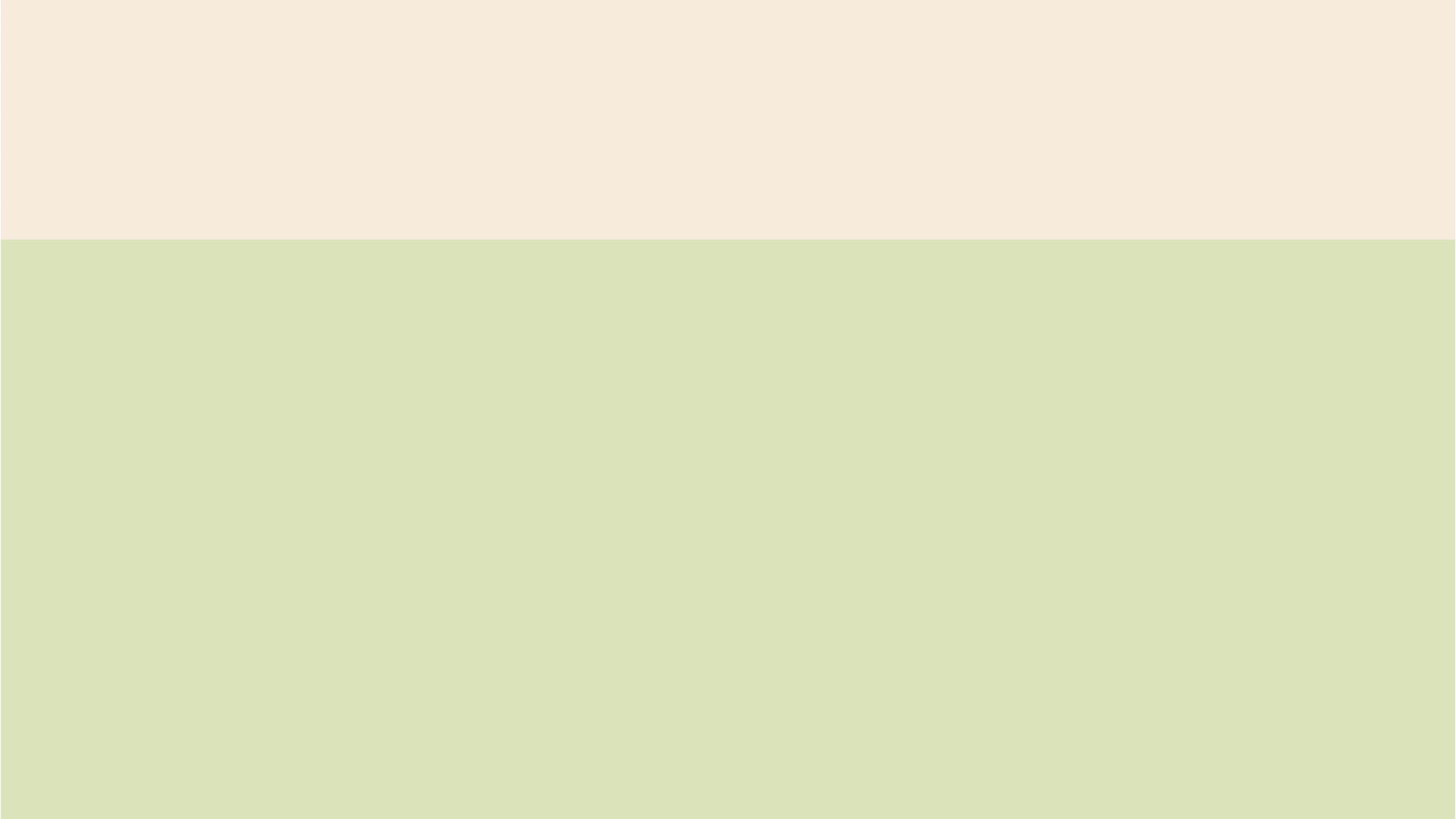 Primeri efekta RegAgri na GHG emisije – promena obrade zemljišta
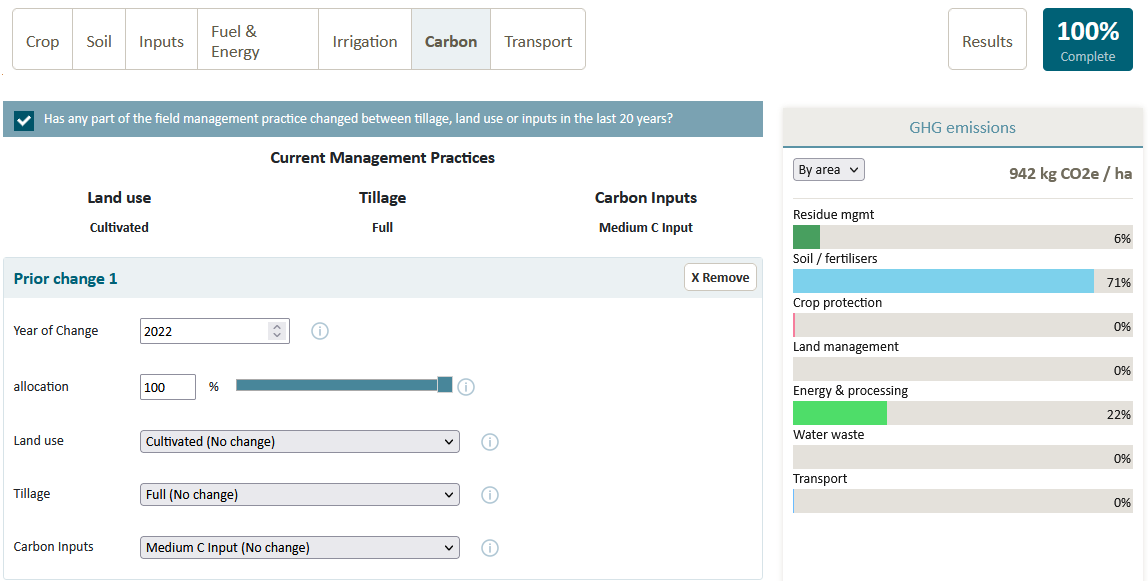 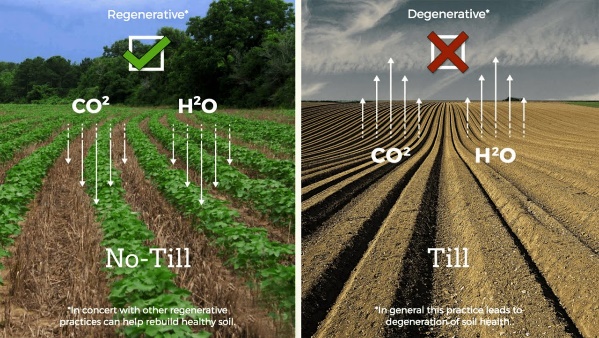 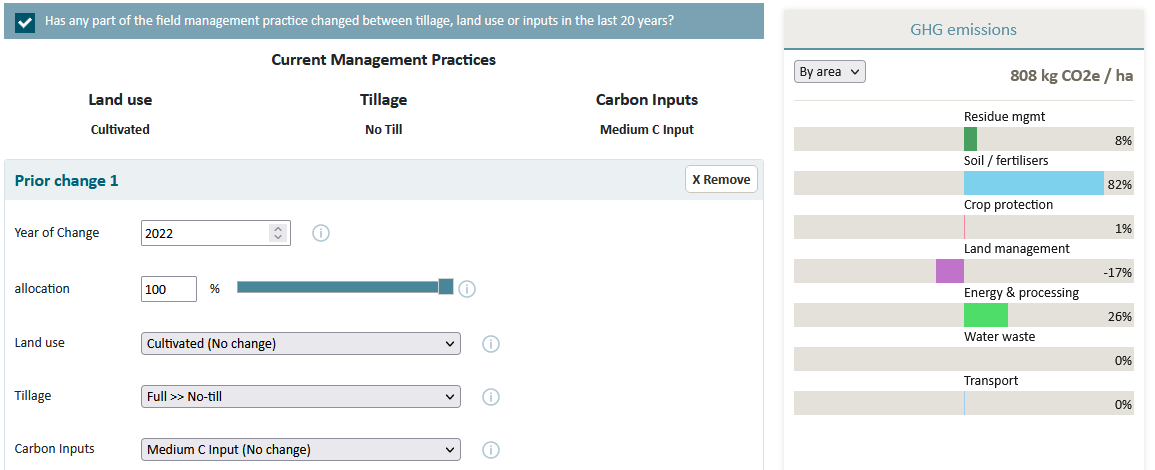 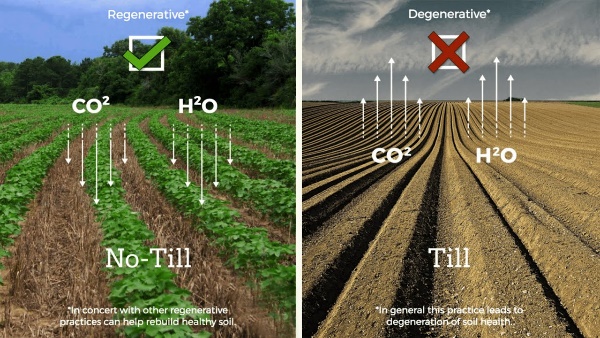 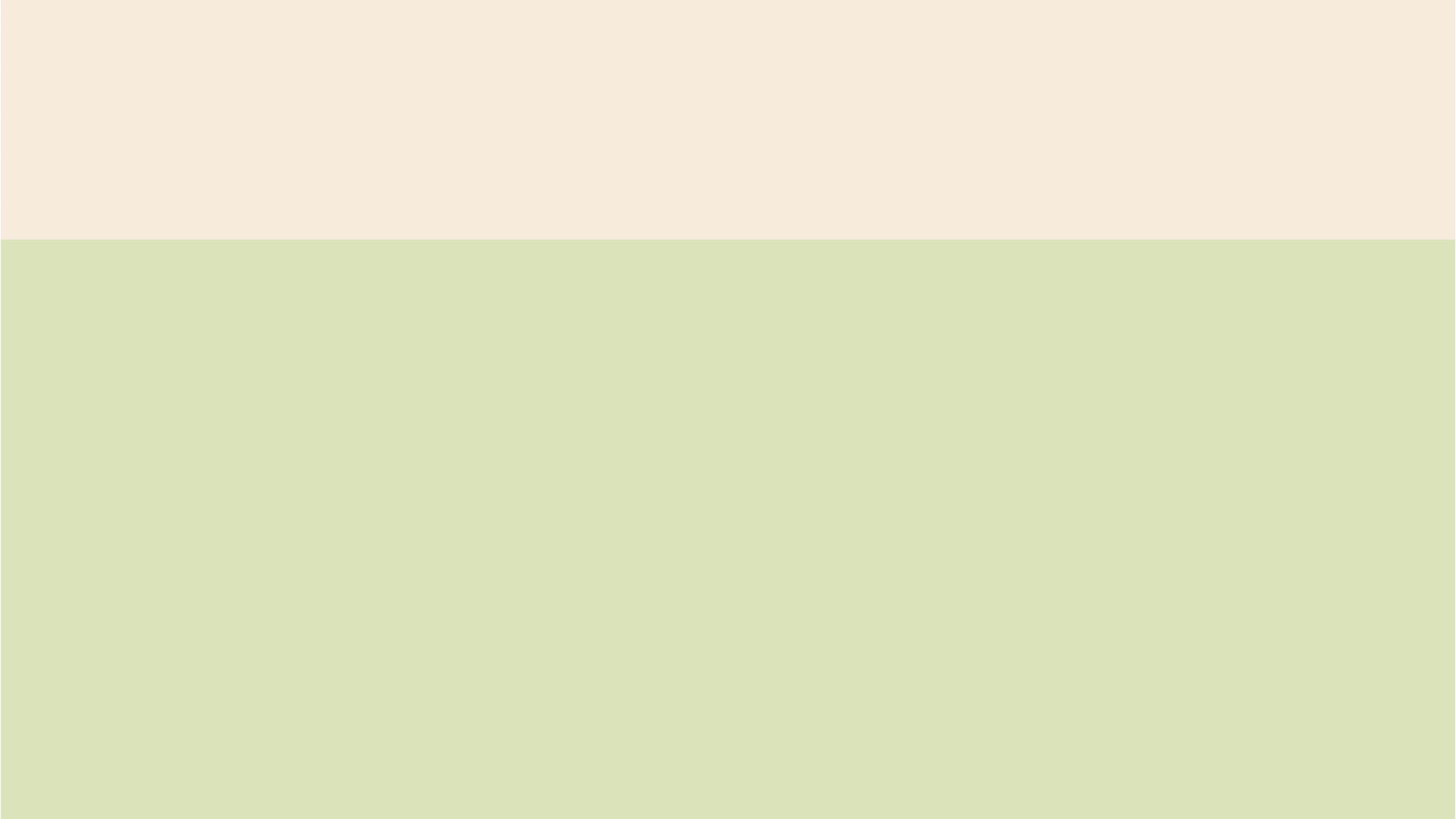 Primeri efekta RegAgri na GHG emisije – pokrovni usev
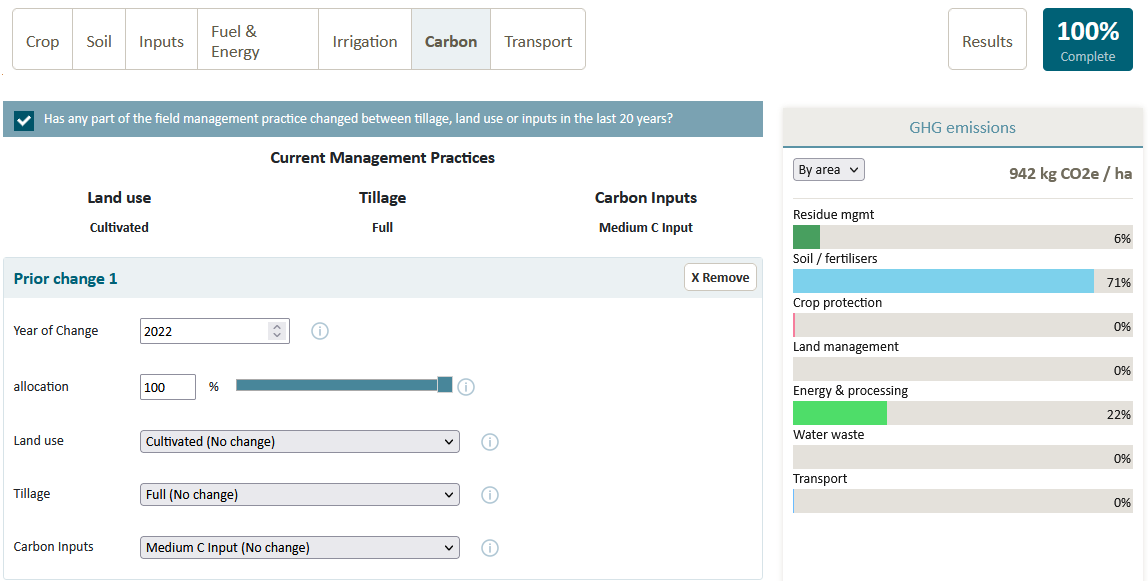 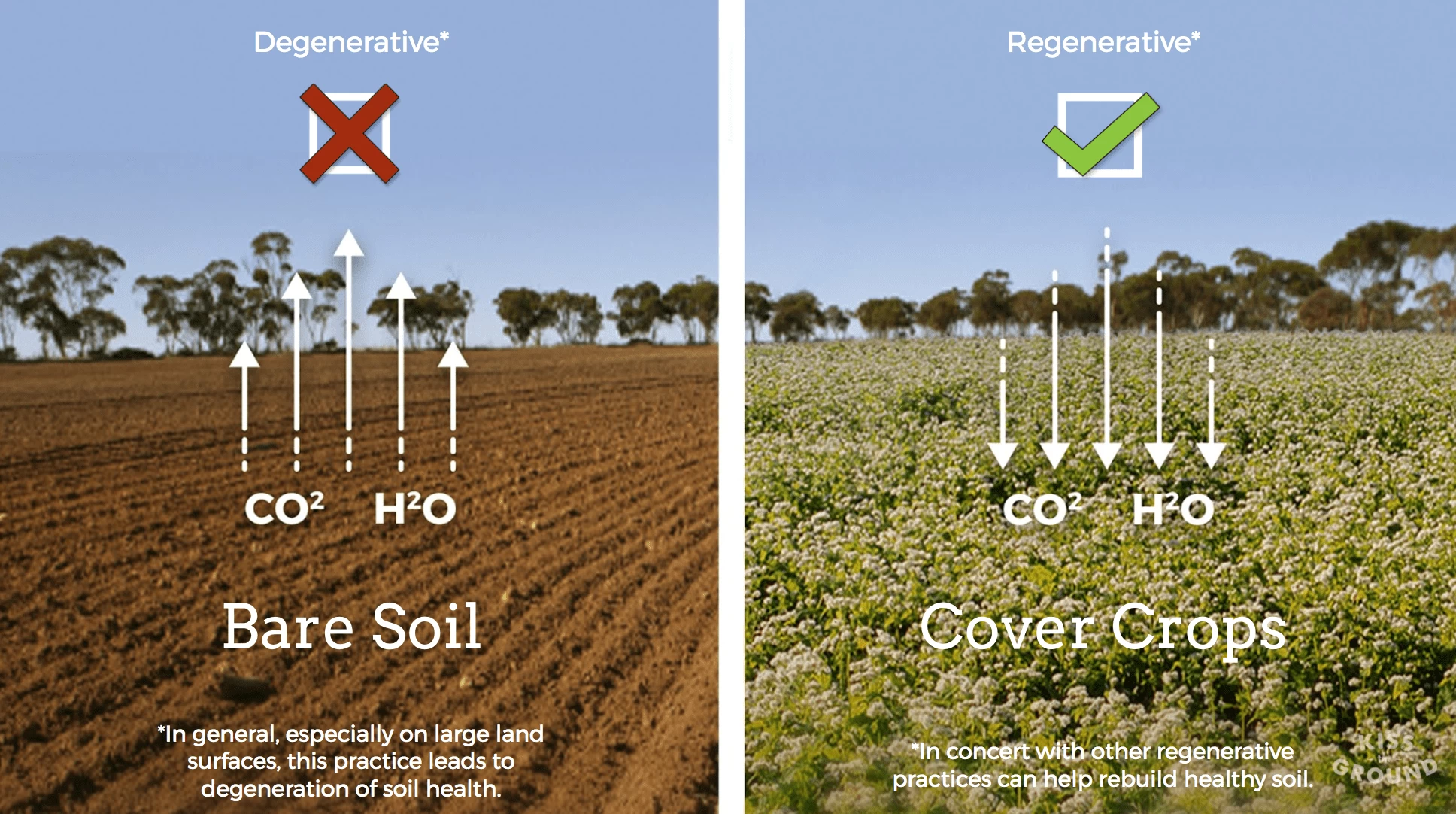 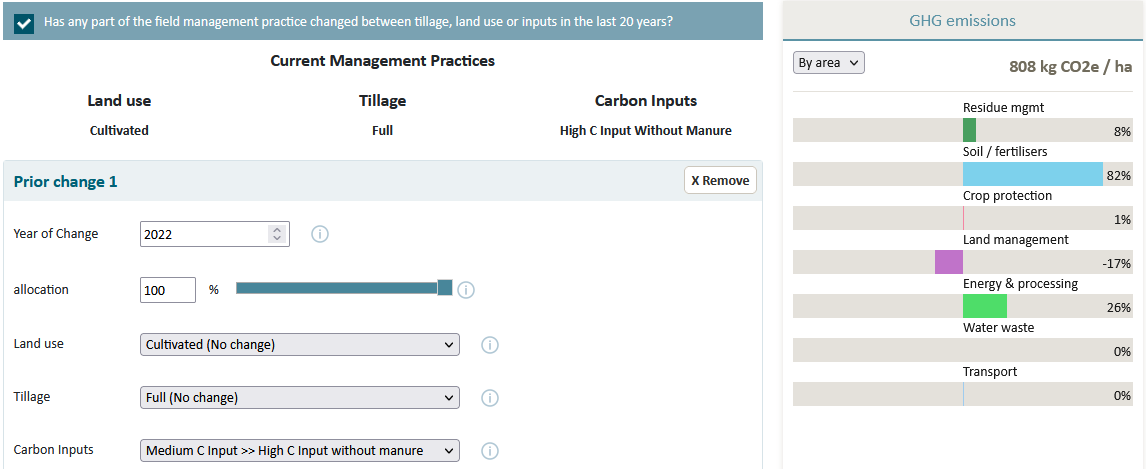 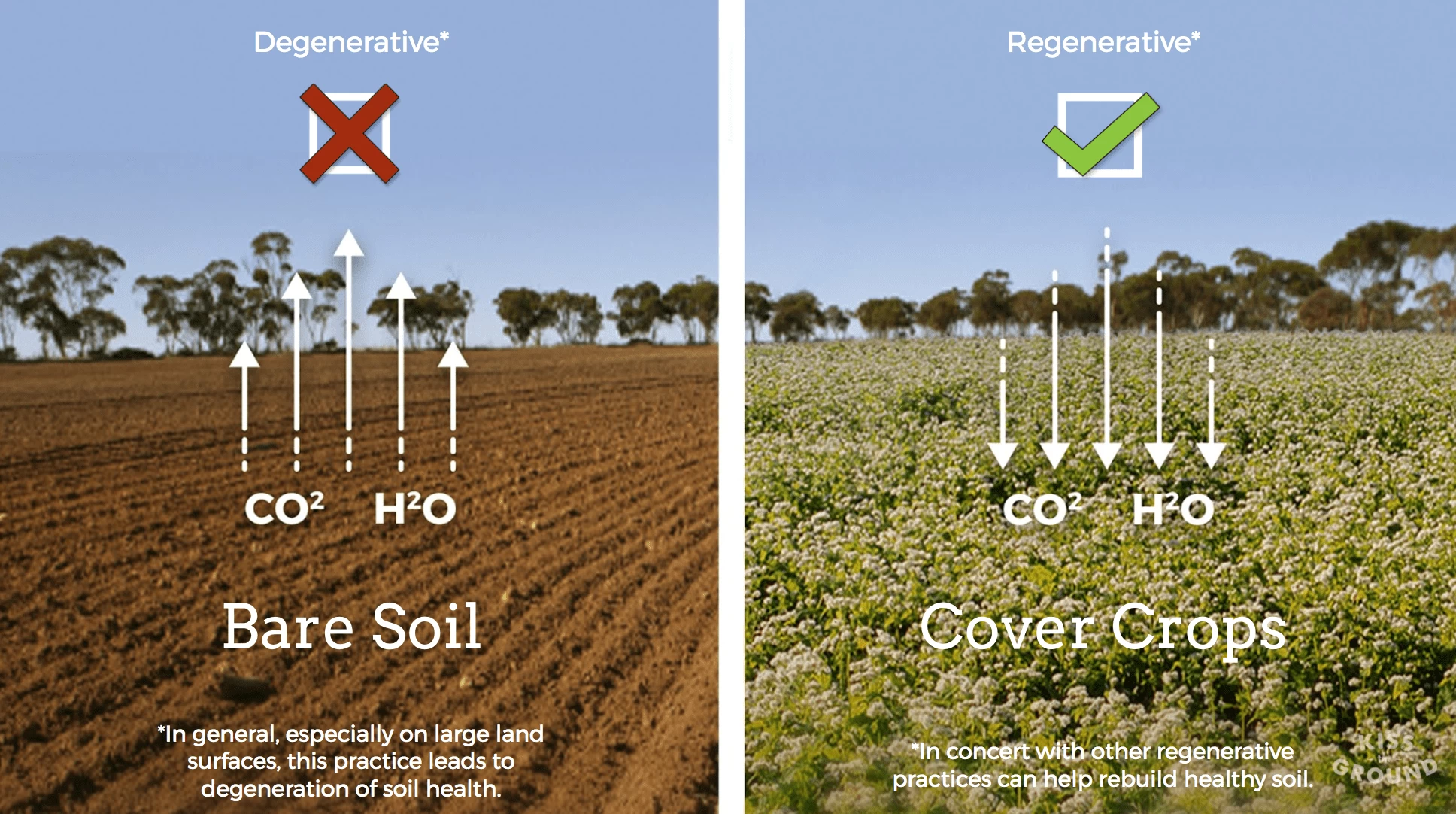 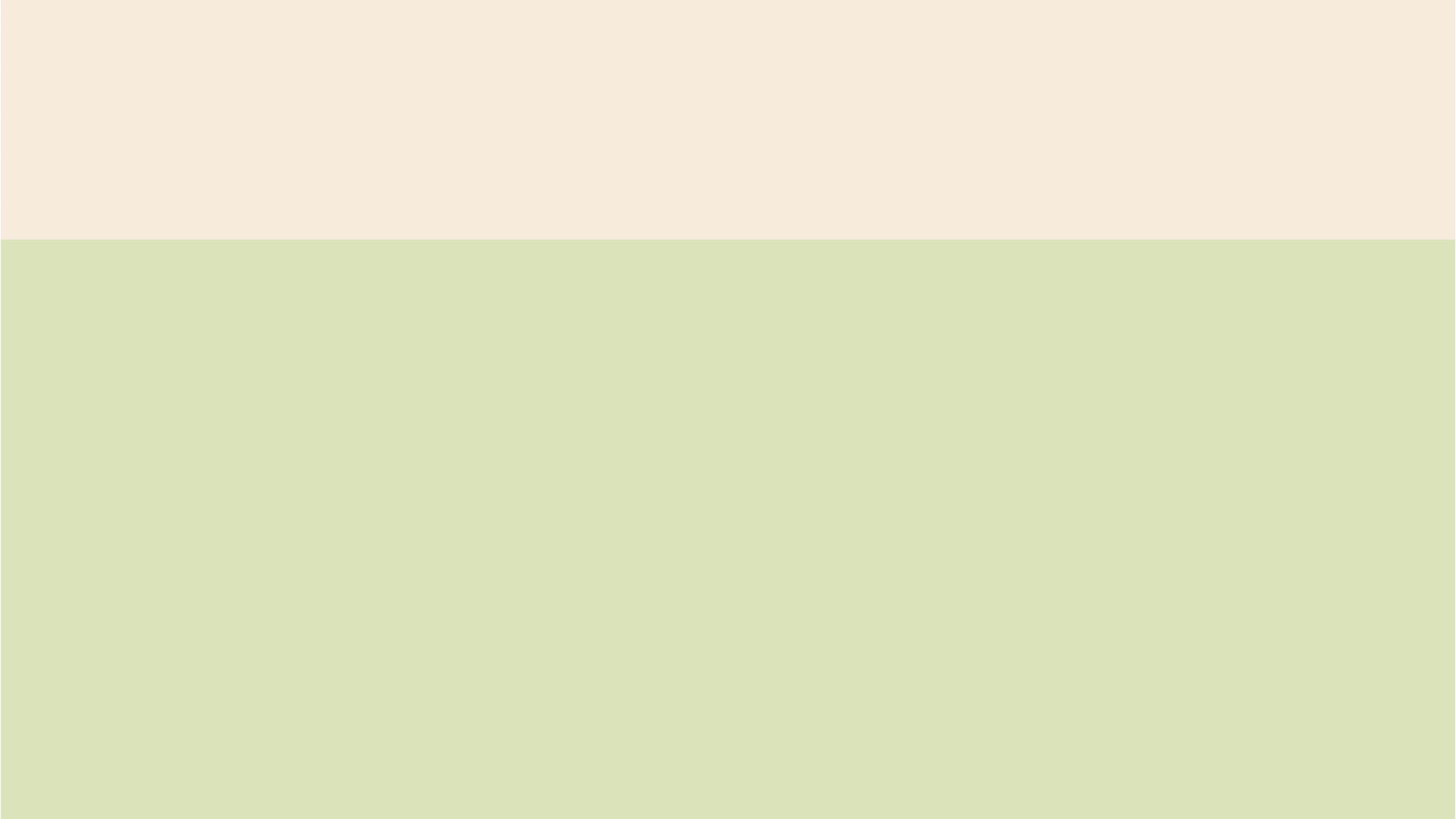 Sadržaj prezentacije
Emisije GHG i klimatske promene
Izvori GHG u poljoprivredi
RegAgri i vezivanje ugljenika
RegAgri prakse i emisije GHG
RegAgri i karbonski krediti
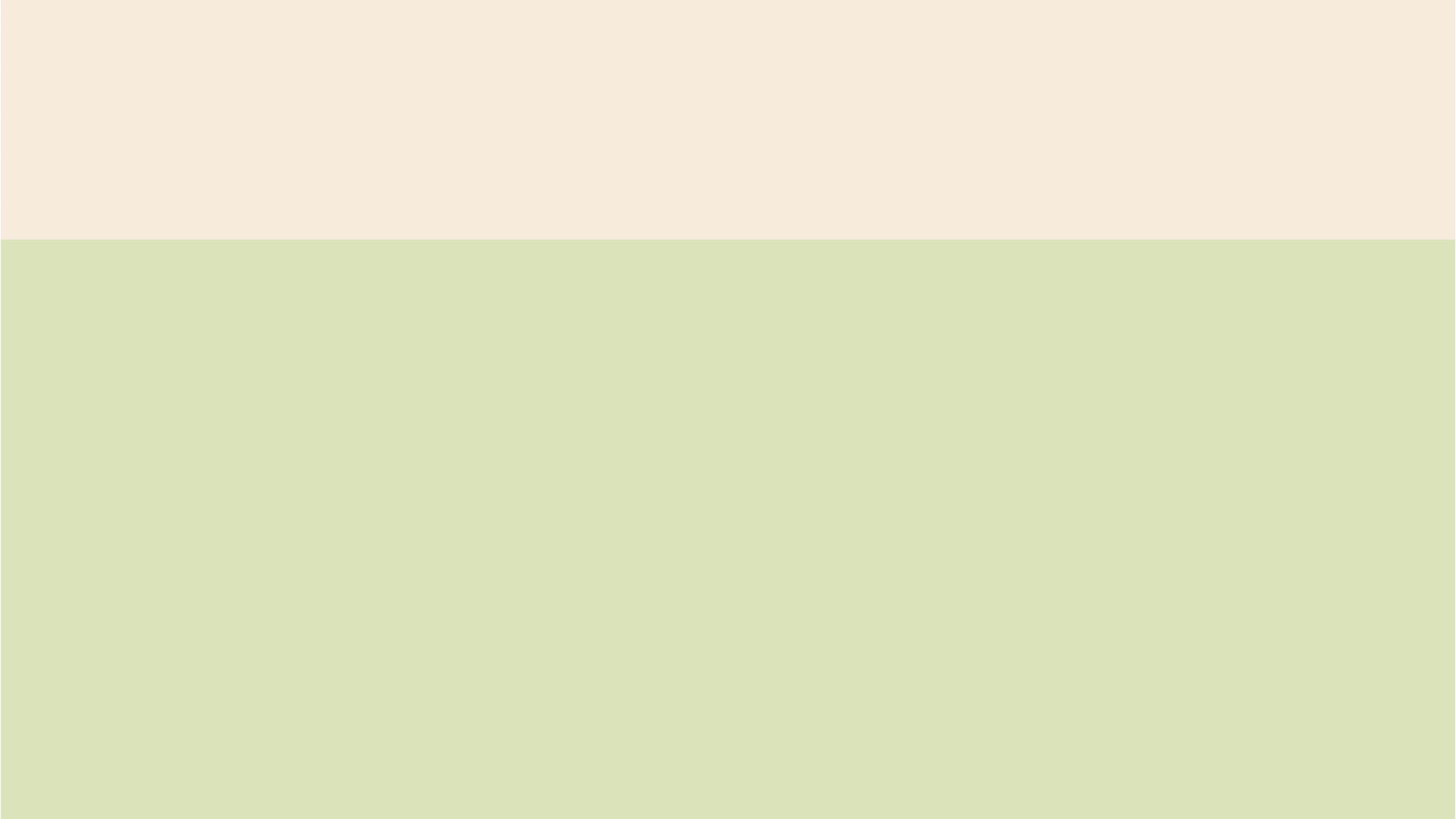 RegAgri i  karbonski krediti
Šta su ugljenični – karbon krediti?
Kako funkcionišu karbon krediti na farmi?
Zašto su karbonski krediti u poljoprivredi važni?
Karbonski krediti i poljoprivreda: šta treba uzmeti u obzir?
Poljoprivreda i karbonski krediti: kako početi?
Izvor: https://carboncredits.com/carbon-credits-farming-everything-you-need-to-know/
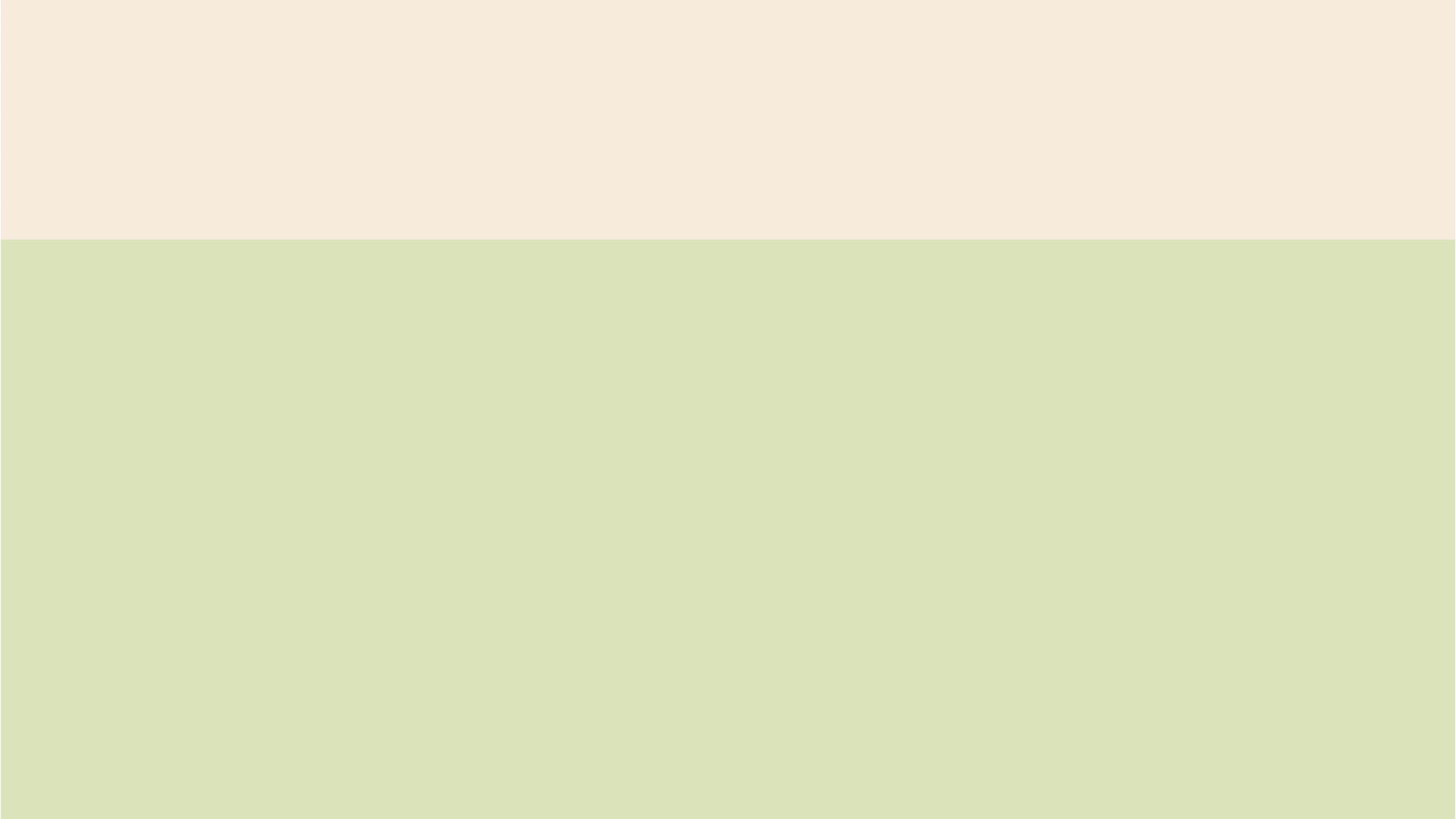 RegAgri i  karbonski krediti
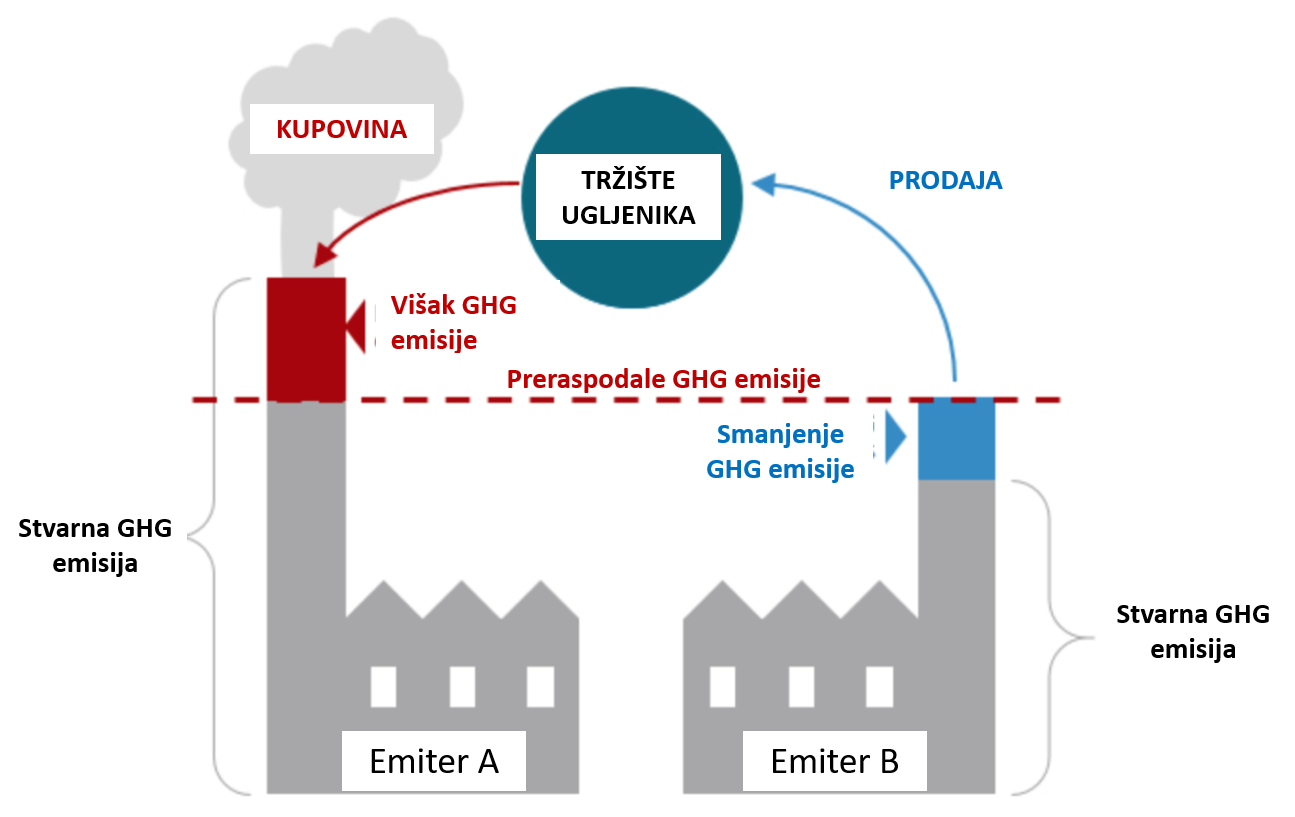 Izvor: California Air Resources Board
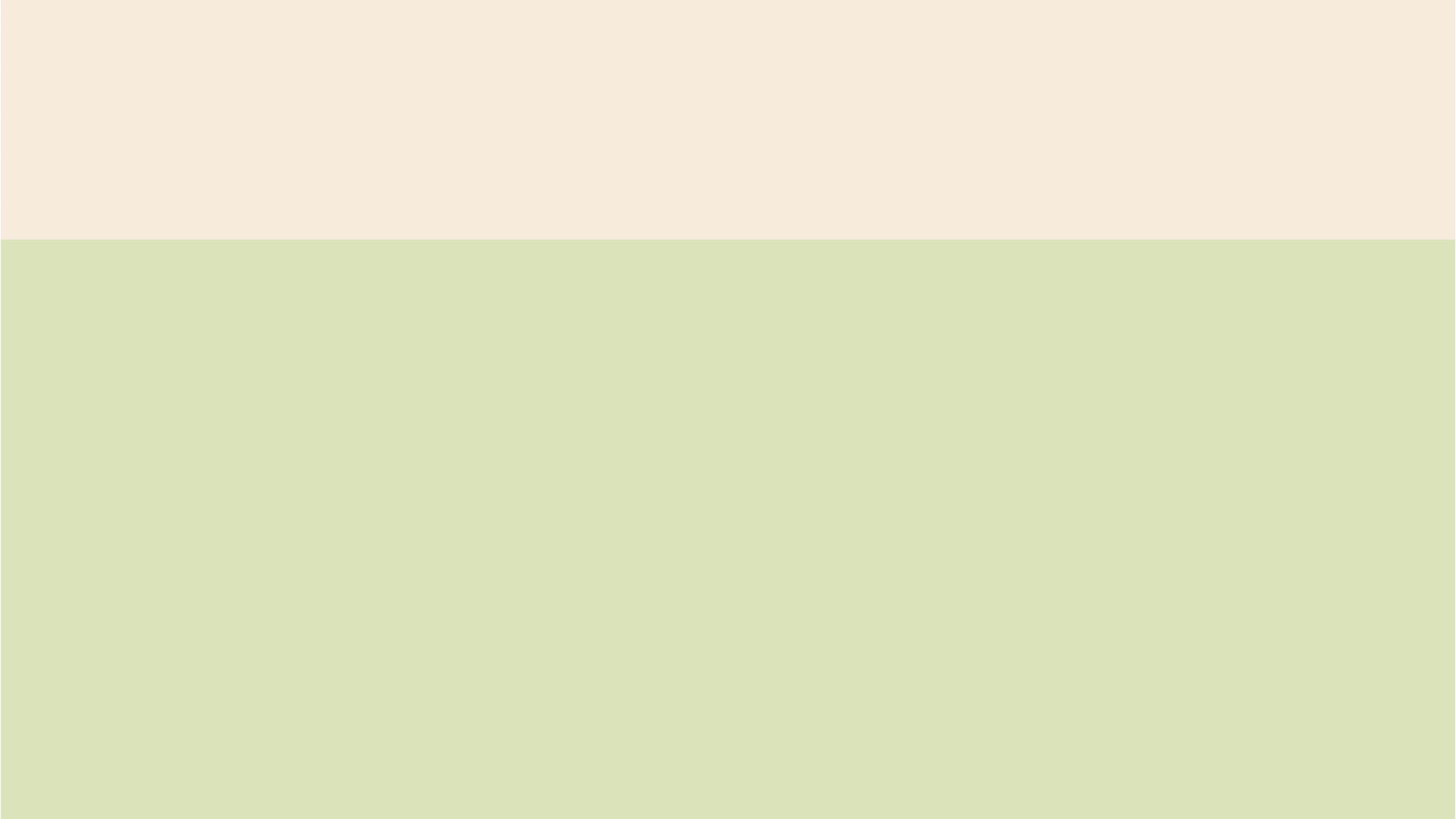 RegAgri i  karbonski krediti
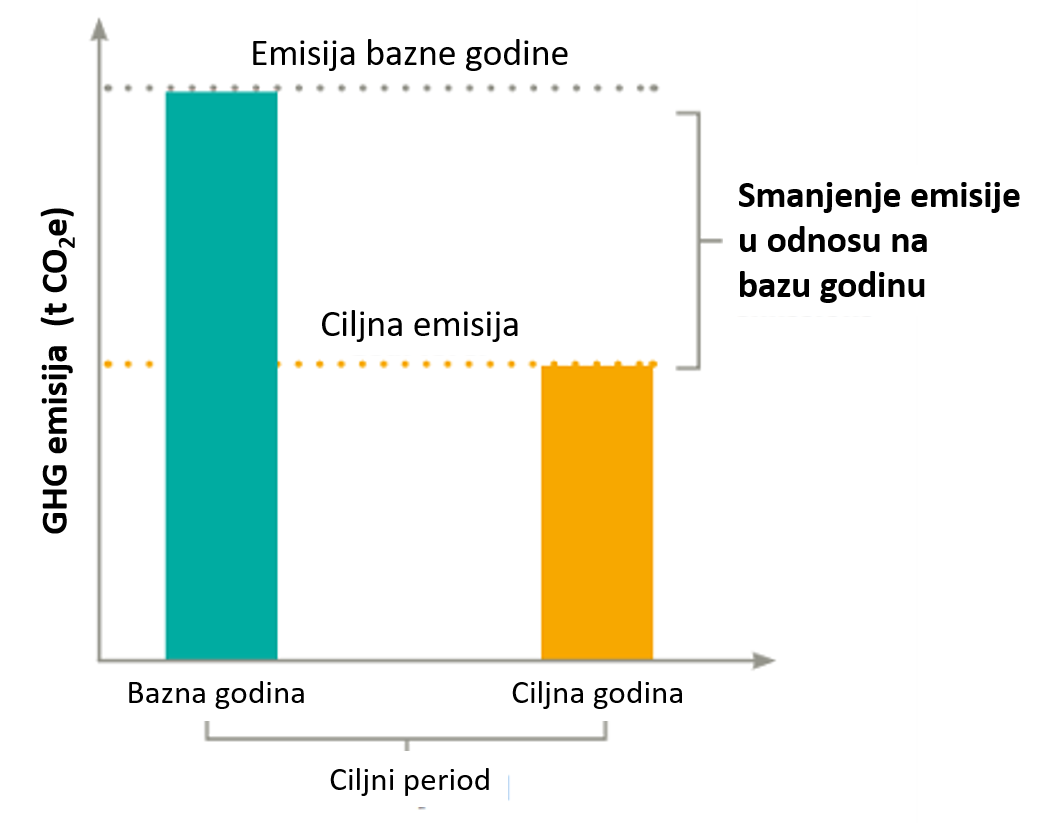 Izvor: https://agledx.ccafs.cgiar.org/
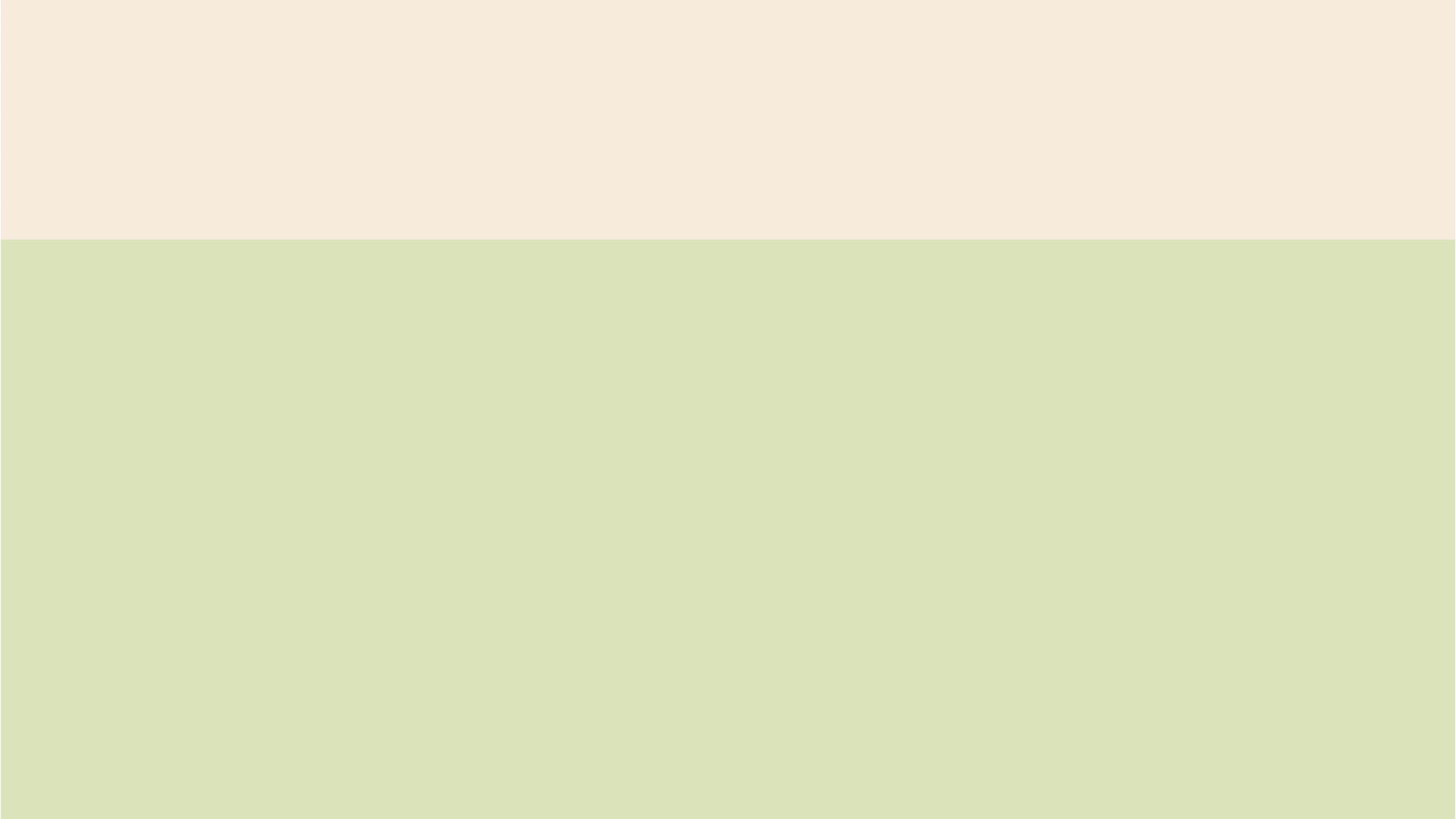 RegAgri i  karbonski krediti
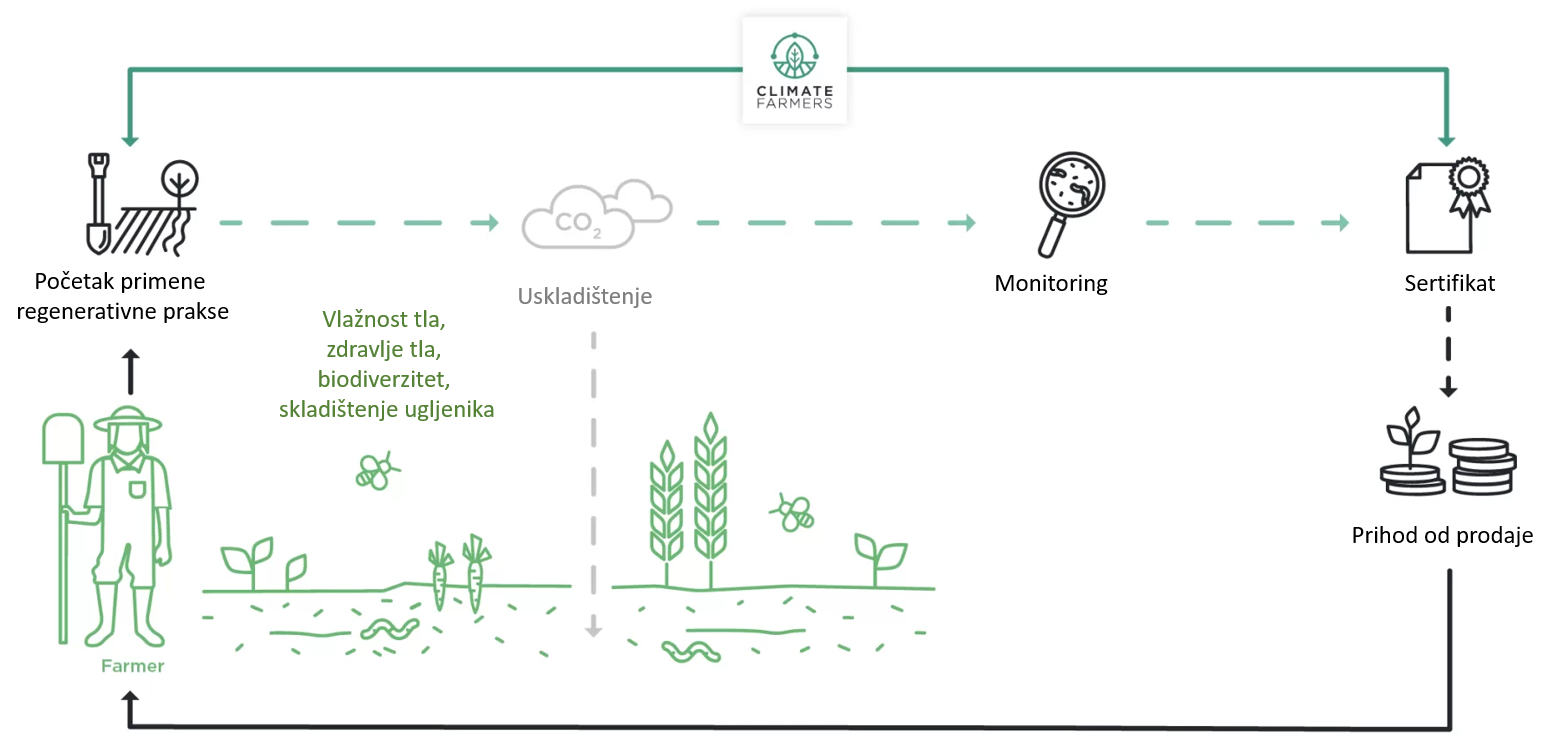 Izvor: https://www.climatefarmers.org/
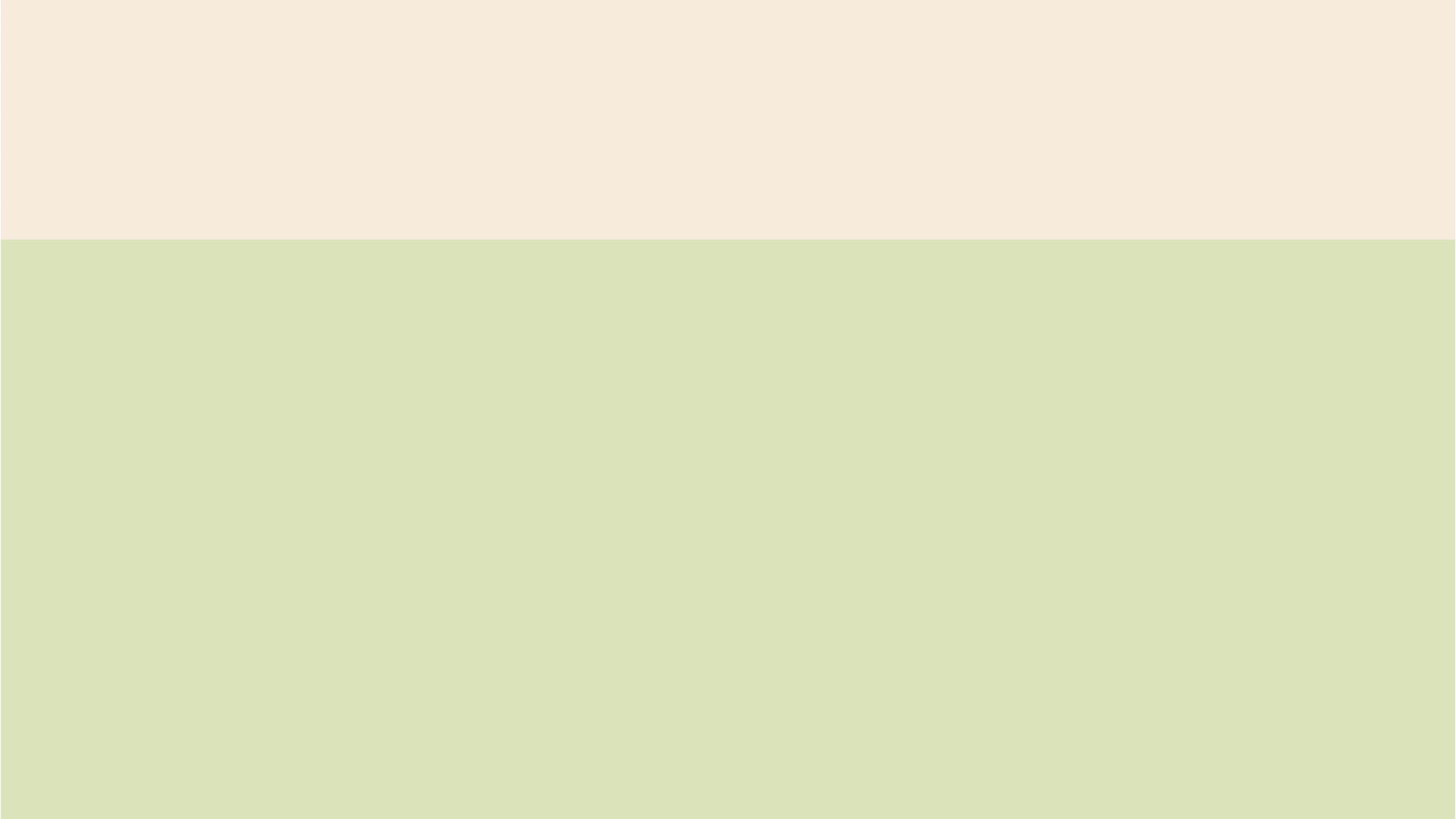 RegAgri i  karbonski krediti
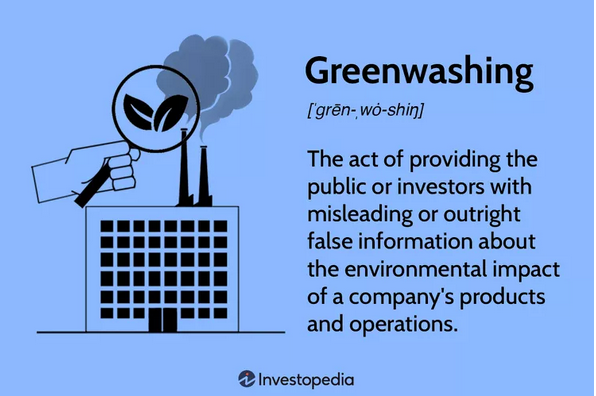 Šta je greenwashig?

Kako funkcioniše greenwashing?

Primeri greenwashing-a.
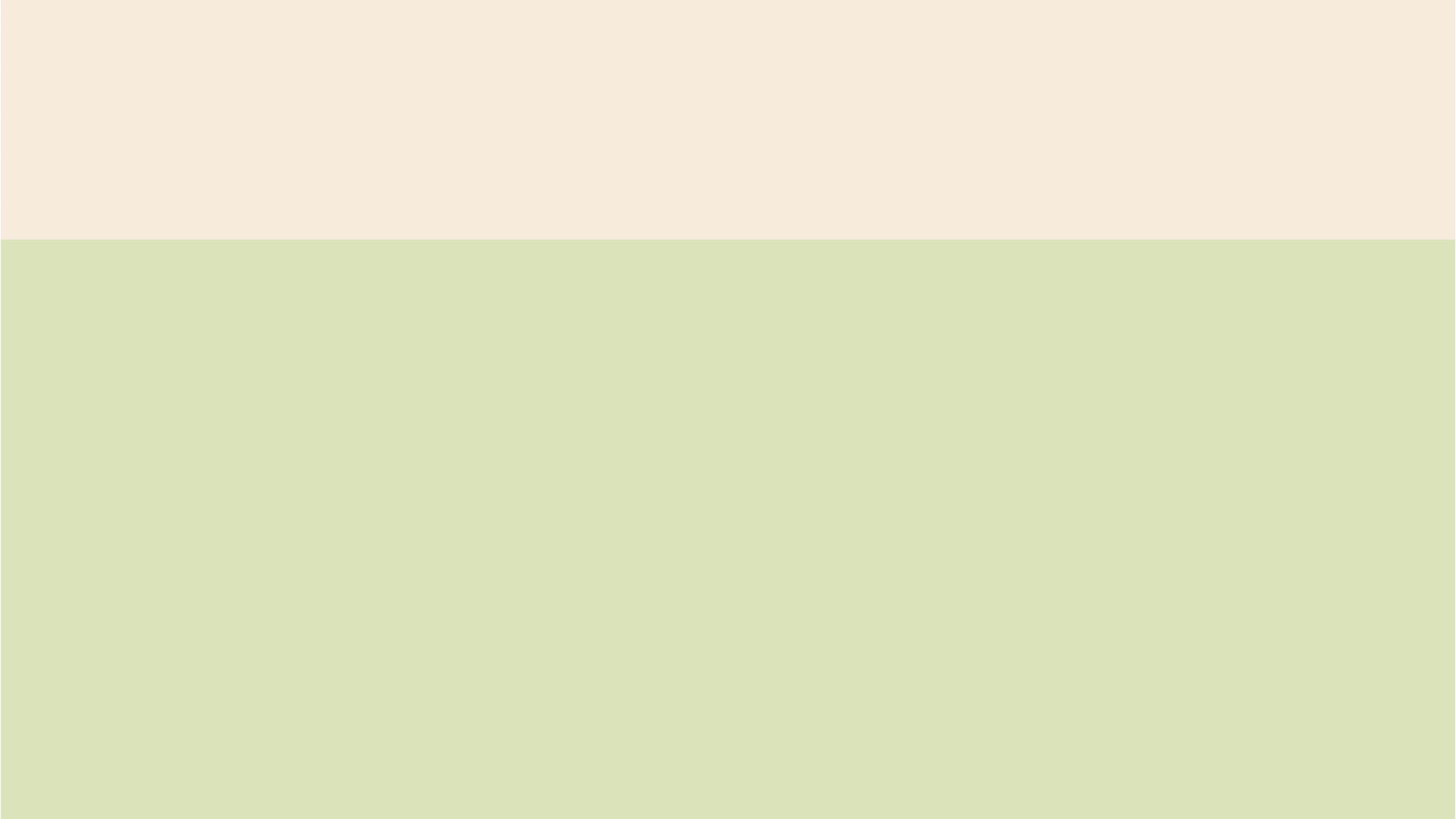 Umesto zaključka
RegAgr PROFIT = Subvencije + Karbonski krediti + Benefiti
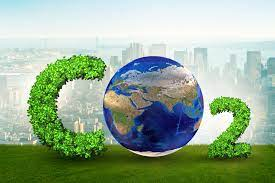 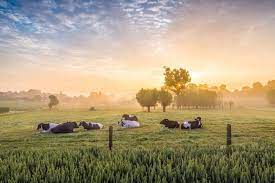 HVALA NA PAŽNJI!dragan.zikic@uns.ac.rs